About these Slides
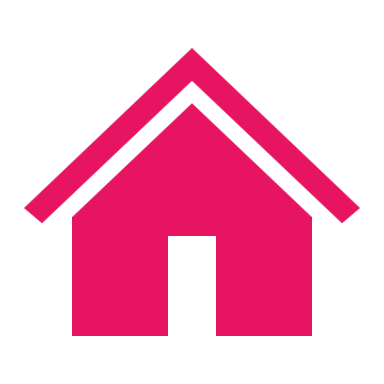 These slides highlight new data presented at EASL Congress 2025.
Feel free to use, adapt, and share these slides for your own personal use – please acknowledge EASL as the source​.
Abbreviations and full abstract texts are provided within the slide notes​.
Submitted abstracts are included in the slide notes but the final presented data may differ​.
Click on this symbol      , to return to the​ contents page. 
Click on this symbol      , to go to a specific page.
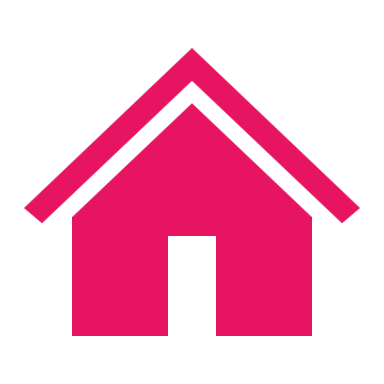 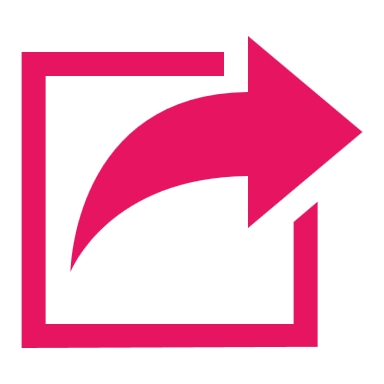 These slides serve as an educational resource and should not be used for patient management decisions.

Always verify information before applying it in clinical practice or using any therapies described.
Contents
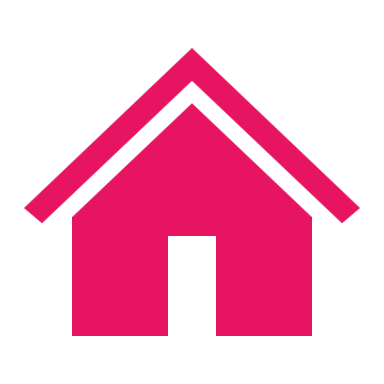 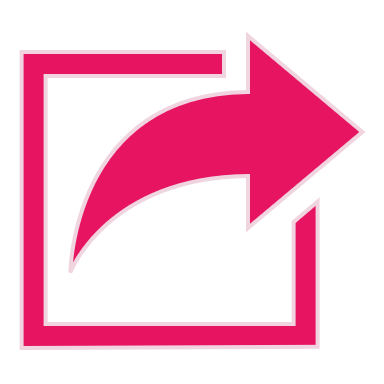 Liver Tumours: Clinical aspects except therapy
Go to Section
Novel “3-in-1” blood metabolomic test for the early diagnosis and risk stratification of primary sclerosing cholangitis and cholangiocarcinoma
GS-007-YI
Development and external validation of preoperative prediction model for early recurrence of intrahepatic cholangiocarcinoma
TOP-093
Machine learning approaches for hepatocellular carcinoma risk stratification across various aetiologies
TOP-107
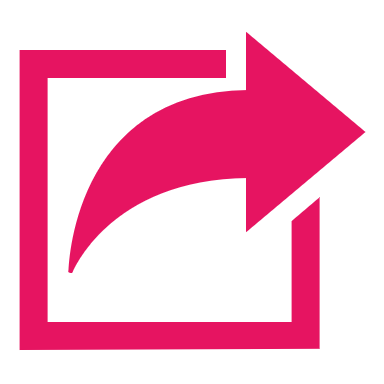 Liver Tumours: Experimental and pathophysiology
Go to Section
Crosstalk between senescent cancer cells and the TME reveals myeloid cell centric therapeutic targets in HCC
OS-005-YI
Tumor size-dependent endothelial switch modulates CD8+ T cell immune surveillance in liver cancer
OS-009
Contents
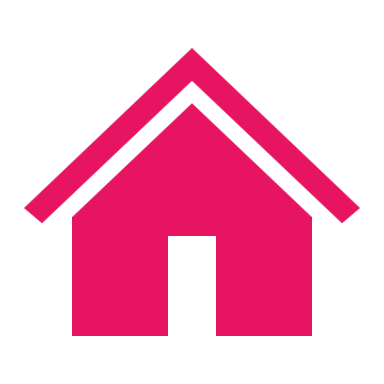 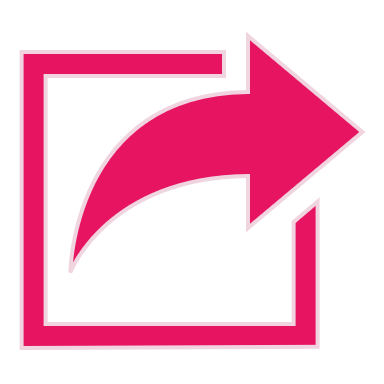 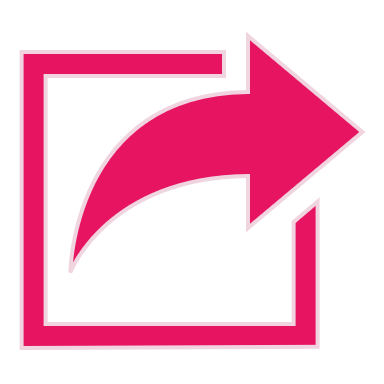 Liver Tumours: Therapy
Nurses and Allied Health Professionals
Go to Section
Go to Section
Outcomes by liver function in patients with unresectable hepatocellular carcinoma treated with nivolumab plus ipilimumab vs lenvatinib or sorafenib in the CheckMate 9DW trial
GS-005
A holistic approach of systematic tumor and non-tumor biopsy during percutaneous radiofrequency ablation for hepatocellular carcinoma: diagnostic, prognostic and therapeutic impact
OS-061
Local control and survival after stereotactic body radiotherapy for hepatocellular carcinoma without macrovascular invasion
FRI-112
TOP-130-YI
Deep learning derived radiomics with advanced machine learning outperforms clinical biomarkers in predicting outcomes after atezolizumab plus bevacizumab for advanced hepatocellular carcinoma
Demonstration of the success of a nurse led service surveying for hepatocellular carcinoma and other cirrhosis associated complications
THU-498-YI
Contents
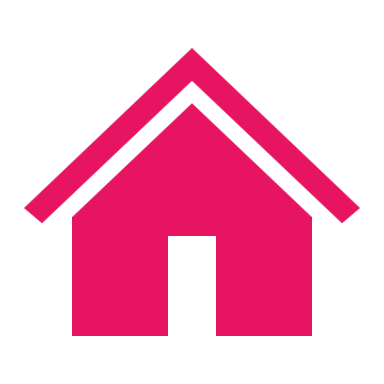 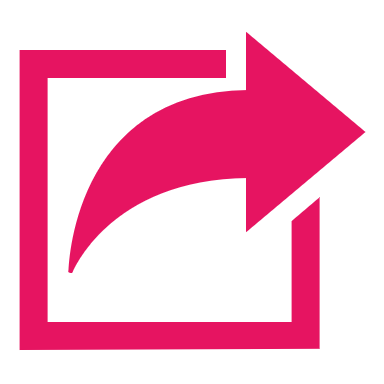 Late breaker
Go to Section
Spatial transcriptomics of the tumor microenvironment discriminates inflamed tumors responsive or resistant to atezolizumab + bevacizumab in patients with advanced HCC
LB25237
Liver transplantation after downstaging of intermediate and advanced HCC with atezolizumab-bevacizumab: a prospective study (ImmunoXXL)
LB25259
Liver Tumours
Clinical aspects except therapy
GS-007-YI Novel “3-in-1” blood metabolomic test for the early diagnosis and risk stratification of primary sclerosing cholangitis and cholangiocarcinoma
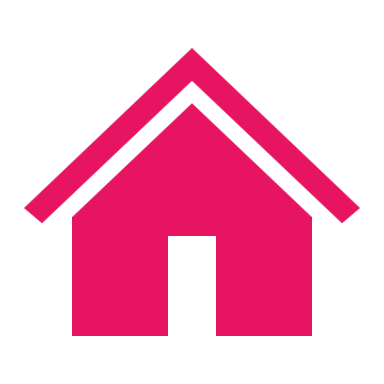 Background and Aims
Methods
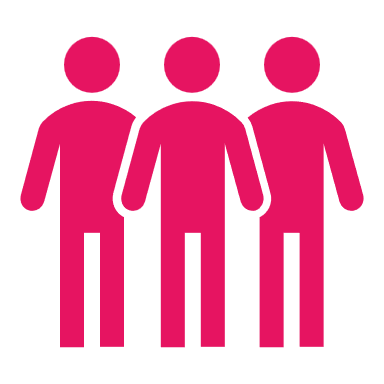 PSC is a chronic cholestatic disease that confers high risk of developing CCA.
Up to 20% of patients with PSC develop CCA during their lifetime which is the primary cause of premature death in this population. 
Current diagnostic modalities for the early detection of PSC and CCA are suboptimal and new predictive and diagnostic non-invasive approaches are urgently needed.

Aim: To investigate serum metabolite biomarkers for PSC and PSC-CCA.
434 serum samples from 13 centers in 8 countries
Cohorts:
Discovery (60%) 
Validation (40%)
*PSC without clinical evidences of malignancy at sampling who developed CCA during follow-up (between 2 months and 8 years before diagnosis.
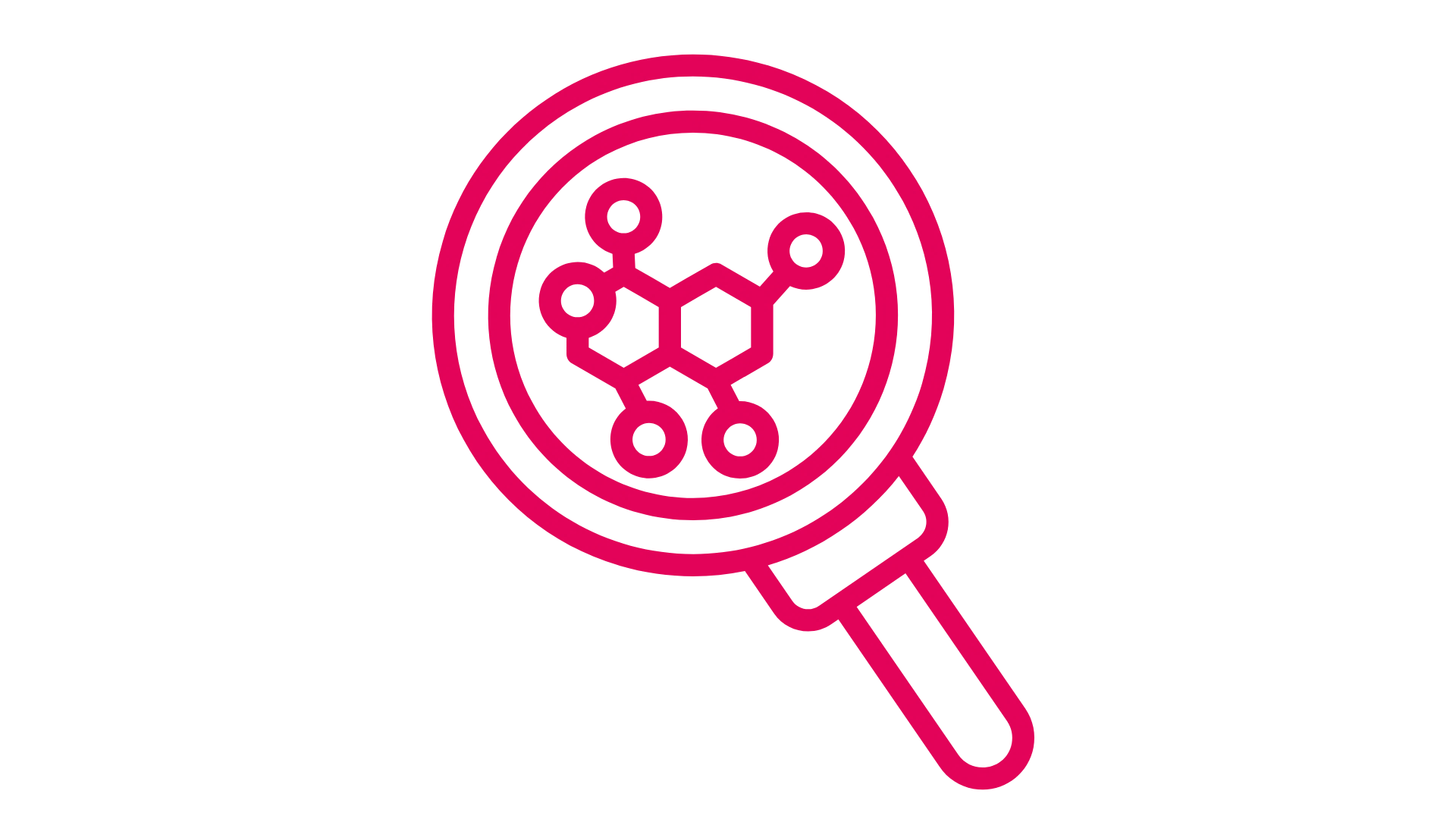 Serum metabolomics
Evaluated by UHPLC-MS.
Accuracy of the single candidate metabolite biomarkers was further assessed.
Machine learning was used to generate the best diagnostic and predictive algorithms.
[Speaker Notes: Abbreviations: AUC = Area under curve; CCA = Cholangiocarcinoma; PSC = Primary Sclerosing Cholangitis; UC = ulcerative colitis UHPLC-MS = Ultra‐high‐performance liquid chromatography‐mass spectrometry.

GS-007-YI 
Novel “3-in-1” blood metabolomic test for the early diagnosis and risk stratification of primary sclerosing cholangitis and cholangiocarcinoma 
Ainhoa Lapitz1 2 3, Anne Echebarria1, Ibon Martínez-Arranz4, Piotr Milkiewicz5 6, Marco Carbone7, Rocio Macias2 8, Cristina Alonso4, Alejandro Montilla4, Małgorzata Milkiewicz9, Ahmed Fowsiyo10, Mohamad Elgozair10, Laura Izquierdo-Sánchez1 2, Adelaida La Casta1, Raul Jimenez-Aguero1, Maria Jesus Perugorria1 2 3, Laura Cristoferi11, Johannes R. Hov12 13, Christoph Schramm14 15, Gonzalo Crespo2 16, Marco Arrese17, Javier Chahuan17, Javier Bustamante18, Angela Lamarca19, Michael Dill20 21 22, Domingo Balderramo23, Luis Bujanda1 2 3, Lewis Roberts10, Tom Hemming Karlsen12, Trine Folseraas12 24, Pedro Miguel Rodrigues1 2 25, Jesus Maria Banales1 2 25 26 
1Biogipuzkoa Health Research Institute, San Sebastian, Spain, 2CIBERehd, Instituto de Salud Carlos III (ISCIII), Madrid, Spain, 3University of the Basque Country, UPV/EHU, Leioa, Spain, 4OWL Metabolomics (Rubió Metabolomics), Derio, Spain, 5Transplant and Liver Surgery of the Medical University of Warsaw, Warsaw, Poland, 6Pomeranian Medical University, Szczecin, Poland, 7University of Milano-Bicocca, Milan, Italy, 8University of Salamanca, Biomedical Research Institute of Salamanca (IBSAL), Salamanca, Spain, 9Pomeranian Medical University, Szczecin, Spain, 10Mayo Clinic, Rochester, Minnesota, United States, 11Fondazione IRCCS San Gerardo dei Tintori, Monza, Italy, 12Norwegian PSC Research Center, Oslo, Norway, 13University of Oslo, Oslo, Norway, 14European Reference Network Hepatological Diseases (ERN RARE-LIVER), Hamburg, Germany, 15University Medical Center Hamburg-Eppendorf, Hamburg, Germany, 16Hospital Clinic Barcelona, IDIBAPS, Barcelona, Spain, 17Pontificia Universidad Católica de Chile, Santiago, Chile, 18Cruces University Hospital, Barakaldo, Spain, 19Fundación Jiménez Díaz University Hospital, Madrid, Spain, 20Heidelberg University Hospital, Heidelberg, Germany, 21German Cancer Research Center (DKFZ) Heidelberg, Heidelberg, Germany, 22National Center for Tumor Diseases (NCT), NCT Heidelberg, Heidelberg, Germany, 23Instituto Universitario de Ciencias Biomédicas de Córdoba, Córdoba, Argentina, 24Oslo University Hospital, Oslo, Norway, 25Ikerbasque, Basque Foundation for Science, Bilbao, Spain, 26University of Navarra, Pamplona, Spain 
Email: ainhoa.lapitz@biodonostia.org 
Background and Aims: Primary sclerosing cholangitis (PSC) is a chronic cholestatic disease that confers high risk of developing cholangiocarcinoma (CCA). Up to 20% of patients with PSC develop CCA during their lifetime, which constitutes the primary cause of premature death in this population. Current diagnostic modalities for the early detection of PSC and CCA are suboptimal and new predictive and diagnostic non-invasive approaches are urgently needed. Here, we aimed to investigate serum metabolite biomarkers for PSC and PSC-CCA. 
Method: This multicentre international study included a total of 434 serum samples from 13 centres in eight countries worldwide. The cohort comprised patients with PSC (n=216); PSC without clinical evidences of malignancy at sampling who developed CCA during follow-up (between 2 months and 8 years before diagnosis; PSC-to-CCA; n=28); PSC with concomitant CCA (PSC-CCA; n=97); ulcerative colitis (UC; n=14); and healthy individuals (n=79), divided in discovery (60%) and validation cohorts (40%). Serum metabolomics was evaluated by ultra‐high‐performance liquid chromatography‐mass spectrometry (UHPLC-MS) and the accuracy of the single candidate metabolite biomarkers was further assessed. Machine learning was used to generate the best diagnostic and predictive algorithms. 
Results: Fifty metabolites associated with PSC diagnosis independent of age, biological sex and the presence of liver cirrhosis or UC. A model combining 13 metabolites differentiated patients with PSC from healthy controls with 98% accuracy both in the discovery and validation cohorts, respectively. Furthermore, 57 metabolites were altered in patients with PSC-CCA compared with PSC, independent of age, biological sex, presence of cirrhosis and anatomical CCA subtype. A model combining 13 of these metabolites accurately confirmed the presence of CCA in patients with PSC in the discovery and validation cohorts, with area under the curve (AUC) values of 0.91 and 0.90, respectively, particularly identifying patients with early tumor stages (0-II; AUC=0.930), being superior to CA19.9 (AUC=0.646). Noteworthy, the diagnostic capacity of this model was retained (AUC=0.92) when considering only patients with low serum CA19-9 levels (i.e. false-negative test result). Finally, a model including seven metabolites allowed the prediction of CCA development in patients with PSC before any clinical evidence of cancer, with a positive predictive value (PPV) of 83% and 73% in the discovery and validation cohorts, respectively. 
Conclusion: The “3-in-1” metabolomic test is a useful non-invasive tool that allow the diagnosis of PSC and early PSC-CCA, as well as to predict CCA development. Implementation in clinical practice may improve risk stratification and follow-up in patients with PSC, facilitating personalized surveillance, early diagnosis and prioritize therapeutic decisions.]
GS-007-YI Novel “3-in-1” blood metabolomic test for the early diagnosis and risk stratification of primary sclerosing cholangitis and cholangiocarcinoma
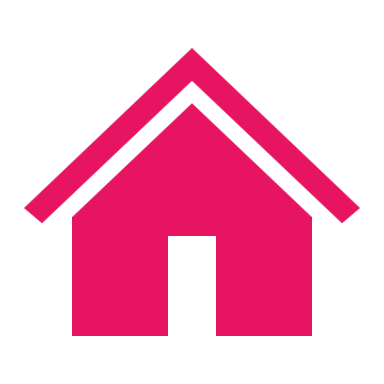 Results
Conclusion
The “3-in-1” metabolomic test is a useful non-invasive tool that enables diagnosis of PSC, early PSC-CCA detection, and prediction of CCA development. Implementation in clinical practice may improve risk stratification and follow-up in patients with PSC, facilitating personalised surveillance, early diagnosis and prioritise therapeutic decisions.
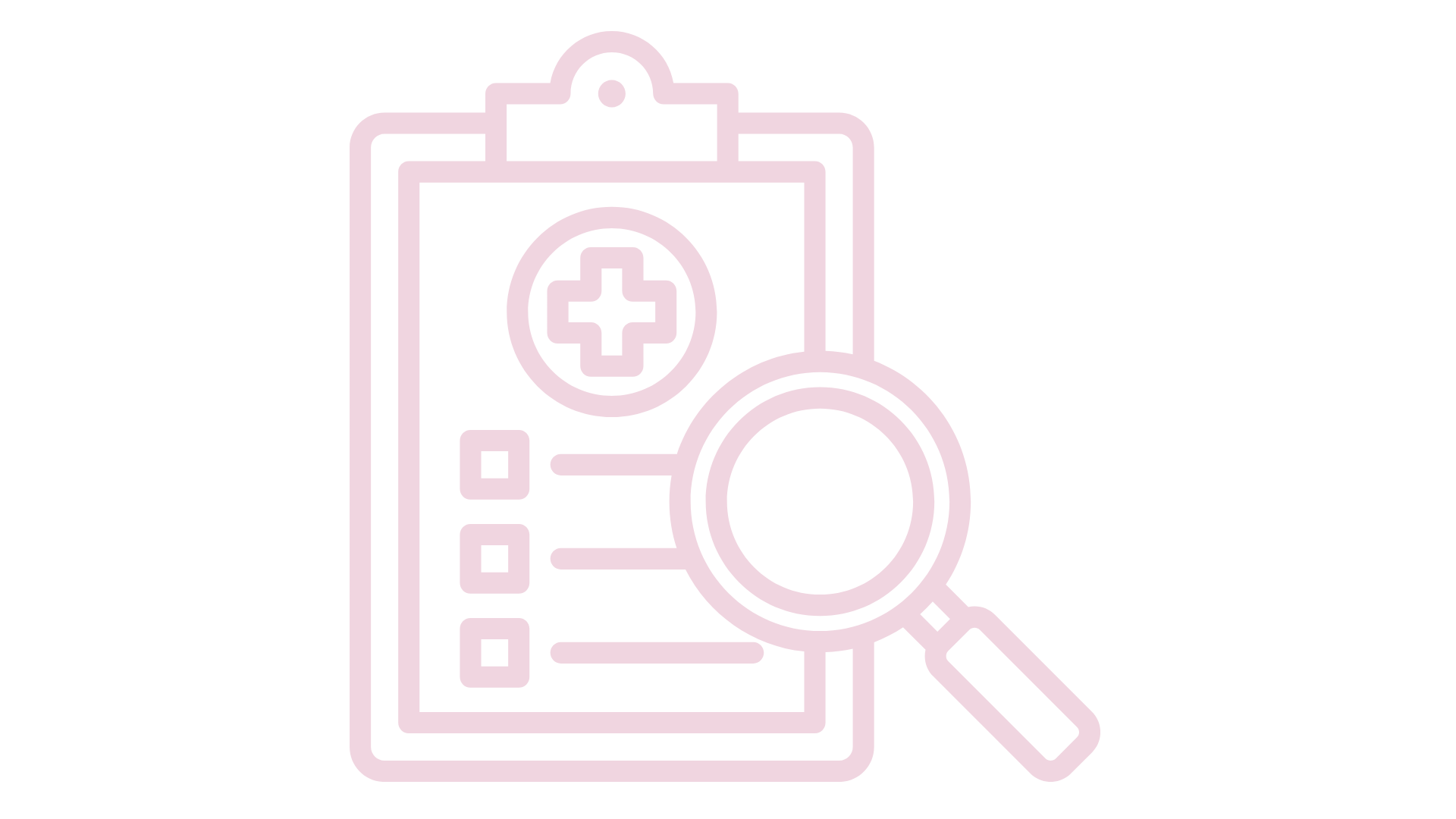 Primary sclerosing cholangitis and cholangiocarcinoma
Prediction of CCA
PSC-CCA detection
13-metabolite model detects PSC-CCA vs. PSC
7-metabolite model predicts CCA development in PSC patients
13-metabolite model distinguishes PSC vs. healthy controls
Independent of age, sex, cirrhosis, or UCAUC: 0.98 (discovery & validation cohorts)
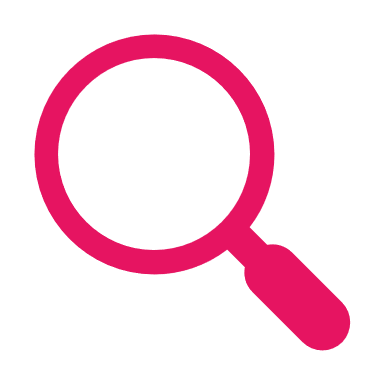 AUC: 0.91 (discovery), 0.90 (validation)
Early-stage detection (0–II): AUC = 0.930
Outperforms CA19.9 (AUC = 0.646)
Still performs well in patients with low CA19-9 (AUC = 0.92)
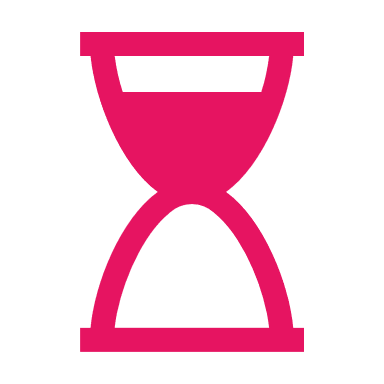 PPV: 83% (discovery), 73% (validation)
Detected up to 8 years before clinical diagnosis
[Speaker Notes: Abbreviations: AUC = Area under curve; CCA = Cholangiocarcinoma; PSC = Primary Sclerosing Cholangitis; UC = ulcerative colitis UHPLC-MS = Ultra‐high‐performance liquid chromatography‐mass spectrometry.

GS-007-YI 
Novel “3-in-1” blood metabolomic test for the early diagnosis and risk stratification of primary sclerosing cholangitis and cholangiocarcinoma 
Ainhoa Lapitz1 2 3, Anne Echebarria1, Ibon Martínez-Arranz4, Piotr Milkiewicz5 6, Marco Carbone7, Rocio Macias2 8, Cristina Alonso4, Alejandro Montilla4, Małgorzata Milkiewicz9, Ahmed Fowsiyo10, Mohamad Elgozair10, Laura Izquierdo-Sánchez1 2, Adelaida La Casta1, Raul Jimenez-Aguero1, Maria Jesus Perugorria1 2 3, Laura Cristoferi11, Johannes R. Hov12 13, Christoph Schramm14 15, Gonzalo Crespo2 16, Marco Arrese17, Javier Chahuan17, Javier Bustamante18, Angela Lamarca19, Michael Dill20 21 22, Domingo Balderramo23, Luis Bujanda1 2 3, Lewis Roberts10, Tom Hemming Karlsen12, Trine Folseraas12 24, Pedro Miguel Rodrigues1 2 25, Jesus Maria Banales1 2 25 26 
1Biogipuzkoa Health Research Institute, San Sebastian, Spain, 2CIBERehd, Instituto de Salud Carlos III (ISCIII), Madrid, Spain, 3University of the Basque Country, UPV/EHU, Leioa, Spain, 4OWL Metabolomics (Rubió Metabolomics), Derio, Spain, 5Transplant and Liver Surgery of the Medical University of Warsaw, Warsaw, Poland, 6Pomeranian Medical University, Szczecin, Poland, 7University of Milano-Bicocca, Milan, Italy, 8University of Salamanca, Biomedical Research Institute of Salamanca (IBSAL), Salamanca, Spain, 9Pomeranian Medical University, Szczecin, Spain, 10Mayo Clinic, Rochester, Minnesota, United States, 11Fondazione IRCCS San Gerardo dei Tintori, Monza, Italy, 12Norwegian PSC Research Center, Oslo, Norway, 13University of Oslo, Oslo, Norway, 14European Reference Network Hepatological Diseases (ERN RARE-LIVER), Hamburg, Germany, 15University Medical Center Hamburg-Eppendorf, Hamburg, Germany, 16Hospital Clinic Barcelona, IDIBAPS, Barcelona, Spain, 17Pontificia Universidad Católica de Chile, Santiago, Chile, 18Cruces University Hospital, Barakaldo, Spain, 19Fundación Jiménez Díaz University Hospital, Madrid, Spain, 20Heidelberg University Hospital, Heidelberg, Germany, 21German Cancer Research Center (DKFZ) Heidelberg, Heidelberg, Germany, 22National Center for Tumor Diseases (NCT), NCT Heidelberg, Heidelberg, Germany, 23Instituto Universitario de Ciencias Biomédicas de Córdoba, Córdoba, Argentina, 24Oslo University Hospital, Oslo, Norway, 25Ikerbasque, Basque Foundation for Science, Bilbao, Spain, 26University of Navarra, Pamplona, Spain 
Email: ainhoa.lapitz@biodonostia.org 
Background and Aims: Primary sclerosing cholangitis (PSC) is a chronic cholestatic disease that confers high risk of developing cholangiocarcinoma (CCA). Up to 20% of patients with PSC develop CCA during their lifetime, which constitutes the primary cause of premature death in this population. Current diagnostic modalities for the early detection of PSC and CCA are suboptimal and new predictive and diagnostic non-invasive approaches are urgently needed. Here, we aimed to investigate serum metabolite biomarkers for PSC and PSC-CCA. 
Method: This multicentre international study included a total of 434 serum samples from 13 centres in eight countries worldwide. The cohort comprised patients with PSC (n=216); PSC without clinical evidences of malignancy at sampling who developed CCA during follow-up (between 2 months and 8 years before diagnosis; PSC-to-CCA; n=28); PSC with concomitant CCA (PSC-CCA; n=97); ulcerative colitis (UC; n=14); and healthy individuals (n=79), divided in discovery (60%) and validation cohorts (40%). Serum metabolomics was evaluated by ultra‐high‐performance liquid chromatography‐mass spectrometry (UHPLC-MS) and the accuracy of the single candidate metabolite biomarkers was further assessed. Machine learning was used to generate the best diagnostic and predictive algorithms. 
Results: Fifty metabolites associated with PSC diagnosis independent of age, biological sex and the presence of liver cirrhosis or UC. A model combining 13 metabolites differentiated patients with PSC from healthy controls with 98% accuracy both in the discovery and validation cohorts, respectively. Furthermore, 57 metabolites were altered in patients with PSC-CCA compared with PSC, independent of age, biological sex, presence of cirrhosis and anatomical CCA subtype. A model combining 13 of these metabolites accurately confirmed the presence of CCA in patients with PSC in the discovery and validation cohorts, with area under the curve (AUC) values of 0.91 and 0.90, respectively, particularly identifying patients with early tumor stages (0-II; AUC=0.930), being superior to CA19.9 (AUC=0.646). Noteworthy, the diagnostic capacity of this model was retained (AUC=0.92) when considering only patients with low serum CA19-9 levels (i.e. false-negative test result). Finally, a model including seven metabolites allowed the prediction of CCA development in patients with PSC before any clinical evidence of cancer, with a positive predictive value (PPV) of 83% and 73% in the discovery and validation cohorts, respectively. 
Conclusion: The “3-in-1” metabolomic test is a useful non-invasive tool that allow the diagnosis of PSC and early PSC-CCA, as well as to predict CCA development. Implementation in clinical practice may improve risk stratification and follow-up in patients with PSC, facilitating personalized surveillance, early diagnosis and prioritize therapeutic decisions.]
TOP-107 
Machine learning approaches for hepatocellular carcinoma risk stratification across various aetiologies
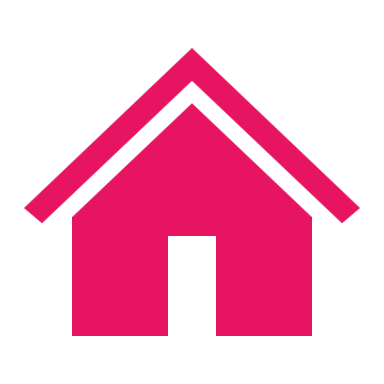 Background and Aims
Methods
Data collected from the HCC 2000 trial, the ANRS CO12 CirVir and CO22 Hepather cohorts, and CIRRAL cohort.
New tools for HCC early detection are only cost-effective for patients with a high annual incidence exceeding 2%.
Aim: To develop Machine Learning (ML) models for risk stratification of HCC in prospective cohorts of patients with compensated cirrhosis and to compare their performance to traditional scoring systems.
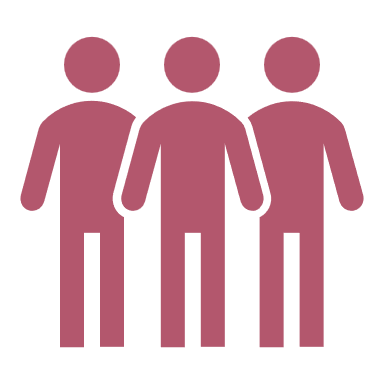 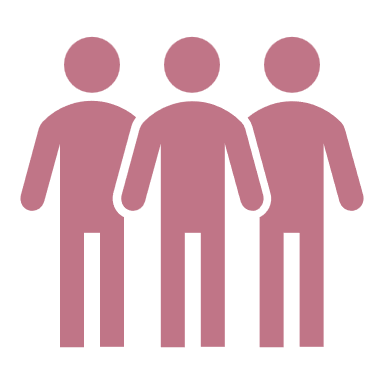 Fine-Gray regression model Constructed as a reference for comparison with the ML models, FASTRAK and aMAP scores
3671 patients either non-viral cirrhosis or cirrhosis related to resolved HCV or controlled HBV) who had undergone semiannual ultrasound surveillance.
A Single Tree (ST) model Developed using conditional decision tree methodology.
Cumulative incidence of HCC 
estimated within a competitive risk framework
Training Group
(n = 2447)
Validation Group
(n = 1224)
Prognostic algorithms were derived using a Random Forest (RF) approach
Discrimination performance of the models was assessed in the validation set using the C-Index, and calibration curves were generated.
[Speaker Notes: Abbreviations: HCC = Hepatocellular carcinoma; ML = Machine Learning ; ST = Single tree.TOP-107 
Machine learning approaches for hepatocellular carcinoma risk stratification across various aetiologies 
Pierre Nahon1, Layese Richard2, Pierre-André Natella2, Lucia Parlati3, Tounes Saidi4, Nathalie Ganne-Carrié1, NKontchou Gisèle, Cendrine Chaffaut5, Fabrice Carrat6, Etienne Audureau2 
1APHP Avicenne, Bobigny, France, 2APHP Mondor, Créteil, France, 3APHP Cochin, Paris, France, 4ANRS, Paris, France, 5APHP St Louis, Paris, France, 6APHP St Antoine, Paris, France 
Email: pierre.nahon@aphp.fr 
Background and Aims: New tools for HCC early detection are only cost-effective for patients with a high annual incidence exceeding 2%. The aim of this study was to develop Machine Learning (ML) models for risk stratification of HCC in prospective cohorts of patients with compensated cirrhosis and to compare their performance to traditional scoring systems. 
Method: Data were collected from the HCC 2000 trial, the ANRS CO12 CirVir and CO22 Hepather cohorts, and CIRRAL cohort. All patients underwent semiannual ultrasound surveillance. The population was divided into a training group (two-thirds) and a validation group (one-third). The cumulative incidence of HCC was estimated within a competitive risk framework. A Fine-Gray regression model was constructed as a reference for comparison with the ML models, alongside the published FASTRAK and aMAP scores. A Single Tree (ST) model was developed using conditional decision tree methodology. Prognostic algorithms were derived using a Random Forest (RF) approach. The discrimination performance of the models was assessed in the validation set using the C-Index, and calibration curves were generated. 
Results: 3,671 patients had either non-viral cirrhosis or cirrhosis related to resolved HCV or controlled HBV. After a median follow-up of 37.1 months in the training group, 182 patients (7.5%) developed HCC (1-yr incidence: 2.2%). 75 HCC cases occurred in the validation group (1-yr incidence: 2.4%). Non-viral causes of cirrhosis (alcohol and/or metabolic) were associated with a lower risk of HCC. The ST approach identified six main predictors, generating eight groups based on various combinations of these predictors, each with contrasting HCC risks. The most predictive factor at the root of the tree was age, which divided patients into two main subpopulations. Among younger patients, one group with slightly impaired liver function (despite a compensated status) showed moderate to high risks of HCC, while an extreme phenotype of young patients with resolved HCV infection and elevated GGT levels presented a particularly high risk despite normal liver function. RF models were constructed by aggregating 1,000 decision trees, confirming the results of the single tree analysis and identifying advanced age, GGT levels, thrombocytopenia, and elevated bilirubin as strong predictors of HCC. Comparisons of C-indexes indicated no significant advantage for the ML models over traditional short-term scores, although there appeared to be an improvement in long-term prediction (5-year C-index of 0.76 for RF versus 0.75 for all others). Calibration levels were similar between ML approaches and traditional models in the validation population. 
Conclusion: ML algorithms highlight interactions between variables, aid in identifying patient clusters defined by varying risk levels, and highlight “extreme phenotypes” of patients with particularly high risks of HCC]
TOP-107 
Machine learning approaches for hepatocellular carcinoma risk stratification across various aetiologies
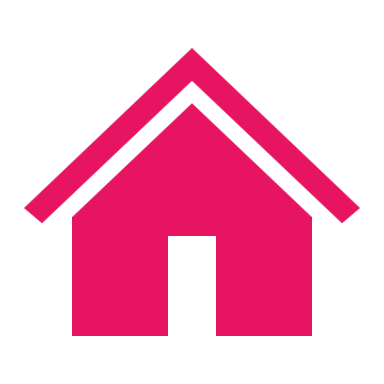 Results
Key predictors identified by ML
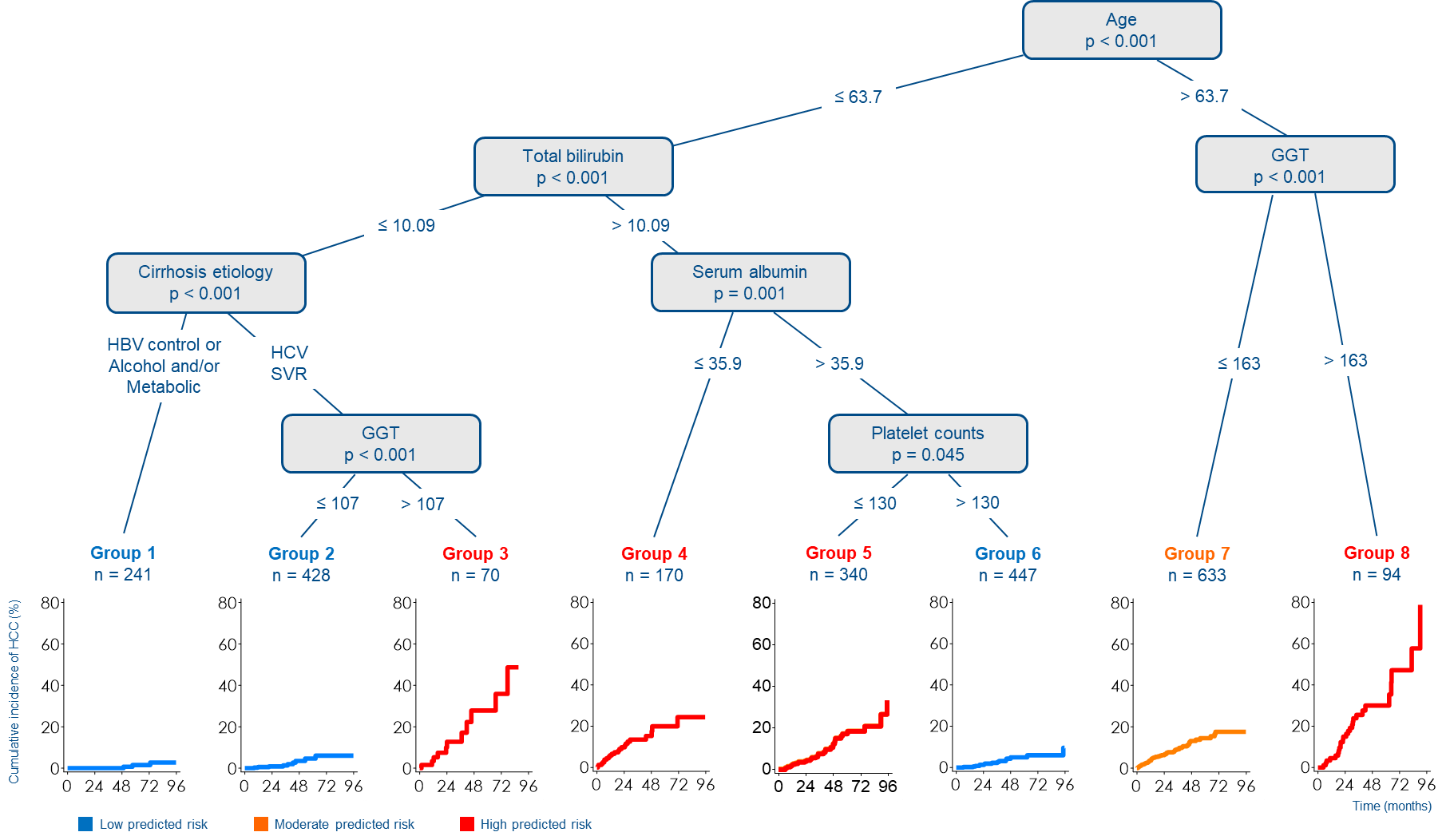 ST approach
RF vs Traditional
Six main predictors, generating eight groups based on various combinations of these predictors, each with contrasting HCC risks.
No significant advantage for the ML models over traditional short-term scores, although there appeared to be an improvement in long-term prediction.
Main Split: Age
↳ Younger patients:
Normal liver function → Low Risk
Slightly impaired function → Moderate Risk
Resolved HCV + ↑GGT → High Risk
Conclusion
ML algorithms highlight interactions between variables, aid in identifying patient clusters defined by varying risk levels, and highlight “extreme phenotypes” of patients with particularly high risks of HCC.
[Speaker Notes: Abbreviations: HCC = Hepatocellular carcinoma; ML = Machine Learning ; ST = Single tree.

TOP-107 
Machine learning approaches for hepatocellular carcinoma risk stratification across various aetiologies 
Pierre Nahon1, Layese Richard2, Pierre-André Natella2, Lucia Parlati3, Tounes Saidi4, Nathalie Ganne-Carrié1, NKontchou Gisèle, Cendrine Chaffaut5, Fabrice Carrat6, Etienne Audureau2 
1APHP Avicenne, Bobigny, France, 2APHP Mondor, Créteil, France, 3APHP Cochin, Paris, France, 4ANRS, Paris, France, 5APHP St Louis, Paris, France, 6APHP St Antoine, Paris, France 
Email: pierre.nahon@aphp.fr 
Background and Aims: New tools for HCC early detection are only cost-effective for patients with a high annual incidence exceeding 2%. The aim of this study was to develop Machine Learning (ML) models for risk stratification of HCC in prospective cohorts of patients with compensated cirrhosis and to compare their performance to traditional scoring systems. 
Method: Data were collected from the HCC 2000 trial, the ANRS CO12 CirVir and CO22 Hepather cohorts, and CIRRAL cohort. All patients underwent semiannual ultrasound surveillance. The population was divided into a training group (two-thirds) and a validation group (one-third). The cumulative incidence of HCC was estimated within a competitive risk framework. A Fine-Gray regression model was constructed as a reference for comparison with the ML models, alongside the published FASTRAK and aMAP scores. A Single Tree (ST) model was developed using conditional decision tree methodology. Prognostic algorithms were derived using a Random Forest (RF) approach. The discrimination performance of the models was assessed in the validation set using the C-Index, and calibration curves were generated. 
Results: 3,671 patients had either non-viral cirrhosis or cirrhosis related to resolved HCV or controlled HBV. After a median follow-up of 37.1 months in the training group, 182 patients (7.5%) developed HCC (1-yr incidence: 2.2%). 75 HCC cases occurred in the validation group (1-yr incidence: 2.4%). Non-viral causes of cirrhosis (alcohol and/or metabolic) were associated with a lower risk of HCC. The ST approach identified six main predictors, generating eight groups based on various combinations of these predictors, each with contrasting HCC risks. The most predictive factor at the root of the tree was age, which divided patients into two main subpopulations. Among younger patients, one group with slightly impaired liver function (despite a compensated status) showed moderate to high risks of HCC, while an extreme phenotype of young patients with resolved HCV infection and elevated GGT levels presented a particularly high risk despite normal liver function. RF models were constructed by aggregating 1,000 decision trees, confirming the results of the single tree analysis and identifying advanced age, GGT levels, thrombocytopenia, and elevated bilirubin as strong predictors of HCC. Comparisons of C-indexes indicated no significant advantage for the ML models over traditional short-term scores, although there appeared to be an improvement in long-term prediction (5-year C-index of 0.76 for RF versus 0.75 for all others). Calibration levels were similar between ML approaches and traditional models in the validation population. 
Conclusion: ML algorithms highlight interactions between variables, aid in identifying patient clusters defined by varying risk levels, and highlight “extreme phenotypes” of patients with particularly high risks of HCC]
TOP-093 Development and external validation of preoperative prediction model for early recurrence of intrahepatic cholangiocarcinoma
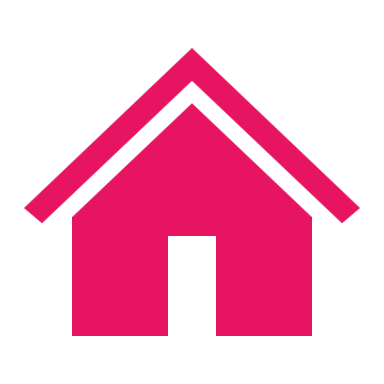 Background and Aims
Predicating early recurrence (ER) of intrahepatic cholangiocarcinoma following surgical resection is clinically significant.
Aim: To develop and validate a preoperative risk scoring system to predict ER of ICCA after surgical resection, utilising clinical and computed tomography (CT) features.
Methods
Multicenter retrospective study
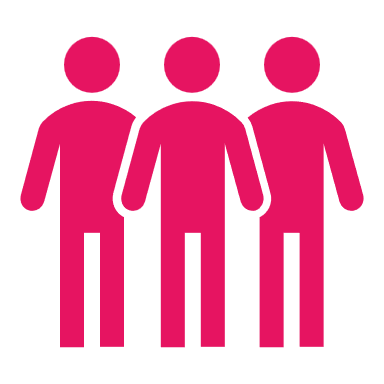 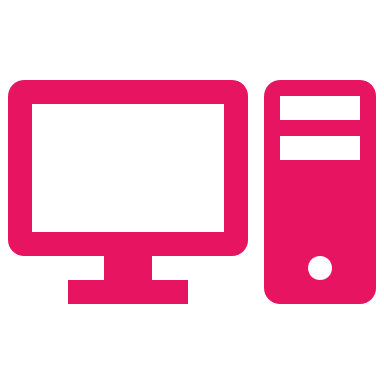 365 patients
6 institutions
Curative-intent surgical resection for iCCA (2009-2016)
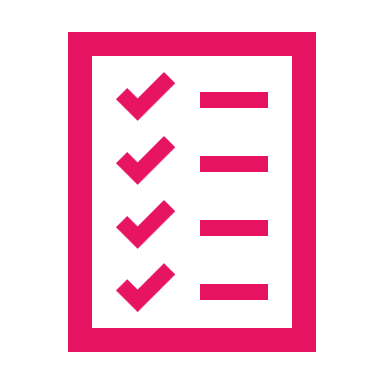 Logistic regression models constructed to predict ER based on preoperative variables 
Translated into a risk-scoring system.
Discrimination performance of the risk-scoring system validated using external data .
Compared to the American Joint Committee on Cancer (AJCC) TNM staging system.
Cohorts

Development: n = 264
Validation: n = 101
[Speaker Notes: Abbreviations: AJCC = American joint committee on cancer; ER = Early Reccurence; iCCA = Intrahepatic CCA.
TOP-093 
Development and external validation of preoperative prediction model for early recurrence of intrahepatic cholangiocarcinoma 
Sang Hyun Choi1, Dong Hwan Kim1, Sehee Kim1, Seung Soo Lee2 
1Asan Medical Center, Seoul, Korea, Rep. of South, 2asa, Seoul, Korea, Rep. of South 
Email: edwardchoi83@gmail.com 
Background and Aims: Early recurrence (ER) of intrahepatic cholangiocarcinoma (ICCA) following surgical resection is clinically significant. This study aimed to develop and validate a preoperative risk scoring system to predict ER of ICCA after surgical resection, utilizing clinical and computed tomography (CT) features. 
Method: This multicenter retrospective study included 365 patients who underwent curative-intent surgical resection for ICCA at six institutions between 2009 and 2016. Of these, 264 patients from one institution constituted the development cohort, while 101 patients from the other institutions constituted the external validation cohort. Logistic regression models were constructed to predict ER based on preoperative variables and were subsequently translated into a risk-scoring system. The discrimination performance of the risk-scoring system was validated using external data and compared to the American Joint Committee on Cancer (AJCC) TNM staging system. 
Results: Among the 365 patients (mean age, 62 ± 10 years, 229 men), 153 had ER. A preoperative risk scoring system that incorporated both clinical and CT features demonstrated superior discriminatory performance compared to the postoperative AJCC TNM staging system in both the development (area under the curve [AUC], 0.78 vs. 0.68; p = 0.002) and validation cohorts (AUC, 0.69 vs. 0.66; p = 0.641). The preoperative risk scoring system effectively stratified patients based on their risk for ER: the 1-year recurrence-free survival rates for the low, intermediate, and high-risk groups were 85.5%, 56.6%, and 15.6%, respectively (p < 0.001) in the development cohort, and 87.5%, 58.5%, and 25.0%, respectively (p < 0.001) in the validation cohort. 
Conclusion: A preoperative risk scoring system that incorporates clinical and CT imaging features was valuable in identifying high-risk patients with ICCA for ER 
following resection.]
TOP-093 Development and external validation of preoperative prediction model for early recurrence of intrahepatic cholangiocarcinoma
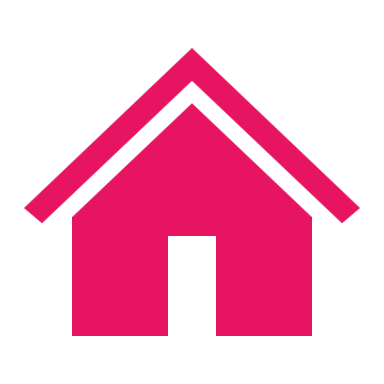 Results
Discriminatory performance
Risk group stratification
1-year Recurrence-Free Survival (RFS):
The preoperative score outperformed AJCC TNM staging system in the development cohort and showed comparable performance in the validation cohort.
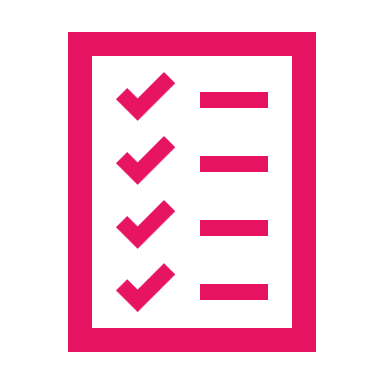 p < 0.001 for stratification in both cohorts
Conclusion
A preoperative risk scoring system that incorporates clinical and CT imaging features was valuable in identifying high-risk patients with ICCA for ER following resection.
[Speaker Notes: Abbreviations: AJCC = American joint committee on cancer; ER = Early Reccurence; iCCA = Intrahepatic CCA.

TOP-093 
Development and external validation of preoperative prediction model for early recurrence of intrahepatic cholangiocarcinoma 
Sang Hyun Choi1, Dong Hwan Kim1, Sehee Kim1, Seung Soo Lee2 
1Asan Medical Center, Seoul, Korea, Rep. of South, 2asa, Seoul, Korea, Rep. of South 
Email: edwardchoi83@gmail.com 
Background and Aims: Early recurrence (ER) of intrahepatic cholangiocarcinoma (ICCA) following surgical resection is clinically significant. This study aimed to develop and validate a preoperative risk scoring system to predict ER of ICCA after surgical resection, utilizing clinical and computed tomography (CT) features. 
Method: This multicenter retrospective study included 365 patients who underwent curative-intent surgical resection for ICCA at six institutions between 2009 and 2016. Of these, 264 patients from one institution constituted the development cohort, while 101 patients from the other institutions constituted the external validation cohort. Logistic regression models were constructed to predict ER based on preoperative variables and were subsequently translated into a risk-scoring system. The discrimination performance of the risk-scoring system was validated using external data and compared to the American Joint Committee on Cancer (AJCC) TNM staging system. 
Results: Among the 365 patients (mean age, 62 ± 10 years, 229 men), 153 had ER. A preoperative risk scoring system that incorporated both clinical and CT features demonstrated superior discriminatory performance compared to the postoperative AJCC TNM staging system in both the development (area under the curve [AUC], 0.78 vs. 0.68; p = 0.002) and validation cohorts (AUC, 0.69 vs. 0.66; p = 0.641). The preoperative risk scoring system effectively stratified patients based on their risk for ER: the 1-year recurrence-free survival rates for the low, intermediate, and high-risk groups were 85.5%, 56.6%, and 15.6%, respectively (p < 0.001) in the development cohort, and 87.5%, 58.5%, and 25.0%, respectively (p < 0.001) in the validation cohort. 
Conclusion: A preoperative risk scoring system that incorporates clinical and CT imaging features was valuable in identifying high-risk patients with ICCA for ER 
following resection.]
Liver Tumours
Experimental and pathophysiology
OS-005-YI Crosstalk between senescent cancer cells and the TME reveals myeloid cell centric therapeutic targets in HCC
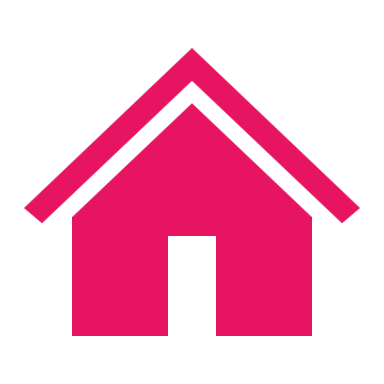 Background and Aims
The liver TME plays a key role in HCC representing an attractive therapeutic target.
Pro-senescence therapy can be enforced in tumor cells to restrict their proliferative capacity, while promoting non-cell autonomous effects on the TME.
Senescent tumour cells (STCs) reprogram the TME through their senescence-associated secretory phenotype (SASP) and expression of immunomodulatory surface receptors.
XL413-mediated CDC7 inhibition is a novel pro-senescence therapy in Tp53-deficient HCC, promoting T cell and tumour-associated macrophage (TAM) expansion in the TME.

Aim: To characterise the interaction between STCs and the liver TME to combine pro-senescence therapy with immunomodulation strategies in HCC.
Methods
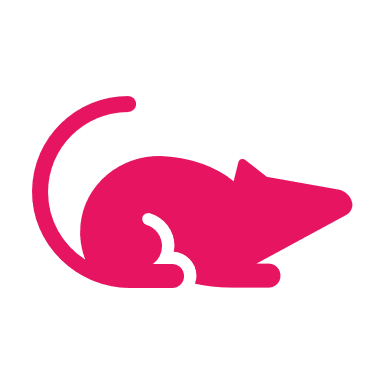 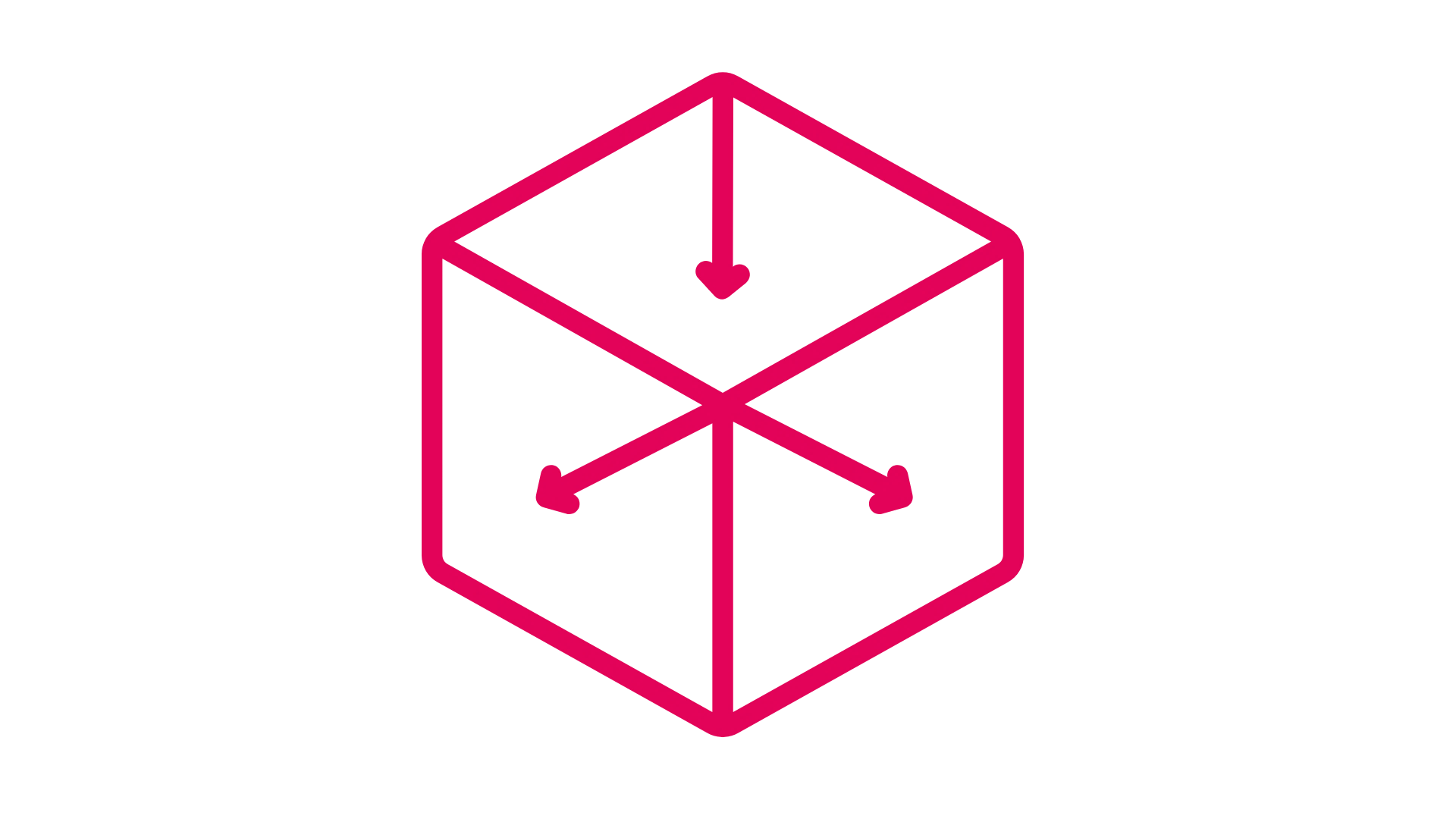 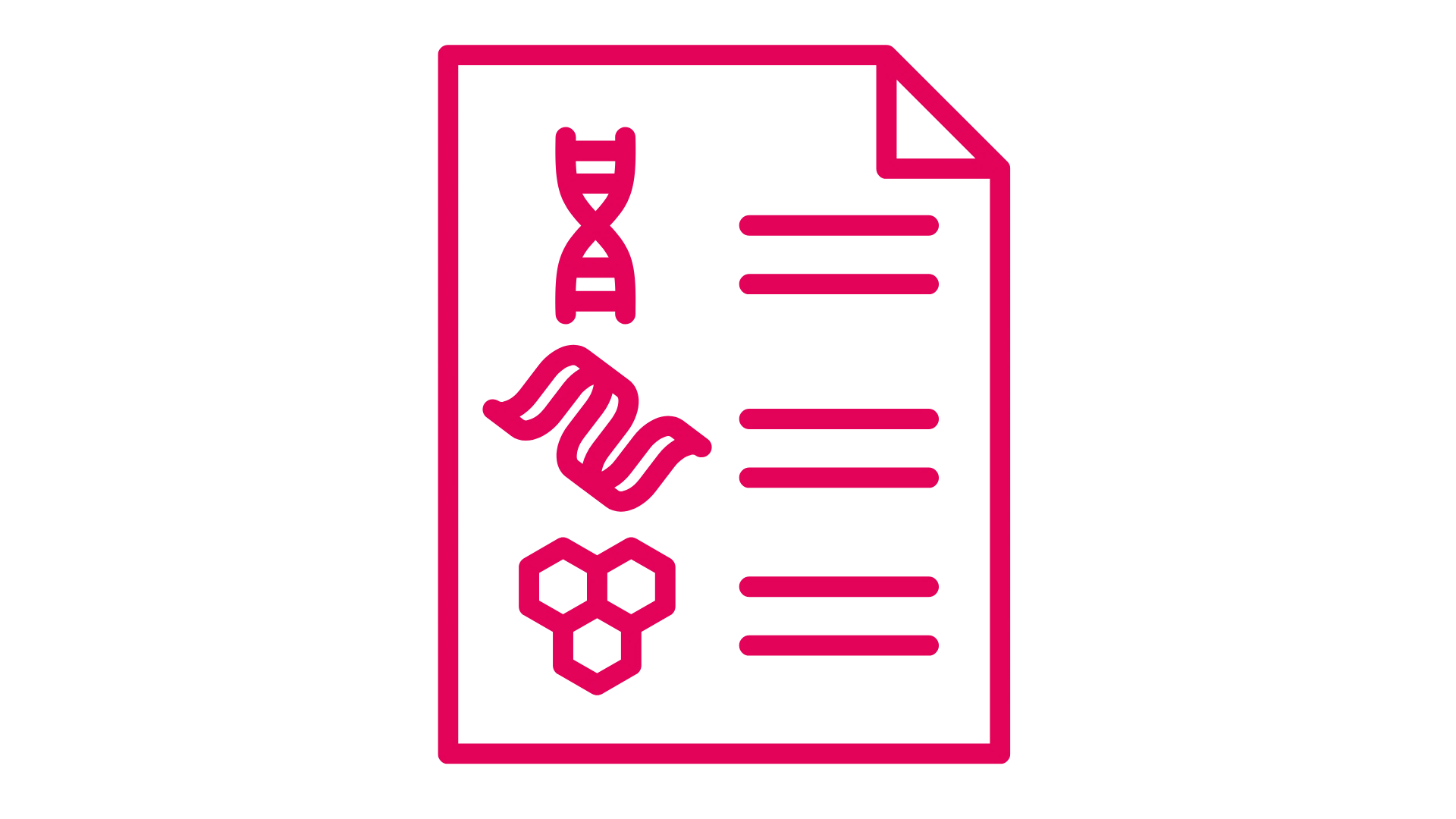 Niches and intereactions
Visium spatial transcriptomics used to see changes in spatial niches in pro-senescence therapy-treated tumors and characterise the interactions between STCs and TAMs.
Pro-senescence therapy treated Tp53-deficient HCC tumors
Changes characterised using multi-omic analyses
scRNAseq
Flow cytometry 
Multiplex immunofluorescence.
Validation of findings
The combination of pro-senescence therapy and targeted immunomodulation in Tp53-deficient HCC further explored in vivo.
[Speaker Notes: Abbreviations: HCC = Hepatocellular Carcinoma; SASP = Senescence-associated secretory phenotype; STCs = Senescent tumour cells; TAM = Tumour-associated macrophage; TME = Tumour microenvironment. 

OS-005-YI
Crosstalk between senescent cancer cells and the TME reveals myeloid cell centric therapeutic targets in HCC
Efi Tsouri1, Jing Xu2, Masami Ando Kuri1, Leila Akkari1, Serena Vegna1
1The Netherlands Cancer Institute, Oncode Institute, Amsterdam, Netherlands, 2Sun Yat-sen University Cancer Center, Guangzhou, China
Email: e.tsouri@nki.nl
Background and Aims:
The liver tumor microenvironment (TME) plays a key role in hepatocellular carcinoma (HCC), representing an attractive therapeutic target. Senescence-inducing therapy (SIT) can be enforced in tumor cells to restrict their proliferative capacity, while promoting non-cell autonomous effects on the TME. Senescent cancer cells (SCCs) reprogram the TME through their senescence-associated secretory phenotype (SASP) and expression of immunomodulatory surface receptors. XL413-mediated CDC7 inhibition is a novel senescence-inducing therapy (SIT) in Tp53-deficient HCC, promoting tumor-associated macrophage (TAM) expansion in the TME. In this project, we aim to characterize the interaction between SCCs and the liver TME to combine SIT with immunomodulation strategies in HCC.
Method:
Through multi-omic analyses encompassing scRNAseq, flow cytometry and multiplex immunofluorescence we have characterized the changes in SIT-treated Tp53-deficient HCC tumors. To gain insight on the spatial niches in SIT-treated tumors and characterize the interactions between SCCs and TAMs, we have performed visium spatial transcriptomics. Our findings have been further validated in in vivo mouse studies where we have explored the combination of SIT and targeted immunomodulation in Tp53-deficient HCC.
Results:
The anti-tumorigenic functions of CDC7i in vivo encompassed a dynamic induction of senescence in cancer cells associated with a spatiotemporal reorganization of the surrounding microenvironment. These effects involve the structural and functional remodelling of the tumor vasculature accompanied by an expansion of chronically exhausted T cells and TAMs. In SIT-treated tumors, we detected TAM subsets with antigen-presenting, angiogenic and immunosuppressive features. Interestingly, combining CDC7i and pan-macrophage depletion prolonged HCC mouse survival while changing the tumor vasculature. Importantly, spatial transcriptomic analysis highlighted the heterogeneity of senescent cancer cells in vivo which correlated with a distinct spatial organization of TAM clusters.
Indeed, different senescent cancer cell subsets localized in distinct tumor niches and displayed unique inflammatory profiles and interactions with TAM populations.
Conclusion:
These data highlight, for the first time, the importance of distinct TAM clusters in shaping the senescence-educated liver TME, while offering new myeloid centric targets to enhance SIT efficacy.]
OS-005-YI Crosstalk between senescent cancer cells and the TME reveals myeloid cell centric therapeutic targets in HCC
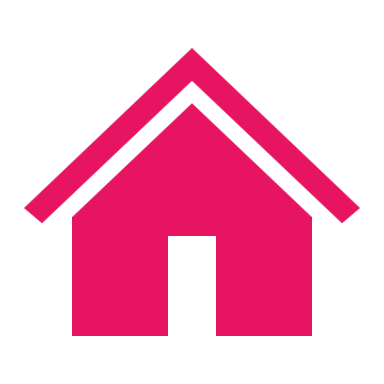 Results
Conclusion
These data highlight, for the first time, the importance of distinct TAM clusters in shaping the senescence-educated liver TME, while offering new myeloid centric targets to enhance pro-senescence therapy efficacy.
STCs and TAMs exhibit spatial heterogeneity
Therapeutic synergy in vivo
Pro-senescence therapy dynamically reshapes the TME
Validated therapeutic potential of Pro-senescence therapy  + immunomodulation
Spatiotemporal remodelling of the liver TME
Remodeling of the tumour vasculature along with the transient expansion of T cells.
Infiltration of distinct TAM populations.
Pro-angiogenic TAMs with immunosuppressive features persist in the TME.
Spatial analysis revealed:
STCs display distinct inflammatory profiles depending on their location.
Pro-angiogenic TAMs localise in the hypoxic and peri-vascular niches.
Combination of CDC7i + pro-angiogenic TAM targeting in HCC-bearing mice:
Prolonged survival.
Remodelled the liver TME.
[Speaker Notes: Abbreviations: HCC = Hepatocellular Carcinoma; SASP = Senescence-associated secretory phenotype; STCs = Senescent tumour cells; TAM = Tumour-associated macrophage; TME = Tumour microenvironment. 

OS-005-YI
Crosstalk between senescent cancer cells and the TME reveals myeloid cell centric therapeutic targets in HCC
Efi Tsouri1, Jing Xu2, Masami Ando Kuri1, Leila Akkari1, Serena Vegna1
1The Netherlands Cancer Institute, Oncode Institute, Amsterdam, Netherlands, 2Sun Yat-sen University Cancer Center, Guangzhou, China
Email: e.tsouri@nki.nl
Background and Aims:
The liver tumor microenvironment (TME) plays a key role in hepatocellular carcinoma (HCC), representing an attractive therapeutic target. Senescence-inducing therapy (SIT) can be enforced in tumor cells to restrict their proliferative capacity, while promoting non-cell autonomous effects on the TME. Senescent cancer cells (SCCs) reprogram the TME through their senescence-associated secretory phenotype (SASP) and expression of immunomodulatory surface receptors. XL413-mediated CDC7 inhibition is a novel senescence-inducing therapy (SIT) in Tp53-deficient HCC, promoting tumor-associated macrophage (TAM) expansion in the TME. In this project, we aim to characterize the interaction between SCCs and the liver TME to combine SIT with immunomodulation strategies in HCC.
Method:
Through multi-omic analyses encompassing scRNAseq, flow cytometry and multiplex immunofluorescence we have characterized the changes in SIT-treated Tp53-deficient HCC tumors. To gain insight on the spatial niches in SIT-treated tumors and characterize the interactions between SCCs and TAMs, we have performed visium spatial transcriptomics. Our findings have been further validated in in vivo mouse studies where we have explored the combination of SIT and targeted immunomodulation in Tp53-deficient HCC.
Results:
The anti-tumorigenic functions of CDC7i in vivo encompassed a dynamic induction of senescence in cancer cells associated with a spatiotemporal reorganization of the surrounding microenvironment. These effects involve the structural and functional remodelling of the tumor vasculature accompanied by an expansion of chronically exhausted T cells and TAMs. In SIT-treated tumors, we detected TAM subsets with antigen-presenting, angiogenic and immunosuppressive features. Interestingly, combining CDC7i and pan-macrophage depletion prolonged HCC mouse survival while changing the tumor vasculature. Importantly, spatial transcriptomic analysis highlighted the heterogeneity of senescent cancer cells in vivo which correlated with a distinct spatial organization of TAM clusters.
Indeed, different senescent cancer cell subsets localized in distinct tumor niches and displayed unique inflammatory profiles and interactions with TAM populations.
Conclusion:
These data highlight, for the first time, the importance of distinct TAM clusters in shaping the senescence-educated liver TME, while offering new myeloid centric targets to enhance SIT efficacy.]
OS-009 
Tumor size-dependent endothelial switch modulates CD8+ T cell immune surveillance in liver cancer
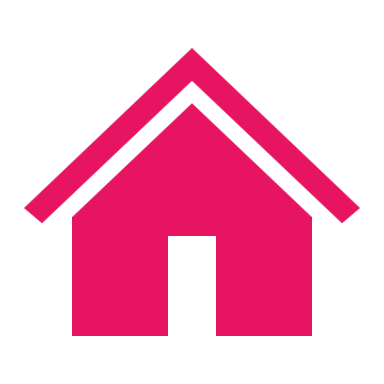 Background
Methods
Effector CD8+ T cells eliminate antigen-expressing hepatocytes by extending cytoplasmic protrusions through endothelial fenestrations, bypassing the need to migrate into the tissue.

Aim: To investigate the impact of anatomical, hemodynamic, and environmental factors acquired by tumors during growth on the immune surveillance capacity of CD8+ T cells.
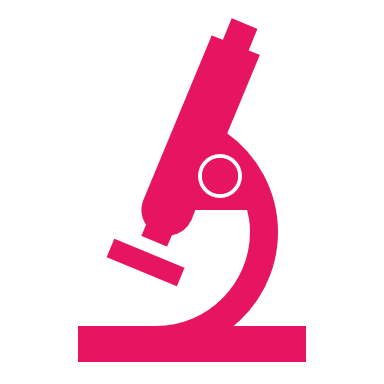 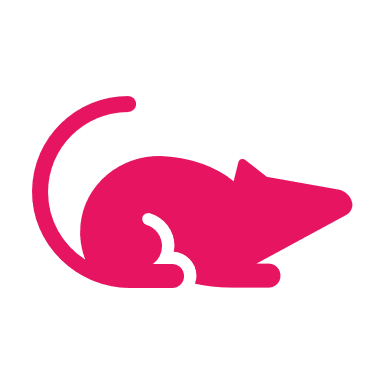 Mouse model of HCC mimicking key features of the human disease was developed allowing longitudinal visualisation and non-invasive assessment of CD8+ T cell behavior and antitumour potential.
Advanced imaging techniques
Flow cytometry
Single-cell RNA sequencing 
Spatial transcriptomics 
Confocal microscopy
Scanning electron microscopy
Correlative electron microscopy
[Speaker Notes: Abbreviations: cECs = capillarised endothelial cells; LSECs = liver sinusoidal endothelial cell; SC-RNA-seq = Single-cell RNA sequencing.


OS-009 
Tumor size-dependent endothelial switch modulates CD8+ T cell immune surveillance in liver cancer 
Carlotta Tacconi1, Bianca Partini2, Pietro Delfino2, Chiara Laura2, Gioia Ambrosi2, Giulia Nosetto2, Xenia Ficht2, Davide Marotta2, Cristian Beccaria2, Monica Giannotta3, Elisa Bono3, Leonardo Giustini3, Jose Garcia Manteiga3, Micol Rava2, Tamara Canu3, Paolo Marra3, Riccardo Leone3, Tommaso Russo3, Laura Perani3, Federica Pedica2, Andrea Raimondi3, Nadia Santo4, Antonio Esposito3, Miriam Merad5, Alessio Cantore3, Luigi Naldini3, Luca Guidotti2, Donato Inverso2, Federica Moalli3, Matteo Iannacone2 
1Università Vita-Salute San Raffaele, San Raffaele Scientific Institute, Division of Immunology, Transplantation, and Infectious Diseases, Dynamics of immune responses, Milan, Italy, 2Università Vita-Salute San Raffaele, Milan, Italy, 3San Raffaele Scientific Institute, Milan, Italy, 4University of Milan, Milan, Italy, 5Icahn School of Medicine at Mount Sinai, New York, United States 
Email: tacconi.carlotta@hsr.it 
Background and Aims: Effector CD8+ T cells eliminate antigen-expressing hepatocytes by extending cytoplasmic protrusions through endothelial fenestrations, bypassing the need to migrate into the tissue. However, the impact of anatomical, hemodynamic, and environmental factors acquired by tumors during growth on the immune surveillance capacity of CD8+ T cells remains poorly understood. 
Method: To investigate this, we developed a mouse model of hepatocellular carcinoma (HCC) that mimics key features of the human disease. This model enables longitudinal visualization and non-invasive assessment of CD8+ T cell behavior and antitumor potential, leveraging advanced imaging techniques, flow cytometry, single-cell RNA sequencing, and spatial transcriptomics. 
Results: Our findings revealed a marked reduction in the antitumor potential of effector CD8+ T cells as tumor lesions reached a size beyond 100 mm³. In "non-responder" lesions, CD8+ T cells exhibited impaired antigen recognition and activation, whereas in "responder" lesions (≤ 10 mm³), T cells efficiently recognized and attacked tumor cells. Mechanistic analysis revealed that non-responder lesions were characterized by the replacement of liver sinusoidal endothelial cells (LSECs) with capillarized endothelial cells (cECs) lacking fenestrations. Single-cell RNA sequencing of endothelial cells from non-responder lesions revealed the upregulation of immunomodulatory genes (e.g., Cxcr4, Esm1, and Cd200) and the downregulation of LSEC-specific genes (Gata4, Lyve1, and Maf) as well as leukocyte adhesion molecules (Vcam1 and Icam1). Notably, the non-responder endothelial cell signature closely resembled that of endothelial cells in human HCC. In both mouse and human cancers, activated CD8+ T cells localized near LSECs but were absent from areas dominated by cECs. Finally, pharmacological restoration of endothelial fenestrations in non-responder lesions significantly enhanced antigen recognition by CD8+ T cells and reinstated their antitumoral activity. 
Conclusion: These findings uncover a size-dependent endothelial switch in liver cancers that impairs CD8+ T cell-mediated immune surveillance. Restoring endothelial fenestrations in non-responder tumors offers a promising strategy to enhance tumor immune surveillance, not only by endogenous T cells but also by engineered therapies such as CAR T cells or TCR-redirected T cells.]
OS-009 
Tumor size-dependent endothelial switch modulates CD8+ T cell immune surveillance in liver cancer
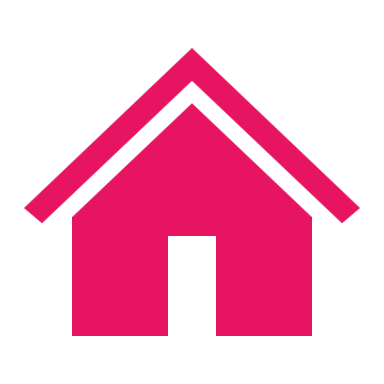 Results
Tumour progression impairs CD8+ T cell surveillance
SC-RNAseq reveals immune-evasive endothelial phenotype
Endothelial barrier to immune infiltration
Therapeutic intervention restores CD8+ T cell activity
“Non-responder" lesions (> 100 mm³) 
CD8+ T cells exhibited impaired antigen recognition and activation 
“Responder" lesions (≤ 10 mm³)
T cells efficiently recognised and attacked tumour cells.
Non-responder lesions
Replacement of LSECs with cECs lacking fenestrations
Endothelial fenestrations are key to CD8+ T cell access
Spatial exclusion of T cells from cEC-rich areas
Pharmacological restoration of endothelial fenestrations in non-responder lesions significantly enhanced antigen recognition by CD8+ T cells and reinstated their antitumoral activity.
Non-responder endothelial cells showed
 Immunomodulatory genes (Cxcr4, Esm1, Cd200)
 LSEC-specific genes (Gata4, Lyve1, and Maf)
 Leukocyte adhesion molecules (Vcam1, Icam1)
In mouse and human cancers, activated CD8+ T cells localised near LSECs but were absent from cEC-rich areas.
Signature resembled that of human HCC endothelial cells
Conclusion
These findings uncover a size-dependent endothelial switch in liver cancers that impairs CD8+ T cell-mediated immune surveillance.  Restoring endothelial fenestrations in non-responder tumors offers a promising strategy to enhance tumor immune surveillance, not only by endogenous T cells but also by engineered therapies such as CAR T cells or TCR-redirected T cells.
[Speaker Notes: Abbreviations: cECs = capillarised endothelial cells; LSECs = liver sinusoidal endothelial cell; SC-RNA-seq = Single-cell RNA sequencing.

OS-009 
Tumor size-dependent endothelial switch modulates CD8+ T cell immune surveillance in liver cancer 
Carlotta Tacconi1, Bianca Partini2, Pietro Delfino2, Chiara Laura2, Gioia Ambrosi2, Giulia Nosetto2, Xenia Ficht2, Davide Marotta2, Cristian Beccaria2, Monica Giannotta3, Elisa Bono3, Leonardo Giustini3, Jose Garcia Manteiga3, Micol Rava2, Tamara Canu3, Paolo Marra3, Riccardo Leone3, Tommaso Russo3, Laura Perani3, Federica Pedica2, Andrea Raimondi3, Nadia Santo4, Antonio Esposito3, Miriam Merad5, Alessio Cantore3, Luigi Naldini3, Luca Guidotti2, Donato Inverso2, Federica Moalli3, Matteo Iannacone2 
1Università Vita-Salute San Raffaele, San Raffaele Scientific Institute, Division of Immunology, Transplantation, and Infectious Diseases, Dynamics of immune responses, Milan, Italy, 2Università Vita-Salute San Raffaele, Milan, Italy, 3San Raffaele Scientific Institute, Milan, Italy, 4University of Milan, Milan, Italy, 5Icahn School of Medicine at Mount Sinai, New York, United States 
Email: tacconi.carlotta@hsr.it 
Background and Aims: Effector CD8+ T cells eliminate antigen-expressing hepatocytes by extending cytoplasmic protrusions through endothelial fenestrations, bypassing the need to migrate into the tissue. However, the impact of anatomical, hemodynamic, and environmental factors acquired by tumors during growth on the immune surveillance capacity of CD8+ T cells remains poorly understood. 
Method: To investigate this, we developed a mouse model of hepatocellular carcinoma (HCC) that mimics key features of the human disease. This model enables longitudinal visualization and non-invasive assessment of CD8+ T cell behavior and antitumor potential, leveraging advanced imaging techniques, flow cytometry, single-cell RNA sequencing, and spatial transcriptomics. 
Results: Our findings revealed a marked reduction in the antitumor potential of effector CD8+ T cells as tumor lesions reached a size beyond 100 mm³. In "non-responder" lesions, CD8+ T cells exhibited impaired antigen recognition and activation, whereas in "responder" lesions (≤ 10 mm³), T cells efficiently recognized and attacked tumor cells. Mechanistic analysis revealed that non-responder lesions were characterized by the replacement of liver sinusoidal endothelial cells (LSECs) with capillarized endothelial cells (cECs) lacking fenestrations. Single-cell RNA sequencing of endothelial cells from non-responder lesions revealed the upregulation of immunomodulatory genes (e.g., Cxcr4, Esm1, and Cd200) and the downregulation of LSEC-specific genes (Gata4, Lyve1, and Maf) as well as leukocyte adhesion molecules (Vcam1 and Icam1). Notably, the non-responder endothelial cell signature closely resembled that of endothelial cells in human HCC. In both mouse and human cancers, activated CD8+ T cells localized near LSECs but were absent from areas dominated by cECs. Finally, pharmacological restoration of endothelial fenestrations in non-responder lesions significantly enhanced antigen recognition by CD8+ T cells and reinstated their antitumoral activity. 
Conclusion: These findings uncover a size-dependent endothelial switch in liver cancers that impairs CD8+ T cell-mediated immune surveillance. Restoring endothelial fenestrations in non-responder tumors offers a promising strategy to enhance tumor immune surveillance, not only by endogenous T cells but also by engineered therapies such as CAR T cells or TCR-redirected T cells.]
Liver Tumours
Therapy
GS-005 Outcomes by liver function in patients with unresectable hepatocellular carcinoma treated with nivolumab plus ipilimumab vs lenvatinib or sorafenib in the CheckMate 9DW trial
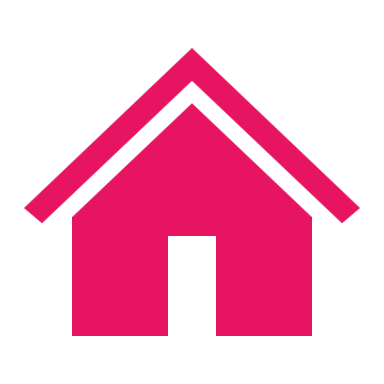 Background and methods
The phase 3 CheckMate 9DW trial recruited 668 patients with previously untreated unresectable hepatocellular carcinoma (uHCC). Patients were randomised 1:1 to received NIVO + IPI or lenvatinib or sorafenib (LEN/SOR).
An Interim analysis 1L NIVO+IPI demonstrated significant OS and ORR vs LEN or SOR with durable responses and manageable safety in unresectable HCC.
This expanded analysis evaluated efficacy and safety of NIVO + IPI vs LEN/SOR by baseline liver function status evaluated using ALBI Score.
ALBI Grade
Overall survival by ALBI grade
Results
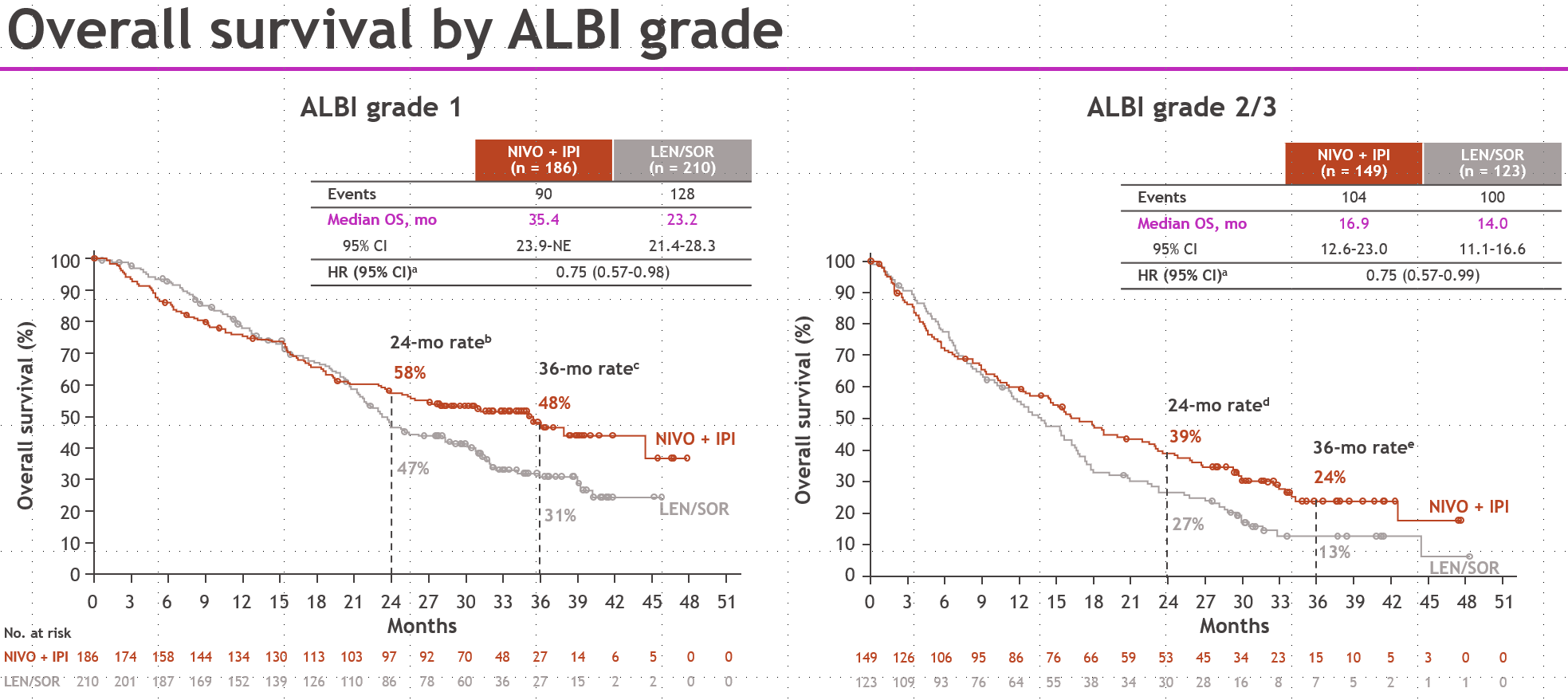 Baseline liver function evaluated using ALBI score
NIVO + IPI showed clinically meaningful OS improvement with higher 24- and 36-month OS rates vs LEN/SOR, regardless of ALBI grade.
ALBI Score = 
(0.66 × log₁₀([bilirubin (μmol/L)] )) − (0.085 × albumin (g/L))
*ALBI grades 2 and 3 combined for analysis
[Speaker Notes: Abbreviations: ALBI = Albumin-bilirubin; BICR = Blinded independent central review; BID = twice a day; CR = Complete response; DOR = Duration of response; ECOG = Eastern Cooperative Oncology Group; HR = Hazard ratio; IPI = ipilimumab; LEN = lenvatinib; Mo = Months; NIVO = nivolumab; NE = Not estimable; ORR = Objective response rate; Pts = Patients; Q3W = every 3 weeks; Q4W = every 4 weeks; RECIST v1.1 = Response Evaluation Criteria in Solid Tumours, version 1.1; SOR = sorafenib; uHCC = unresectable hepatocellular carcinoma; 1L = First-line

GS-005
Outcomes by liver function in patients with unresectable hepatocellular carcinoma treated with nivolumab plus ipilimumab vs lenvatinib or sorafenib in the CheckMate 9DW trial 
Bruno Sangro1, Masatoshi Kudo2, Thomas Decaens3, Matthias Pinter4, Thomas Yau5, Shukui Qin6, Leonardo da Fonseca7, Hatim Karachiwala8, Joong-Won Park9, Edward J. Gane10, David Tai11, Armando Santoro12, Gonzalo Pizarro13, Chang-Fang Chiu14, Michael Schenker15, Aiwu Ruth He16, Nan Hu17, Joseph Hreiki17, Maria-Jesus Jimenez Exposito17, Peter R. Galle18 
1Clinica Universidad de Navarra and CIBEREHD,, Pamplona, Spain, 2Kindai University Hospital, Osaka, Japan, 3Univ. Grenoble Alpes, CHU Grenoble Alpes, Institute for Advanced Biosciences, CNRS UMR 5309 INSERM U1209, Grenoble, France, 4Medical University of Vienna, Vienna, Austria, 5Queen Mary Hospital, Pok Fu Lam, Hong Kong, 6Nanjing Tianyinshan Hospital of China Pharmaceutical University, Nanjing, China, 7Instituto do Cancer do Estado de São Paulo, ICESP, São Paulo, Brazil, 8Cross Cancer Institute, Edmonton, Canada, 9National Cancer Center and Myongji Hospital, Goyang, Korea, Dem. People's Rep. of, 10Auckland City Hospital, Auckland, New Zealand, 11National Cancer Centre, Singapore, Singapore, 12Department of Biomedical Sciences, Humanitas University, Pieve Emanuele, and IRCCS Humanitas Research Hospital, Rozzano, Milan, Italy, 13Bradford Hill Centro de Investigacion Clinica, Recoleta, Chile, 14China Medical University Hospital, Taichung, Taiwan, 15Centrul de Oncologie Sf. Nectarie, Craiova, Romania, 16MedStar Georgetown University Hospital, Washington D.C., United States, 17Bristol Myers Squibb, Princeton, United States, 18University Medical Center, Mainz, Germany 
Email: bsangro@unav.es 
Background and Aims: In an interim analysis of the phase 3 CheckMate 9DW study (median follow-up, 35.2 months [mo]) in patients (pts) with unresectable hepatocellular carcinoma (uHCC), first-line (1L) nivolumab plus ipilimumab (NIVO + IPI) demonstrated statistically significant overall survival (OS) benefit vs lenvatinib or sorafenib (LEN/SOR; median OS [mOS] [95% CI]: 23.7 [18.8–29.4] mo vs 20.6 [17.5–22.5] mo; HR 0.79; 95% CI 0.65–0.96; p = 0.018). NIVO + IPI had a higher objective response rate vs LEN/SOR (ORR: 36% vs 13%; p < 0.0001) per blinded independent central review (BICR), durable responses (median duration of response [mDOR] per BICR: 30.4 mo vs 12.9 mo), and manageable safety. Since impaired liver function is a common characteristic of pts with uHCC, we evaluated outcomes by liver function in CheckMate 9DW. 
Method: Adult pts with previously untreated HCC not eligible for curative surgical or locoregional therapies, Child-Pugh score 5–6, and ECOG performance status 0–1 were randomized 1:1 to receive NIVO 1 mg/kg + IPI 3 mg/kg Q3W (≤ 4 cycles; then NIVO 480 mg Q4W) or investigator’s choice of LEN 8 mg or 12 mg QD or SOR 400 mg BID until disease progression or unacceptable toxicity. NIVO was given for a maximum of 2 years. The primary endpoint was OS; secondary endpoints included ORR and DOR per BICR using RECIST v1.1. Baseline liver function was evaluated using albumin-bilirubin (ALBI) score (0.66 × log10[bilirubin (μmol/L)] − 0.085 × [albumin (g/L)]); ALBI subgroups were classified by score: grade 1, ≤ −2.60; grade 2, > −2.60 to ≤ −1.39; and grade 3, > −1.39. 
Results: Of 668 randomized pts, 396 were classified as ALBI grade 1, 271 as grade 2, and 1 as grade 3 (grades 2 and 3 combined for analysis). Baseline disease characteristics were similar across treatment arms in both the grade 1 and grade 2/3 ALBI subgroups. In pts with ALBI grade 1, mOS (95% CI) was 35.4 (23.9–not estimable [NE]) mo with NIVO + IPI vs 23.2 (21.4–28.3) mo with LEN/SOR (HR 0.75; 95% CI 0.57–0.98); 24-mo OS rates (95% CI) were 58% (50–64) vs 47% (39–54), respectively. ORR (95% CI) was higher with NIVO + IPI vs LEN/SOR (37% [30–45] vs 14% [10–20]) with higher complete response (CR) rates (8% vs 3%) and durable responses (mDOR [95% CI]: 30.4 [20.0–NE] mo vs 12.9 [8.4–NE] mo). In pts with ALBI grade 2/3, mOS (95% CI) was 16.9 (12.6–23.0) mo with NIVO + IPI vs 14.0 (11.1–16.6) mo with LEN/SOR (HR 0.75; 95% CI 0.57–0.99); 24-mo OS rates (95% CI) were 39% (31–47) vs 27% (19–35), respectively. ORR (95% CI) was higher with NIVO + IPI vs LEN/SOR (35% [27–43] vs 11% [6–18]) with higher CR rates (6% vs 0%) and durable responses (mDOR [95% CI]: 26.8 [16.8–NE] mo vs 11.1 [5.2–NE] mo). Safety was generally consistent with the overall population across ALBI subgroups. 
Conclusion: NIVO + IPI showed a favorable benefit-risk profile vs LEN/SOR across ALBI subgroups. These results support NIVO + IPI as a potential 1L treatment option for pts with uHCC, regardless of liver function.
ic tumor and non-tumor biopsy during RFA for a first diagnosis of HCC is feasible, safe, and has diagnostic, therapeutic, and prognostic value.]
GS-005 Outcomes by liver function in patients with unresectable hepatocellular carcinoma treated with nivolumab plus ipilimumab vs lenvatinib or sorafenib in the CheckMate 9DW trial
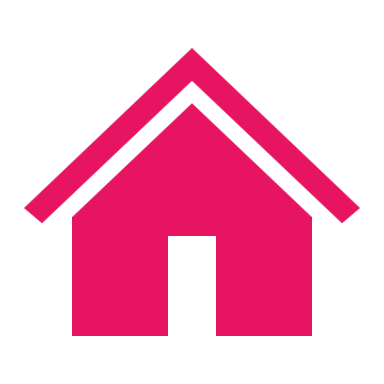 Results (cont.)
Conclusion
NIVO + IPI efficacy vs LEN/SOR was consistent across ALBI subgroups.
Safety, including hepatic safety, was comparable across ALBI subgroups.
NIVO + IPI showed a favourable benefit-risk profile across ALBI grades.
Time to liver function deterioration was longer with NIVO + IPI, suggesting benefit in preserving liver function.
These results support NIVO + IPI as a 1L treatment option for pts with uHCC, regardless of baseline liver function.
TRAEs by ALBI grade
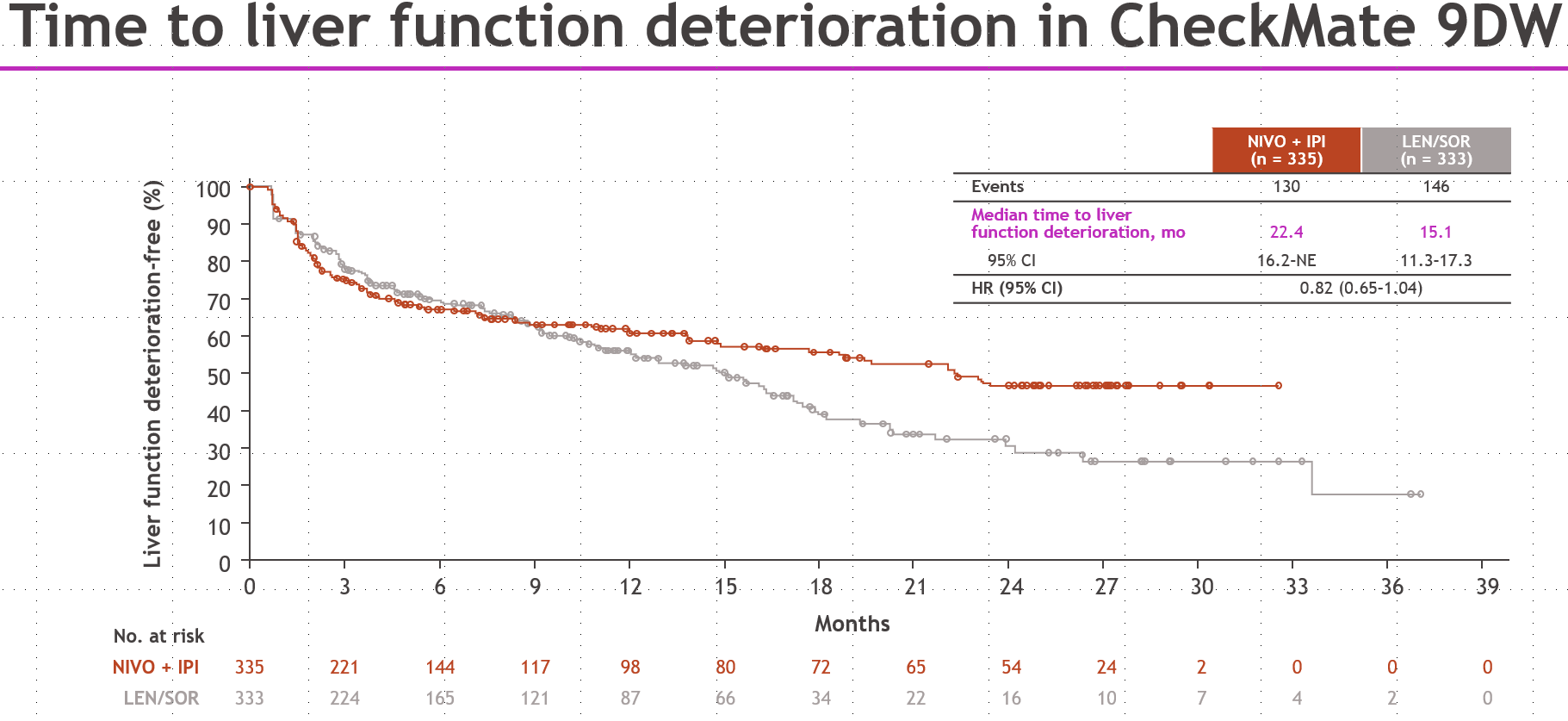 [Speaker Notes: Abbreviations: ALBI = Albumin-bilirubin; BICR = Blinded independent central review; BID = twice a day; CR = Complete response; DOR = Duration of response; ECOG = Eastern Cooperative Oncology Group; HR = Hazard ratio; IPI = ipilimumab; LEN = lenvatinib; Mo = Months; NIVO = nivolumab; ORR = Objective response rate; Pts = Patients; Q3W = every 3 weeks; Q4W = every 4 weeks; RECIST v1.1 = Response Evaluation Criteria in Solid Tumours, version 1.1; SOR = sorafenib; uHCC = unresectable hepatocellular carcinoma; 1L = First-line

GS-005
Outcomes by liver function in patients with unresectable hepatocellular carcinoma treated with nivolumab plus ipilimumab vs lenvatinib or sorafenib in the CheckMate 9DW trial 
Bruno Sangro1, Masatoshi Kudo2, Thomas Decaens3, Matthias Pinter4, Thomas Yau5, Shukui Qin6, Leonardo da Fonseca7, Hatim Karachiwala8, Joong-Won Park9, Edward J. Gane10, David Tai11, Armando Santoro12, Gonzalo Pizarro13, Chang-Fang Chiu14, Michael Schenker15, Aiwu Ruth He16, Nan Hu17, Joseph Hreiki17, Maria-Jesus Jimenez Exposito17, Peter R. Galle18 
1Clinica Universidad de Navarra and CIBEREHD,, Pamplona, Spain, 2Kindai University Hospital, Osaka, Japan, 3Univ. Grenoble Alpes, CHU Grenoble Alpes, Institute for Advanced Biosciences, CNRS UMR 5309 INSERM U1209, Grenoble, France, 4Medical University of Vienna, Vienna, Austria, 5Queen Mary Hospital, Pok Fu Lam, Hong Kong, 6Nanjing Tianyinshan Hospital of China Pharmaceutical University, Nanjing, China, 7Instituto do Cancer do Estado de São Paulo, ICESP, São Paulo, Brazil, 8Cross Cancer Institute, Edmonton, Canada, 9National Cancer Center and Myongji Hospital, Goyang, Korea, Dem. People's Rep. of, 10Auckland City Hospital, Auckland, New Zealand, 11National Cancer Centre, Singapore, Singapore, 12Department of Biomedical Sciences, Humanitas University, Pieve Emanuele, and IRCCS Humanitas Research Hospital, Rozzano, Milan, Italy, 13Bradford Hill Centro de Investigacion Clinica, Recoleta, Chile, 14China Medical University Hospital, Taichung, Taiwan, 15Centrul de Oncologie Sf. Nectarie, Craiova, Romania, 16MedStar Georgetown University Hospital, Washington D.C., United States, 17Bristol Myers Squibb, Princeton, United States, 18University Medical Center, Mainz, Germany 
Email: bsangro@unav.es 
Background and Aims: In an interim analysis of the phase 3 CheckMate 9DW study (median follow-up, 35.2 months [mo]) in patients (pts) with unresectable hepatocellular carcinoma (uHCC), first-line (1L) nivolumab plus ipilimumab (NIVO + IPI) demonstrated statistically significant overall survival (OS) benefit vs lenvatinib or sorafenib (LEN/SOR; median OS [mOS] [95% CI]: 23.7 [18.8–29.4] mo vs 20.6 [17.5–22.5] mo; HR 0.79; 95% CI 0.65–0.96; p = 0.018). NIVO + IPI had a higher objective response rate vs LEN/SOR (ORR: 36% vs 13%; p < 0.0001) per blinded independent central review (BICR), durable responses (median duration of response [mDOR] per BICR: 30.4 mo vs 12.9 mo), and manageable safety. Since impaired liver function is a common characteristic of pts with uHCC, we evaluated outcomes by liver function in CheckMate 9DW. 
Method: Adult pts with previously untreated HCC not eligible for curative surgical or locoregional therapies, Child-Pugh score 5–6, and ECOG performance status 0–1 were randomized 1:1 to receive NIVO 1 mg/kg + IPI 3 mg/kg Q3W (≤ 4 cycles; then NIVO 480 mg Q4W) or investigator’s choice of LEN 8 mg or 12 mg QD or SOR 400 mg BID until disease progression or unacceptable toxicity. NIVO was given for a maximum of 2 years. The primary endpoint was OS; secondary endpoints included ORR and DOR per BICR using RECIST v1.1. Baseline liver function was evaluated using albumin-bilirubin (ALBI) score (0.66 × log10[bilirubin (μmol/L)] − 0.085 × [albumin (g/L)]); ALBI subgroups were classified by score: grade 1, ≤ −2.60; grade 2, > −2.60 to ≤ −1.39; and grade 3, > −1.39. 
Results: Of 668 randomized pts, 396 were classified as ALBI grade 1, 271 as grade 2, and 1 as grade 3 (grades 2 and 3 combined for analysis). Baseline disease characteristics were similar across treatment arms in both the grade 1 and grade 2/3 ALBI subgroups. In pts with ALBI grade 1, mOS (95% CI) was 35.4 (23.9–not estimable [NE]) mo with NIVO + IPI vs 23.2 (21.4–28.3) mo with LEN/SOR (HR 0.75; 95% CI 0.57–0.98); 24-mo OS rates (95% CI) were 58% (50–64) vs 47% (39–54), respectively. ORR (95% CI) was higher with NIVO + IPI vs LEN/SOR (37% [30–45] vs 14% [10–20]) with higher complete response (CR) rates (8% vs 3%) and durable responses (mDOR [95% CI]: 30.4 [20.0–NE] mo vs 12.9 [8.4–NE] mo). In pts with ALBI grade 2/3, mOS (95% CI) was 16.9 (12.6–23.0) mo with NIVO + IPI vs 14.0 (11.1–16.6) mo with LEN/SOR (HR 0.75; 95% CI 0.57–0.99); 24-mo OS rates (95% CI) were 39% (31–47) vs 27% (19–35), respectively. ORR (95% CI) was higher with NIVO + IPI vs LEN/SOR (35% [27–43] vs 11% [6–18]) with higher CR rates (6% vs 0%) and durable responses (mDOR [95% CI]: 26.8 [16.8–NE] mo vs 11.1 [5.2–NE] mo). Safety was generally consistent with the overall population across ALBI subgroups. 
Conclusion: NIVO + IPI showed a favorable benefit-risk profile vs LEN/SOR across ALBI subgroups. These results support NIVO + IPI as a potential 1L treatment option for pts with uHCC, regardless of liver function.
ic tumor and non-tumor biopsy during RFA for a first diagnosis of HCC is feasible, safe, and has diagnostic, therapeutic, and prognostic value.]
GS-005 Outcomes by liver function in patients with unresectable hepatocellular carcinoma treated with nivolumab plus ipilimumab vs lenvatinib or sorafenib in the CheckMate 9DW trial
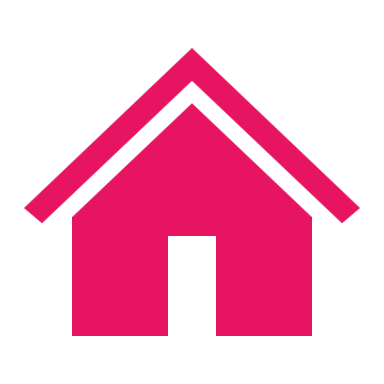 Background and methods
Results
The phase 3 CheckMate 9DW trial recruited 668 patients with previously untreated unresectable hepatocellular carcinoma (uHCC). Patients were randomised 1:1 to received NIVO + IPI or lenvatinib or sorafenib (LEN/SOR).
An Interim analysis 1L NIVO+IPI demonstrated significant OS and ORR vs LEN or SOR with durable responses and manageable safety in unresectable HCC.
This expanded analysis evaluated efficacy and safety of NIVO + IPI vs LEN/SOR by baseline liver function status evaluated using ALBI Score.
ALBI Grade
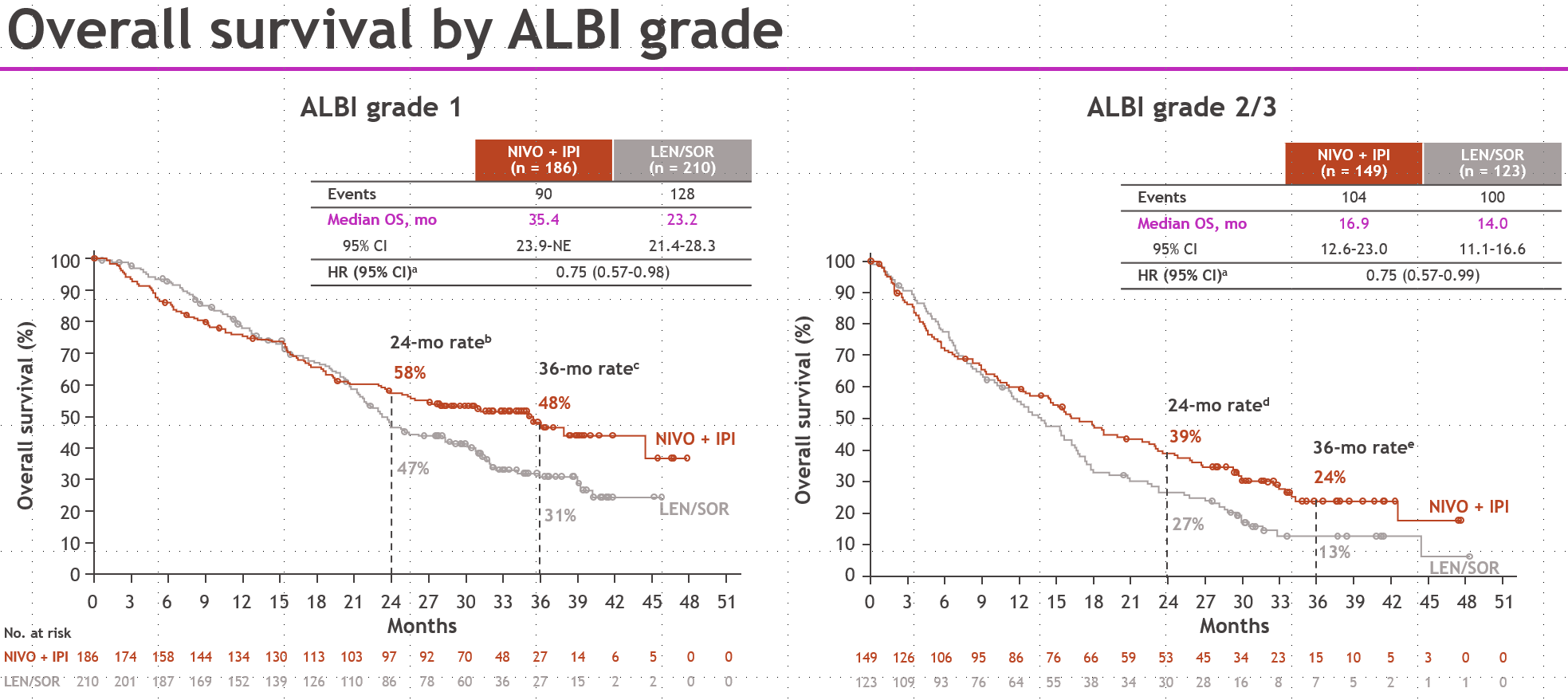 Baseline liver function evaluated using ALBI score
ALBI Score = 
(0.66 × log₁₀([bilirubin (μmol/L)] )) − (0.085 × albumin (g/L))
*ALBI grades 2 and 3 combined for analysis
[Speaker Notes: Abbreviations: ALBI = Albumin-bilirubin; BICR = Blinded independent central review; BID = twice a day; CR = Complete response; DOR = Duration of response; ECOG = Eastern Cooperative Oncology Group; HR = Hazard ratio; IPI = ipilimumab; LEN = lenvatinib; Mo = Months; NIVO = nivolumab; NE = Not estimable; ORR = Objective response rate; Pts = Patients; Q3W = every 3 weeks; Q4W = every 4 weeks; RECIST v1.1 = Response Evaluation Criteria in Solid Tumours, version 1.1; SOR = sorafenib; uHCC = unresectable hepatocellular carcinoma; 1L = First-line

GS-005
Outcomes by liver function in patients with unresectable hepatocellular carcinoma treated with nivolumab plus ipilimumab vs lenvatinib or sorafenib in the CheckMate 9DW trial 
Bruno Sangro1, Masatoshi Kudo2, Thomas Decaens3, Matthias Pinter4, Thomas Yau5, Shukui Qin6, Leonardo da Fonseca7, Hatim Karachiwala8, Joong-Won Park9, Edward J. Gane10, David Tai11, Armando Santoro12, Gonzalo Pizarro13, Chang-Fang Chiu14, Michael Schenker15, Aiwu Ruth He16, Nan Hu17, Joseph Hreiki17, Maria-Jesus Jimenez Exposito17, Peter R. Galle18 
1Clinica Universidad de Navarra and CIBEREHD,, Pamplona, Spain, 2Kindai University Hospital, Osaka, Japan, 3Univ. Grenoble Alpes, CHU Grenoble Alpes, Institute for Advanced Biosciences, CNRS UMR 5309 INSERM U1209, Grenoble, France, 4Medical University of Vienna, Vienna, Austria, 5Queen Mary Hospital, Pok Fu Lam, Hong Kong, 6Nanjing Tianyinshan Hospital of China Pharmaceutical University, Nanjing, China, 7Instituto do Cancer do Estado de São Paulo, ICESP, São Paulo, Brazil, 8Cross Cancer Institute, Edmonton, Canada, 9National Cancer Center and Myongji Hospital, Goyang, Korea, Dem. People's Rep. of, 10Auckland City Hospital, Auckland, New Zealand, 11National Cancer Centre, Singapore, Singapore, 12Department of Biomedical Sciences, Humanitas University, Pieve Emanuele, and IRCCS Humanitas Research Hospital, Rozzano, Milan, Italy, 13Bradford Hill Centro de Investigacion Clinica, Recoleta, Chile, 14China Medical University Hospital, Taichung, Taiwan, 15Centrul de Oncologie Sf. Nectarie, Craiova, Romania, 16MedStar Georgetown University Hospital, Washington D.C., United States, 17Bristol Myers Squibb, Princeton, United States, 18University Medical Center, Mainz, Germany 
Email: bsangro@unav.es 
Background and Aims: In an interim analysis of the phase 3 CheckMate 9DW study (median follow-up, 35.2 months [mo]) in patients (pts) with unresectable hepatocellular carcinoma (uHCC), first-line (1L) nivolumab plus ipilimumab (NIVO + IPI) demonstrated statistically significant overall survival (OS) benefit vs lenvatinib or sorafenib (LEN/SOR; median OS [mOS] [95% CI]: 23.7 [18.8–29.4] mo vs 20.6 [17.5–22.5] mo; HR 0.79; 95% CI 0.65–0.96; p = 0.018). NIVO + IPI had a higher objective response rate vs LEN/SOR (ORR: 36% vs 13%; p < 0.0001) per blinded independent central review (BICR), durable responses (median duration of response [mDOR] per BICR: 30.4 mo vs 12.9 mo), and manageable safety. Since impaired liver function is a common characteristic of pts with uHCC, we evaluated outcomes by liver function in CheckMate 9DW. 
Method: Adult pts with previously untreated HCC not eligible for curative surgical or locoregional therapies, Child-Pugh score 5–6, and ECOG performance status 0–1 were randomized 1:1 to receive NIVO 1 mg/kg + IPI 3 mg/kg Q3W (≤ 4 cycles; then NIVO 480 mg Q4W) or investigator’s choice of LEN 8 mg or 12 mg QD or SOR 400 mg BID until disease progression or unacceptable toxicity. NIVO was given for a maximum of 2 years. The primary endpoint was OS; secondary endpoints included ORR and DOR per BICR using RECIST v1.1. Baseline liver function was evaluated using albumin-bilirubin (ALBI) score (0.66 × log10[bilirubin (μmol/L)] − 0.085 × [albumin (g/L)]); ALBI subgroups were classified by score: grade 1, ≤ −2.60; grade 2, > −2.60 to ≤ −1.39; and grade 3, > −1.39. 
Results: Of 668 randomized pts, 396 were classified as ALBI grade 1, 271 as grade 2, and 1 as grade 3 (grades 2 and 3 combined for analysis). Baseline disease characteristics were similar across treatment arms in both the grade 1 and grade 2/3 ALBI subgroups. In pts with ALBI grade 1, mOS (95% CI) was 35.4 (23.9–not estimable [NE]) mo with NIVO + IPI vs 23.2 (21.4–28.3) mo with LEN/SOR (HR 0.75; 95% CI 0.57–0.98); 24-mo OS rates (95% CI) were 58% (50–64) vs 47% (39–54), respectively. ORR (95% CI) was higher with NIVO + IPI vs LEN/SOR (37% [30–45] vs 14% [10–20]) with higher complete response (CR) rates (8% vs 3%) and durable responses (mDOR [95% CI]: 30.4 [20.0–NE] mo vs 12.9 [8.4–NE] mo). In pts with ALBI grade 2/3, mOS (95% CI) was 16.9 (12.6–23.0) mo with NIVO + IPI vs 14.0 (11.1–16.6) mo with LEN/SOR (HR 0.75; 95% CI 0.57–0.99); 24-mo OS rates (95% CI) were 39% (31–47) vs 27% (19–35), respectively. ORR (95% CI) was higher with NIVO + IPI vs LEN/SOR (35% [27–43] vs 11% [6–18]) with higher CR rates (6% vs 0%) and durable responses (mDOR [95% CI]: 26.8 [16.8–NE] mo vs 11.1 [5.2–NE] mo). Safety was generally consistent with the overall population across ALBI subgroups. 
Conclusion: NIVO + IPI showed a favorable benefit-risk profile vs LEN/SOR across ALBI subgroups. These results support NIVO + IPI as a potential 1L treatment option for pts with uHCC, regardless of liver function.
ic tumor and non-tumor biopsy during RFA for a first diagnosis of HCC is feasible, safe, and has diagnostic, therapeutic, and prognostic value.]
OS-061 A holistic approach of systematic tumor and non-tumor biopsy during percutaneous radiofrequency ablation for hepatocellular carcinoma: diagnostic, prognostic and therapeutic impact
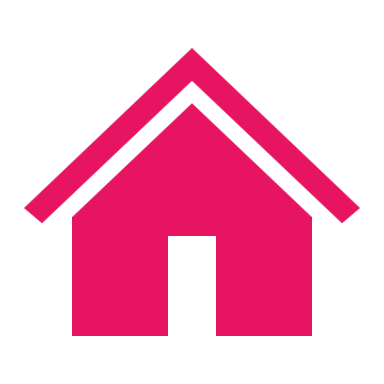 Background and Aims
Methods
This study prospectively assess the feasibility, safety, and diagnostic/prognostic value of systematic tumour and non-tumour liver biopsies collected during radiofrequency ablation (RFA) for a first diagnosis of HCC.
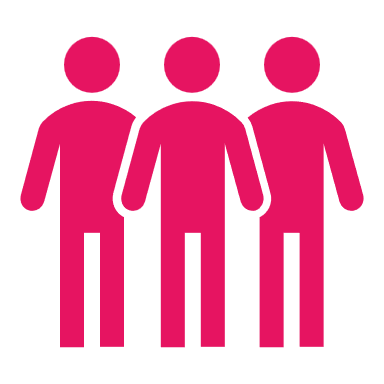 Patients
N = 248
86% male, median age 68
First HCC diagnosis 2015-2021
Prior treatment with percutaneous RFA
Tumour & non-tumour biopsies available
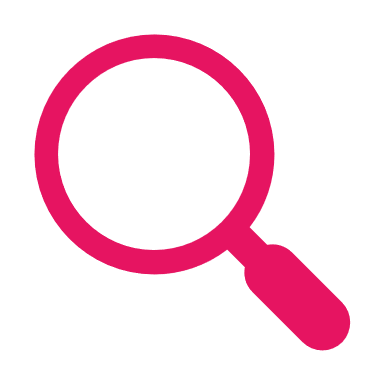 Analysis
Percentage of diagnostic tumour biopsies correlated to results of histological findings with prior diagnoses and oncological outcomes.

Non-tumour liver biopsy results  compared with MTB diagnosis of cirrhosis.
[Speaker Notes: Abbreviations: CCA = Cholangiocarcinoma; hCCA = hepatocholangiocarcinoma; MTB = Multidisciplinary Tumour Board; RFA = Radiofrequency ablation.


OS-061 
A holistic approach of systematic tumor and non-tumor biopsy during percutaneous radiofrequency ablation for hepatocellular carcinoma: diagnostic, prognostic and therapeutic impact 
Lorraine Blaise1, Marianne Ziol2 3, Claudia Campani, Nathalie Ganne-Carrié1 3, Pierre Nahon1 3, NKontchou Gisèle1, Jessica Zucman-Rossi3, Lucie Del Pozo4, Nathalie Barget4, Carina Boros1, Elvire Desjonqueres1, Alix Demory1, Véronique Grando Lemaire1, Lorenzo Pescatori5, Olivier Seror5, Olivier Sutter5, Jean Charles Nault1 3 
1Service d'Hépatologie et d'Oncologie Hépatique Hôpital Avicenne AP-HP, Bobigny, France, 2Service d'anatomopathologie Hôpital Avicenne AP-HP, Centre de Recherche des Cordeliers, Sorbonne Université, Inserm, Université de Paris, team « Functional Genomics of Solid Tumors », F-75006, Bobigny, France, 3Centre de Recherche des Cordeliers, Sorbonne Université, Inserm, Université de Paris, team « Functional Genomics of Solid Tumors », F-75006, Paris, France, 4Plateforme de ressources biologiques Hôpital Avicenne AP-HP, Bobigny, France, 5Service de Radiologie interventionnelle Hôpital Avicenne AP-HP, Bobigny, France 
Email: lorraine.blaise@aphp.fr 
Background and Aims: We prospectively assess the feasibility, safety, and diagnostic/prognostic value of systematic tumor and non-tumor liver biopsies collected during radiofrequency ablation (RFA) for a first diagnosis of hepatocellular carcinoma (HCC). 
Method: We included patients diagnosed with a first diagnosis of HCC between 2015 and 2021, treated with percutaneous RFA and with both tumor and non-tumor biopsies in a tertiary center. We analyzed the percentage of diagnostic tumor biopsies and correlated results of histological findings with prior diagnoses and oncological outcomes. Non-tumor liver biopsy results were compared with multidisciplinary tumor board (MTB) diagnosis of cirrhosis. 
Results: 248 patients (86% male, median age 68) with 302 tumors treated by RFA were included. HCC was single in 78%, bifocal in 21%, with a median size of 24mm. 87% of the patients had cirrhosis (based on the results of the non-tumor liver biopsy done per-procedure). Bleeding occurred in 6 cases (1.9%), requiring intervention in 2, with no death. Nor low platelets-count (< 100000/mm3) nor anticoagulation nor antiplatelet agent were associated with bleeding. Biopsies were diagnostic in 66% with positivity linked to nodule size (P<0.0001), location (P=0.04), and ultrasound visibility (P=0.004). Among the 302 biopsies, 34% were not diagnosis, 61% diagnosed HCC, 3% cholangiocarcinoma (n=3) / hepatocholangiocarcinoma (n=6), and 2% dysplastic nodules (n=7). Discrepancies between MTB and histological diagnosis occurred in 5% of cases. To note, all the cholangiocarcinoma or hepatocholangiocarcinoma diagnosed with the per-ablation biopsy were classified as LIRADS 5 by imagery reviewing. Survival was significantly shorter in patients with cholangiocarcinoma/hepatocholangiocarcinoma (P<0.001). Pathological subtypes of HCC were not otherwise specified HCC in 55%, steatohepatitic-HCC in 19%, macrotrebacular massive-HCC (MTM-HCC) in 15%, scirrhous-HCC in 6.3%, clear cell-HCC in 2.8%, and lympho-epithelioma like-HCC in 2.3%, MTM-HCC was associated with higher rate of tumor recurrence (P=0.037). Presence of more than 30% of tumor cells at formalin-fixed paraffin-embedded samples was associated with expression of cancer-related genes at transcriptomic of the corresponding frozen samples assuring their usefulness for molecular analysis. Among non-tumor biopsies, cirrhosis was histologically confirmed in 82% of cases with a 15% discrepancy between diagnosis of cirrhosis at MTB and biopsy, 10.9% (n=27) were considered cirrhotic by MTB and identified as non-cirrhotic on the non-tumor biopsy. 
Conclusion: Systematic tumor and non-tumor biopsy during RFA for a first diagnosis of HCC is feasible, safe, and has diagnostic, therapeutic, and prognostic value.]
OS-061 A holistic approach of systematic tumor and non-tumor biopsy during percutaneous radiofrequency ablation for hepatocellular carcinoma: diagnostic, prognostic and therapeutic impact
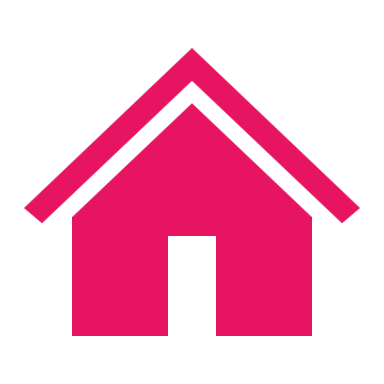 Conclusion
Results
Systematic tumour and non-tumour biopsy during RFA for a first diagnosis of HCC is feasible, safe, and has diagnostic, therapeutic, and prognostic value.
Non-tumour biopsy value
Feasibility and safety
Tumour biopsy value
Cirrhosis confirmed in 82%
MTB misclassified 15%
11% (n = 27) labelled as cirrhotic by MTB were not on biopsyShows importance of histology in staging.
302 tumours across 248 patients
Single HCC: 78%, bifocal : 21%
Median tumor size: 24 mm
Bleeding in 1.9% (n = 6); intervention in 2, no deaths
Bleeding not associated with low platelets, anticoagulation, or antiplatelets
Biopsies diagnostic in 66% with positivity linked to:
Tumor size (p < 0.0001)
Location (p = 0.04)
US visibility (p = 0.004)
MTM-HCC associated with higher rate of tumor recurrence (P=0.037)
MTB and histological diagnosis discrepancy occurred in 5% of cases
*All CCA or HCC-CC diagnosed with the per-ablation biopsy were classified as LIRADS 5 by imagery reviewing. Survival significantly shorter in these patients (p < 0.001).
[Speaker Notes: Abbreviations: CCA = Cholangiocarcinoma; hCCA = hepatocholangiocarcinoma; MTB = Multidisciplinary Tumour Board; RFA = Radiofrequency ablation.

OS-061 
A holistic approach of systematic tumor and non-tumor biopsy during percutaneous radiofrequency ablation for hepatocellular carcinoma: diagnostic, prognostic and therapeutic impact 
Lorraine Blaise1, Marianne Ziol2 3, Claudia Campani, Nathalie Ganne-Carrié1 3, Pierre Nahon1 3, NKontchou Gisèle1, Jessica Zucman-Rossi3, Lucie Del Pozo4, Nathalie Barget4, Carina Boros1, Elvire Desjonqueres1, Alix Demory1, Véronique Grando Lemaire1, Lorenzo Pescatori5, Olivier Seror5, Olivier Sutter5, Jean Charles Nault1 3 
1Service d'Hépatologie et d'Oncologie Hépatique Hôpital Avicenne AP-HP, Bobigny, France, 2Service d'anatomopathologie Hôpital Avicenne AP-HP, Centre de Recherche des Cordeliers, Sorbonne Université, Inserm, Université de Paris, team « Functional Genomics of Solid Tumors », F-75006, Bobigny, France, 3Centre de Recherche des Cordeliers, Sorbonne Université, Inserm, Université de Paris, team « Functional Genomics of Solid Tumors », F-75006, Paris, France, 4Plateforme de ressources biologiques Hôpital Avicenne AP-HP, Bobigny, France, 5Service de Radiologie interventionnelle Hôpital Avicenne AP-HP, Bobigny, France 
Email: lorraine.blaise@aphp.fr 
Background and Aims: We prospectively assess the feasibility, safety, and diagnostic/prognostic value of systematic tumor and non-tumor liver biopsies collected during radiofrequency ablation (RFA) for a first diagnosis of hepatocellular carcinoma (HCC). 
Method: We included patients diagnosed with a first diagnosis of HCC between 2015 and 2021, treated with percutaneous RFA and with both tumor and non-tumor biopsies in a tertiary center. We analyzed the percentage of diagnostic tumor biopsies and correlated results of histological findings with prior diagnoses and oncological outcomes. Non-tumor liver biopsy results were compared with multidisciplinary tumor board (MTB) diagnosis of cirrhosis. 
Results: 248 patients (86% male, median age 68) with 302 tumors treated by RFA were included. HCC was single in 78%, bifocal in 21%, with a median size of 24mm. 87% of the patients had cirrhosis (based on the results of the non-tumor liver biopsy done per-procedure). Bleeding occurred in 6 cases (1.9%), requiring intervention in 2, with no death. Nor low platelets-count (< 100000/mm3) nor anticoagulation nor antiplatelet agent were associated with bleeding. Biopsies were diagnostic in 66% with positivity linked to nodule size (P<0.0001), location (P=0.04), and ultrasound visibility (P=0.004). Among the 302 biopsies, 34% were not diagnosis, 61% diagnosed HCC, 3% cholangiocarcinoma (n=3) / hepatocholangiocarcinoma (n=6), and 2% dysplastic nodules (n=7). Discrepancies between MTB and histological diagnosis occurred in 5% of cases. To note, all the cholangiocarcinoma or hepatocholangiocarcinoma diagnosed with the per-ablation biopsy were classified as LIRADS 5 by imagery reviewing. Survival was significantly shorter in patients with cholangiocarcinoma/hepatocholangiocarcinoma (P<0.001). Pathological subtypes of HCC were not otherwise specified HCC in 55%, steatohepatitic-HCC in 19%, macrotrebacular massive-HCC (MTM-HCC) in 15%, scirrhous-HCC in 6.3%, clear cell-HCC in 2.8%, and lympho-epithelioma like-HCC in 2.3%, MTM-HCC was associated with higher rate of tumor recurrence (P=0.037). Presence of more than 30% of tumor cells at formalin-fixed paraffin-embedded samples was associated with expression of cancer-related genes at transcriptomic of the corresponding frozen samples assuring their usefulness for molecular analysis. Among non-tumor biopsies, cirrhosis was histologically confirmed in 82% of cases with a 15% discrepancy between diagnosis of cirrhosis at MTB and biopsy, 10.9% (n=27) were considered cirrhotic by MTB and identified as non-cirrhotic on the non-tumor biopsy. 
Conclusion: Systematic tumor and non-tumor biopsy during RFA for a first diagnosis of HCC is feasible, safe, and has diagnostic, therapeutic, and prognostic value.]
FRI-112 Local control and survival after stereotactic body radiotherapy for hepatocellular carcinoma without macrovascular invasion
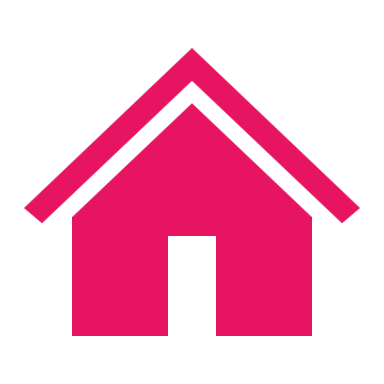 Background and Aims
Emerging evidence supports the use of stereotactic body radiotherapy (SBRT) in HCC.
Existing literature is mainly from North America / East Asia where the etiology is predominantly viral.
 
Aim: To analyse the outcomes of SBRT in our HCC patients without macrovascular invasion (MVI)
Methods
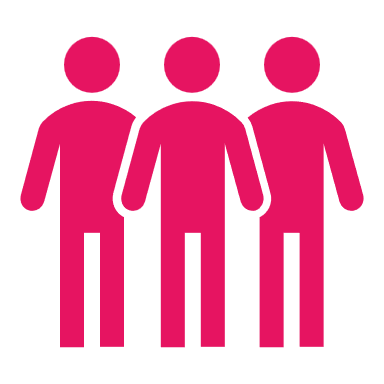 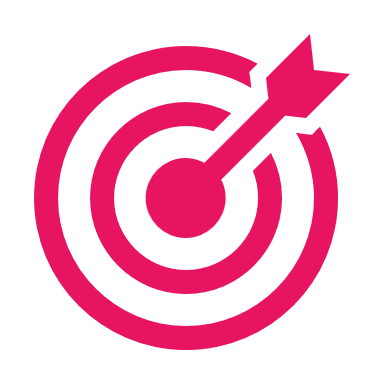 Retrospective study 
175 patients diagnosed with HCC without MVI (total of 358 lesions
Underwent SBRT between December 2019 - June 2024
Primary Endpoint 
Local control
Exclusion criteria

Extrahepatic disease
Prior rupture
> 6 parenchymal lesions
Secondary Endpoints
Overall survival
Progression-free survival
Adverse events
[Speaker Notes: Abbreviations: AEs =Adverse Events; AFP = serum alpha fetoprotein; ALB = Albumin-bilirubin; CPS = Child Pugh Score; GTV = Gross tumour volume; HCC = Hepatocellular Carcinoma; MVI = Macrovascular invasion; PFS = Progression-free survival; SBRT = Stereotactic body radiotherapy.


FRI-112 
Local control and survival after stereotactic body radiotherapy for hepatocellular carcinoma without macrovascular invasion 
Jose Paul1, Cyriac Philips2, John Menachery3, Sanju Cyriac4, Sasidharan Rajesh5, Susan John6, Joseph George7, Subi Subramanian8, Dileep Chadrasekhar9, Ayesha Jaleel1, Renjith Rajan10, Arun Philip4, Aswin Joy4, Rosh Varghese11, Ajit Tharakan11, Rizwan Ahamed11, tharun tom oommen11, Vinayak Jayaram9, Nimi Andrew9, Akhil Baby5, Anand Thomas8, Vijay Harish Somasundaram12, Anand R11, Nibin Nahaz11, Biju Chandran7, Latha Abraham13, Philip Augustine14 
1Department of Radiation Oncology, Rajagiri Hospital, Kochi, India, 2Department of Clinical and Translational Hepatology, Rajagiri Hospital, Kochi, India, 3Hepatology and Transplant Hepatology, Rajagiri Hospital, Kochi, India, 4Department of Medical Oncology, Rajagiri Hospital, Kochi, India, 5Department of Interventional Radiology, Rajagiri Hospital, Kochi, India, 6Department of Clinical Epidemiology, Rajagiri Hospital, Kochi, India, 7Department of GI , HPB and Multiorgan Transplant surgery, Rajagiri Hospital, Kochi, India, 8Department of Surgical Oncology, Rajagiri Hospital, Kochi, India, 9Department of Radiology, Rajagiri Hospital, Kochi, India, 10Department of Radiation Oncology, Kochi, India, 11Department of Gastroenterology, Rajagiri Hospital, Kochi, India, 12Department of Nuclear Medicine, Rajagiri Hospital, Kochi, India, 13Department of Pathology, Rajagiri Hospital, Kochi, India, 14Department of Gastroenterology and Advanced GI endoscopy, Rajagiri Hospital, Kochi, India 
Email: josepaulmmc@gmail.com 
Background and Aims: Emerging evidence supports the use of stereotactic body radiotherapy (SBRT) in hepatocellular carcinoma (HCC). Existing literature is mainly from North America / East Asia where the etiology is predominantly viral. The study analyses the outcomes of SBRT in our HCC patients without macrovascular invasion (MVI). 
Method: Patients diagnosed to have HCC without MVI who underwent SBRT at our institution between 1st December 2019 and 30th June 2024 were evaluated. Patients with extrahepatic disease, prior rupture and more than 6 parenchymal lesions were excluded. Primary outcome of interest was local control. Overall survival (OS), Progression free survival (PFS) and adverse events (AE) were secondary end points. 
Results: This retrospective study included 188 patients of whom 175 were eligible for analysis. Total number of lesions was 358. The Cohort was predominantly male (90%), non-viral (96.5%) with a median age of 68 years (44 – 87). Forty one (23.4%) patients received prior liver directed local treatment. Baseline Child Pugh Score (CPS) was A5/A6 in 58.8%, B7/B8/B9 in 36% and C10/C11 in 5.1%. Baseline albumin-bilirubin (ALBI) grade was 1 in 25.7%, 2 in 59.4% and 3 in 14.8% patients. Multiple HCCs were present in 44.5% patients. Median serum alpha fetoprotein (AFP) was 15 ng/ml (1- 6389). Median size of largest lesion on a per patient basis was 4.2cm (1.5 – 14). Median tumor size as a sum of all lesions per patient was 5.9cm. Median gross tumor volume (GTV) was 42cc (1-900) while median total liver volume was 1208 cc. Median prescription dose was 35 Gray (Gy) in 5 fractions (27.5 – 50 Gy). Median value of mean uninvolved liver (liver-GTV) dose was 9.67 Gy. At the last follow-up (FU), 93 patients were alive. At a median FU of 16 months, the median OS was 24 months for the entire cohort. Median PFS was 17.6 months. Median OS for CPS A5/A6 patients was not yet reached. Median OS was 13.8 months for CPS B7/B8/B9 patients. Median OS for BCLC 0/A patients was not yet reached. Median OS for BCLC B patients was 24 months while median OS for BCLC C/D patients was 11.7 months. Local progression occurred in 18(10.2%) patients amounting to 28(7.8%) lesions. CPS decline >2 points in the absence of intrahepatic tumor progression occurred in 8.5% patients while ALBI grade declined in 19% patients. SBRT related gastrointestinal bleed occurred in 5 patients while one patient had a biliary stricture. 
Conclusion: SBRT gives high rates of local control and comparable survival with acceptable AE profile despite significant number of patients with multiple lesions and relatively worse CPS in comparison to existing literature. Results from our large, mainly non-viral cohort, support the use of SBRT as an alternative to other local treatments in HCC patients without MVI.]
FRI-112 Local control and survival after stereotactic body radiotherapy for hepatocellular carcinoma without macrovascular invasion
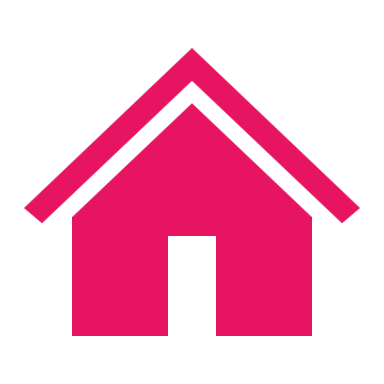 Conclusion
Results
SBRT gives high rates of local control and comparable survival with acceptable AE profile despite significant number of patients with multiple lesions and relatively worse CPS in comparison to existing literature. 

Results from our large, mainly non-viral cohort, support the use of SBRT as an alternative to other local treatments in HCC patients without MVI.
Patient characteristics
Follow-up (FU)
93 patients alive at last FU
Median OS 24 months for the entire cohort Median PFS was 17.6 months
Median FU, 16 months
Local progression occurred in 18(10.2%) patients amounting to 28(7.8%) lesions.
CPS decline > 2 points in the absence of intrahepatic tumor progression occurred in 8.5% patients 
ALBI grade declined in 19% patients. 
SBRT related gastrointestinal bleed occurred in 5 patients 
1 patient had a biliary stricture.
*Individual basis
**As a sum of all lesions per patient
***Mean uninvolved liver
[Speaker Notes: Abbreviations: AEs =Adverse Events; AFP = serum alpha fetoprotein; ALB = Albumin-bilirubin; CPS = Child Pugh Score; GTV = Gross tumour volume; HCC = Hepatocellular Carcinoma; MVI = Macrovascular invasion; PFS = Progression-free survival; SBRT = Stereotactic body radiotherapy.

FRI-112 
Local control and survival after stereotactic body radiotherapy for hepatocellular carcinoma without macrovascular invasion 
Jose Paul1, Cyriac Philips2, John Menachery3, Sanju Cyriac4, Sasidharan Rajesh5, Susan John6, Joseph George7, Subi Subramanian8, Dileep Chadrasekhar9, Ayesha Jaleel1, Renjith Rajan10, Arun Philip4, Aswin Joy4, Rosh Varghese11, Ajit Tharakan11, Rizwan Ahamed11, tharun tom oommen11, Vinayak Jayaram9, Nimi Andrew9, Akhil Baby5, Anand Thomas8, Vijay Harish Somasundaram12, Anand R11, Nibin Nahaz11, Biju Chandran7, Latha Abraham13, Philip Augustine14 
1Department of Radiation Oncology, Rajagiri Hospital, Kochi, India, 2Department of Clinical and Translational Hepatology, Rajagiri Hospital, Kochi, India, 3Hepatology and Transplant Hepatology, Rajagiri Hospital, Kochi, India, 4Department of Medical Oncology, Rajagiri Hospital, Kochi, India, 5Department of Interventional Radiology, Rajagiri Hospital, Kochi, India, 6Department of Clinical Epidemiology, Rajagiri Hospital, Kochi, India, 7Department of GI , HPB and Multiorgan Transplant surgery, Rajagiri Hospital, Kochi, India, 8Department of Surgical Oncology, Rajagiri Hospital, Kochi, India, 9Department of Radiology, Rajagiri Hospital, Kochi, India, 10Department of Radiation Oncology, Kochi, India, 11Department of Gastroenterology, Rajagiri Hospital, Kochi, India, 12Department of Nuclear Medicine, Rajagiri Hospital, Kochi, India, 13Department of Pathology, Rajagiri Hospital, Kochi, India, 14Department of Gastroenterology and Advanced GI endoscopy, Rajagiri Hospital, Kochi, India 
Email: josepaulmmc@gmail.com 
Background and Aims: Emerging evidence supports the use of stereotactic body radiotherapy (SBRT) in hepatocellular carcinoma (HCC). Existing literature is mainly from North America / East Asia where the etiology is predominantly viral. The study analyses the outcomes of SBRT in our HCC patients without macrovascular invasion (MVI). 
Method: Patients diagnosed to have HCC without MVI who underwent SBRT at our institution between 1st December 2019 and 30th June 2024 were evaluated. Patients with extrahepatic disease, prior rupture and more than 6 parenchymal lesions were excluded. Primary outcome of interest was local control. Overall survival (OS), Progression free survival (PFS) and adverse events (AE) were secondary end points. 
Results: This retrospective study included 188 patients of whom 175 were eligible for analysis. Total number of lesions was 358. The Cohort was predominantly male (90%), non-viral (96.5%) with a median age of 68 years (44 – 87). Forty one (23.4%) patients received prior liver directed local treatment. Baseline Child Pugh Score (CPS) was A5/A6 in 58.8%, B7/B8/B9 in 36% and C10/C11 in 5.1%. Baseline albumin-bilirubin (ALBI) grade was 1 in 25.7%, 2 in 59.4% and 3 in 14.8% patients. Multiple HCCs were present in 44.5% patients. Median serum alpha fetoprotein (AFP) was 15 ng/ml (1- 6389). Median size of largest lesion on a per patient basis was 4.2cm (1.5 – 14). Median tumor size as a sum of all lesions per patient was 5.9cm. Median gross tumor volume (GTV) was 42cc (1-900) while median total liver volume was 1208 cc. Median prescription dose was 35 Gray (Gy) in 5 fractions (27.5 – 50 Gy). Median value of mean uninvolved liver (liver-GTV) dose was 9.67 Gy. At the last follow-up (FU), 93 patients were alive. At a median FU of 16 months, the median OS was 24 months for the entire cohort. Median PFS was 17.6 months. Median OS for CPS A5/A6 patients was not yet reached. Median OS was 13.8 months for CPS B7/B8/B9 patients. Median OS for BCLC 0/A patients was not yet reached. Median OS for BCLC B patients was 24 months while median OS for BCLC C/D patients was 11.7 months. Local progression occurred in 18(10.2%) patients amounting to 28(7.8%) lesions. CPS decline >2 points in the absence of intrahepatic tumor progression occurred in 8.5% patients while ALBI grade declined in 19% patients. SBRT related gastrointestinal bleed occurred in 5 patients while one patient had a biliary stricture. 
Conclusion: SBRT gives high rates of local control and comparable survival with acceptable AE profile despite significant number of patients with multiple lesions and relatively worse CPS in comparison to existing literature. Results from our large, mainly non-viral cohort, support the use of SBRT as an alternative to other local treatments in HCC patients without MVI.]
TOP-130-YI Deep learning derived radiomics with advanced machine learning outperforms clinical biomarkers in predicting outcomes after atezolizumab plus bevacizumab for advanced hepatocellular carcinoma
Background and Aims
Methods
Atezolizumab plus bevacizumab is a first-line therapy for advanced HCC
Few patients respond to treatment
No reliable biomarkers to predict response exist. 
 
Aim: To develop and validate radiomic- and clinical-based models to predict outcomes in patients receiving immunotherapy.
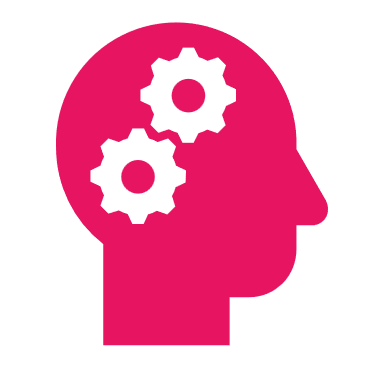 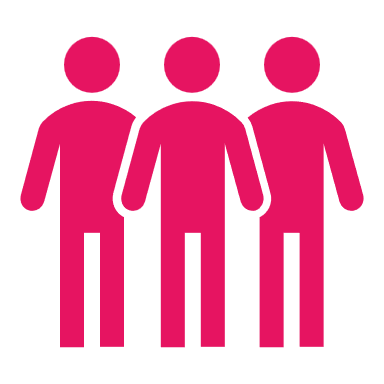 Deep learning segmentation
Radiomic features derived from segmented masks and baseline clinical variables were used to predict 12-month mortality
Restrospective review
Automated tumor and liver masks from baseline CTs (ICL + AP-HP).
152 consecutive patients with advanced HCC
Two international centres: ICL and AP-HP Treatment: atezolizumab plus bevacizumab
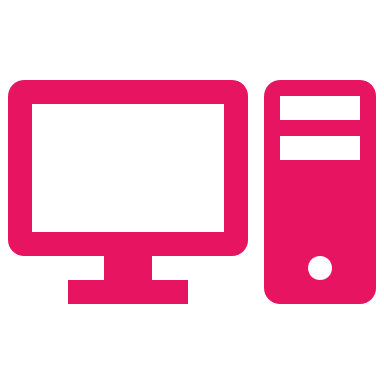 Machine learning model training
7 ML algorithms × 13 feature selection methods (ICL)
Radiomic-only, clinical-only, and combined models
Unsupervised clustering to define risk groups
Model performance was evaluated on the AP-HP cohort.
[Speaker Notes: Abbreviations: HCC = Hepatocellular carcinoma; ICI = Immune checkpoint inhibitors; ML = Machine Learning.

TOP-130-YI 
Deep learning derived radiomics with advanced machine learning outperforms clinical biomarkers in predicting outcomes after atezolizumab plus bevacizumab for advanced hepatocellular carcinoma 
Mathew Vithayathil1, Deniz Koku1, Claudia Campani2, Jean Charles Nault3, Olivier Sutter4, Nathalie Ganne-Carrié5, Eric Aboagye1, Rohini Sharma1 
1Department of Surgery & Cancer, Imperial College London, London, United Kingdom, 2Department of Experimental and Clinical Medicine, Internal Medicine and Hepatology Unit, University of Firenze, Florence, Italy, Cordeliers Research Center, Sorbonne University, Inserm, Paris Citẻ University, “Functional Genomics of Solid Tumours” team, Ligue Nationale Contre le Cancer accredited team, Labex OncoImmunology, Paris, France, 3Cordeliers Research Center, Sorbonne University, Inserm, Paris Citẻ University, “Functional Genomics of Solid Tumours” team, Ligue Nationale Contre le Cancer accredited team, Labex OncoImmunology, Liver Unit, Avicenne Hospital, Paris-Seine-Saint-Denis Universitary Hospitas, AP-HP, Paris, France, 4University of Bordeaux, IMB, UMR CNRS 5251, INRIA Project team Monc, Talence, Diagnostic and Interventional Imaging Department, Avicenne Hospital, AP-HP, Paris, France, 5Liver Unit, Avicenne Hospital, Paris-Seine-Saint-Denis Universitary Hospitas, AP-HP, Bobigny, France, Cordeliers Research Center, Sorbonne University, Inserm, Paris Citẻ University, “Functional Genomics of Solid Tumours” team, Ligue Nationale Contre le Cancer accredited team, Labex OncoImmunology, Paris, France 
Email: mathew.vithayathil@doctors.org.uk 
Background and Aims: Atezolizumab plus bevacizumab is a first-line therapy for advanced hepatocellular carcinoma (HCC). However, only a small proportion of patients respond to therapy, and pretreatment precision biomarkers are lacking. This study integrated clinical data and radiomic data derived from pre-treatment imaging to predict post-treatment outcomes in patients receiving immunotherapy (ICI). 
Method: 162 consecutive patients from two international centres (ICL and AP-HP) receiving atezolizumab plus bevacizumab for advanced HCC were retrospectively reviewed. Deep learning autosegmentation models were used to generate whole liver and cancer masks from pre-treatment CT imaging. Radiomic features derived from segmented masks and baseline clinical variables were used to predict 12-month mortality, using seven supervised machine learning models in combination with thirteen feature selection techniques in the ICL cohort. Radiomic, clinical and integrated radiomic-clinical models were developed using ensemble learning. Unsupervised K-means clustering identified high- and low-risk patient groups. Model performance was evaluated on the AP-HP cohort. 
Results: The radiomic and integrated radiomic-clinical models had AUCs of 0.91 (95% confidence interval (CI) 0.81 - 0.98) and 0.73 (95% CI 0.55 - 0.87) respectively, significantly outperforming ALBI grade (AUC 0.48, 95% CI 0.32 - 0.64, p < 0.001) and Barcelona Clinic Liver Cancer (BCLC) stage (AUC 0.61, 95% CI 0.44 - 0.71; p < 0.001) in the ICL cohort. The models maintained good performance in the AP-HP cohort (radiomic: AUC 0.69, 95% CI 0.57 - 0.80; integrated radiomic-clinical: 0.75, 95% CI 0.64 - 0.85), with the integrated model outperforming ALBI grade (AUC 0.59, 0.48 - 0.69, p = 0.030) and BCLC stage (AUC 0.59, 95% CI 0.50 - 0.69, p < 0.001). Integrated model-derived high-risk patients had significantly shorter median overall survival in both the ICL (5.9 months, 95% CI 2.6 - 9.7 vs. 28.2 months, 95% CI 18.1 - 38.6 months; p < 0.001) and AP-HP cohorts (6.6 months, 95% CI 3.2 - 10.3 vs. 16.0 months, 95% CI 11.3 - 27.2 months; p < 0.001). Similarly, the model stratified high- and low-risk patients based on progression-free survival (ICL: 2.7 months, 95% 
CI 1.8 - 6.7 vs. 15.4 months, 95% CI 8.8 - 20.8 months; p < 0.001; AP-HP: 2.9 months, 95% CI 2.0 - 7.4 vs. 6.4 months, 95%CI 5.1 - 10.7 months; p = 0.016). 
Conclusion: Radiomic-based models can predict mortality after ICI therapy in patients with advanced HCC. Deep learning in combination with machine learning model can stratify patients into risk groups, allowing for precision treatment strategies.]
TOP-130-YI Deep learning derived radiomics with advanced machine learning outperforms clinical biomarkers in predicting outcomes after atezolizumab plus bevacizumab for advanced hepatocellular carcinoma
Results
Conclusion
Radiomic-based models can predict mortality and response after ICI therapy in patients with advanced HCC. 

Deep learning in combination with machine learning model can stratify patients into risk groups, allowing for precision treatment strategies.
Model performance
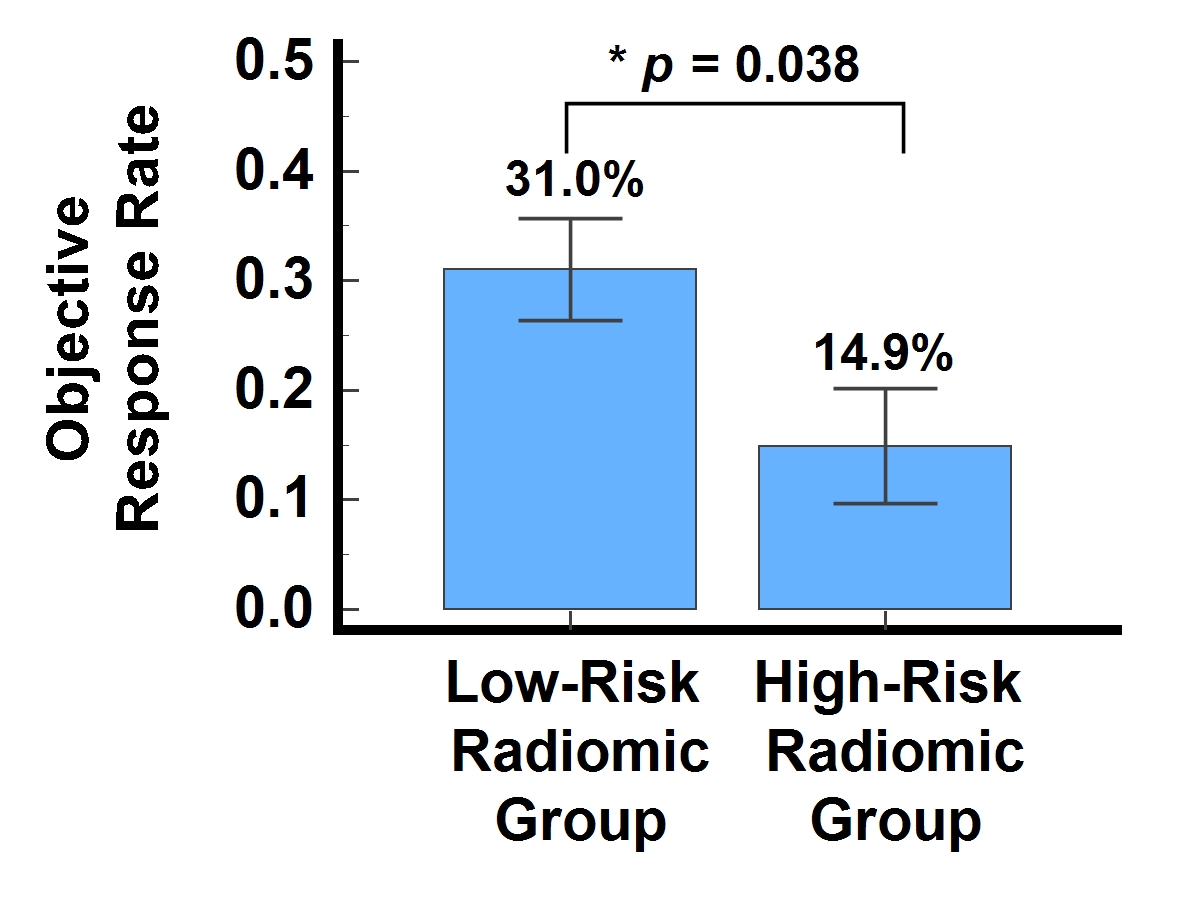 Objective response rates by radiomic risk group
Integrated model-derived high-risk patients
Objective response rate (assessed by RECIST) was significantly higher in the low-risk radiomic group compared to the high-risk group  (31.0% vs. 14.9%; p = 0.038)
[Speaker Notes: Abbreviations: HCC = Hepatocellular carcinoma; ICI = Immune checkpoint inhibitors; ML = Machine Learning.

TOP-130-YI 
Deep learning derived radiomics with advanced machine learning outperforms clinical biomarkers in predicting outcomes after atezolizumab plus bevacizumab for advanced hepatocellular carcinoma 
Mathew Vithayathil1, Deniz Koku1, Claudia Campani2, Jean Charles Nault3, Olivier Sutter4, Nathalie Ganne-Carrié5, Eric Aboagye1, Rohini Sharma1 
1Department of Surgery & Cancer, Imperial College London, London, United Kingdom, 2Department of Experimental and Clinical Medicine, Internal Medicine and Hepatology Unit, University of Firenze, Florence, Italy, Cordeliers Research Center, Sorbonne University, Inserm, Paris Citẻ University, “Functional Genomics of Solid Tumours” team, Ligue Nationale Contre le Cancer accredited team, Labex OncoImmunology, Paris, France, 3Cordeliers Research Center, Sorbonne University, Inserm, Paris Citẻ University, “Functional Genomics of Solid Tumours” team, Ligue Nationale Contre le Cancer accredited team, Labex OncoImmunology, Liver Unit, Avicenne Hospital, Paris-Seine-Saint-Denis Universitary Hospitas, AP-HP, Paris, France, 4University of Bordeaux, IMB, UMR CNRS 5251, INRIA Project team Monc, Talence, Diagnostic and Interventional Imaging Department, Avicenne Hospital, AP-HP, Paris, France, 5Liver Unit, Avicenne Hospital, Paris-Seine-Saint-Denis Universitary Hospitas, AP-HP, Bobigny, France, Cordeliers Research Center, Sorbonne University, Inserm, Paris Citẻ University, “Functional Genomics of Solid Tumours” team, Ligue Nationale Contre le Cancer accredited team, Labex OncoImmunology, Paris, France 
Email: mathew.vithayathil@doctors.org.uk 
Background and Aims: Atezolizumab plus bevacizumab is a first-line therapy for advanced hepatocellular carcinoma (HCC). However, only a small proportion of patients respond to therapy, and pretreatment precision biomarkers are lacking. This study integrated clinical data and radiomic data derived from pre-treatment imaging to predict post-treatment outcomes in patients receiving immunotherapy (ICI). 
Method: 162 consecutive patients from two international centres (ICL and AP-HP) receiving atezolizumab plus bevacizumab for advanced HCC were retrospectively reviewed. Deep learning autosegmentation models were used to generate whole liver and cancer masks from pre-treatment CT imaging. Radiomic features derived from segmented masks and baseline clinical variables were used to predict 12-month mortality, using seven supervised machine learning models in combination with thirteen feature selection techniques in the ICL cohort. Radiomic, clinical and integrated radiomic-clinical models were developed using ensemble learning. Unsupervised K-means clustering identified high- and low-risk patient groups. Model performance was evaluated on the AP-HP cohort. 
Results: The radiomic and integrated radiomic-clinical models had AUCs of 0.91 (95% confidence interval (CI) 0.81 - 0.98) and 0.73 (95% CI 0.55 - 0.87) respectively, significantly outperforming ALBI grade (AUC 0.48, 95% CI 0.32 - 0.64, p < 0.001) and Barcelona Clinic Liver Cancer (BCLC) stage (AUC 0.61, 95% CI 0.44 - 0.71; p < 0.001) in the ICL cohort. The models maintained good performance in the AP-HP cohort (radiomic: AUC 0.69, 95% CI 0.57 - 0.80; integrated radiomic-clinical: 0.75, 95% CI 0.64 - 0.85), with the integrated model outperforming ALBI grade (AUC 0.59, 0.48 - 0.69, p = 0.030) and BCLC stage (AUC 0.59, 95% CI 0.50 - 0.69, p < 0.001). Integrated model-derived high-risk patients had significantly shorter median overall survival in both the ICL (5.9 months, 95% CI 2.6 - 9.7 vs. 28.2 months, 95% CI 18.1 - 38.6 months; p < 0.001) and AP-HP cohorts (6.6 months, 95% CI 3.2 - 10.3 vs. 16.0 months, 95% CI 11.3 - 27.2 months; p < 0.001). Similarly, the model stratified high- and low-risk patients based on progression-free survival (ICL: 2.7 months, 95% 
CI 1.8 - 6.7 vs. 15.4 months, 95% CI 8.8 - 20.8 months; p < 0.001; AP-HP: 2.9 months, 95% CI 2.0 - 7.4 vs. 6.4 months, 95%CI 5.1 - 10.7 months; p = 0.016). 
Conclusion: Radiomic-based models can predict mortality after ICI therapy in patients with advanced HCC. Deep learning in combination with machine learning model can stratify patients into risk groups, allowing for precision treatment strategies.]
Nurses and Allied Health Professional
THU-498-YI Demonstration of the success of a nurse led service surveying for hepatocellular carcinoma and other cirrhosis associated complications
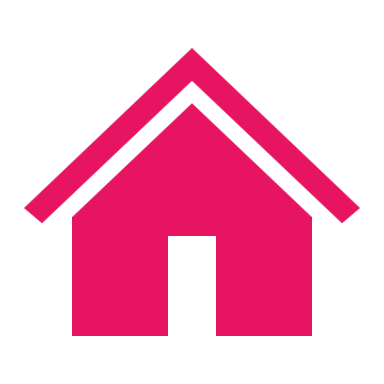 Background and Aims
Hillingdon Hospital hepatology service is predominantly nurse led, comprising one consultant hepatologist, three Clinical Nurse Specialists (CNS) and one Hepatology Assistant Practitioner (HAP). 
> 5000 patients are managed in the Hepatology department annually. Approximately 30% require six monthly HCC surveillance due to the increased risk of HCC with their underlying liver condition. 
Aim: To assess whether HCC surveillance intervals were being met within National Institute for Clinical Excellence (NICE) guidelines across the CNS, consultant and registrar (SPR) out-patient Hepatology Clinic, and review requesting rates for gastroscopies for variceal surveillance and bone health (DEXA).
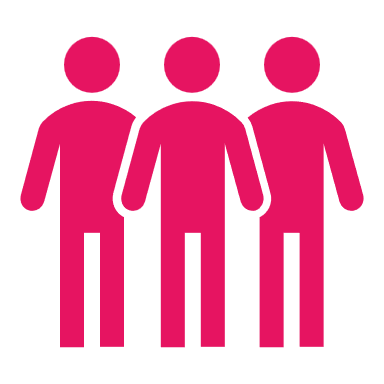 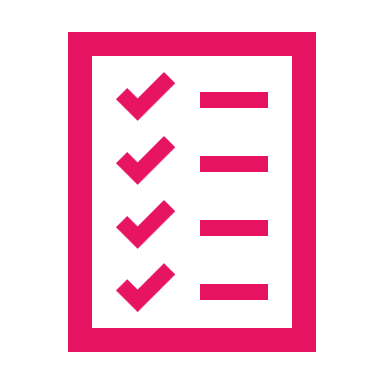 Methods
1197 patients reviewed over  3-month period.
Data collected
Clinic date
Aetiology
Attending clinician
Whether HCC surveillance required
Whether the following was required/performed
Ultrasound
Gastroscopy
DEXA
USS ‘did not attend’ (DNA) data sourced by radiology to compare against Hepatology figures.
HCC diagnoses between this time sourced from the cancer team.
[Speaker Notes: Abbreviations: CNS = Clinical Nurse Specialists; HAP = Hepatology Assistant Practitioner; NICE = National Institute for Clinical Excellence; SPR = Speciality Registrar; USS = Ultrasound.

THU-498-YI 
Demonstration of the success of a nurse led service surveying for hepatocellular carcinoma and other cirrhosis associated complications 
Amy Thatcher1, Vijay Grover1, Jennifer Finn1 
1The Hillingdon Hospital, London, United Kingdom 
Email: amy.thatcher@nhs.net 
Background and Aims: Hillingdon Hospital hepatology service is predominantly nurse led, comprising one consultant hepatologist, three Clinical Nurse Specialists (CNS) and one Hepatology Assistant Practitioner (HAP). > 5000 patients are managed in the Hepatology department annually. Of those, approximately 30% require six monthly Hepatocellular Carcinoma (HCC) surveillance due to the increased risk of HCC with their underlying liver condition. We assessed whether HCC surveillance intervals were being met within National Institute for Clinical Excellence (NICE) guidelines across the CNS, consultant and registrar (SPR) out-patient Hepatology Clinic. We also reviewed requesting rates for gastroscopies for variceal surveillance and bone health (DEXA). 
Method: May - August 2024 data for: Clinic date, aetiology, clinician, whether HCC surveillance was required and whether ultrasound (USS), gastroscopy and DEXA had been requested/performed. USS ‘did not attend’ (DNA) data sourced by radiology to compare against Hepatology figures. HCC diagnoses between this time sourced from the cancer team. 
Results: Of 1197 patients reviewed in a three-month period, 30% (362) required HCC surveillance. 86% (311) of those requiring surveillance were seen by the CNS, 8% (29) by SPR and 6% (20) by consultant. In the SPR clinic 68% had an USS requested prior to the planned due date, 83% in the consultant clinic and 98% in the CNS clinic (results for 86% were available in planned clinic review). Six HCC’s were detected during this period, four during clinic surveillance, two on inpatients (66% were surveillance detected). The Hepatology USS DNA rate over a five-month period was 27%, versus a total out-patient USS DNA rate across the hospital of just 3%. Of the patients who required and consented to a gastroscopy: 99% requesting rate by CNS, consultant 100% and SPR 77%. 275 patients required a DEXA, only 55% were requested. Out of 97 completed DEXA’s, 57% had low bone density. 
Thus, a ‘wash-up’ clinic established: HAP filtered through the clinicians’ clinics to ensure the appropriate tests have been requested after each clinic. Where gaps were identified, the CNS has since requested all appropriate tests to ensure patient safety. 
Conclusion: >30% of patients in the SPR clinic had a delay in their HCC surveillance and 22% a delay in variceal surveillance. HCC surveillance and other cirrhosis related investigations are more likely to be requested from the nurse-led clinic, in line with NICE guidelines. The USS DNA rate is significantly higher for Hepatology compared to all hospital requests, which can lead to further delays in surveillance, thus USS DNA rates will be addressed locally to improve adherence. The overall requesting rate for DEXA was suboptimal within the department, thus the wash-up clinic will ensure a 100% requesting rate moving forward.]
THU-498-YI Demonstration of the success of a nurse led service surveying for hepatocellular carcinoma and other cirrhosis associated complications
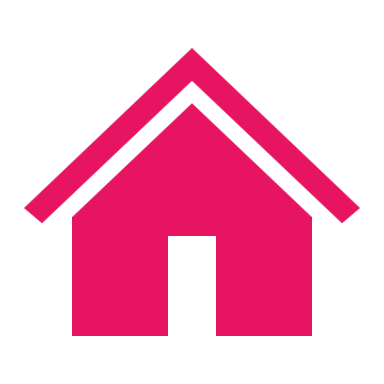 Results
Other Surveillance
HCC Surveillance: Clinical Adherance and Outcomes
1197 patients were reviewed of which 362 (30%) required HCC surveillance.
DEXA for bone health:
Needed in 275 patients
Only 55% requested
Of 97 completed: 57% had low bone density
Gastroscopy (for varices):
CNS: 99% requested
Consultant: 100%
SPR: 77%
Ultrasound DNA Rate (5-month period):
Hepatology: 9%
Hospital outpatient average: 3%
6 HCC cases detected — 4 through surveillance, 2 during in-patient stay (66%).
Conclusion
Nurse-led clinics achieved the highest adherence to HCC and variceal surveillance guidelines. In contrast, >30% of SPR-led patients experienced delays. The ultrasound DNA rate for Hepatology was 9%, exceeding the hospital outpatient average (3%), contributing to further delays. A “wash-up” clinic has been introduced to ensure outstanding investigations are completed and DEXA request rates reach 100%. These interventions aim to improve patient safety and ensure full compliance with NICE guidance.
[Speaker Notes: Abbreviations: CNS = Clinical Nurse Specialists; HAP = Hepatology Assistant Practitioner; NICE = National Institute for Clinical Excellence; SPR = Speciality Registrar; USS = Ultrasound.

THU-498-YI 
Demonstration of the success of a nurse led service surveying for hepatocellular carcinoma and other cirrhosis associated complications 
Amy Thatcher1, Vijay Grover1, Jennifer Finn1 
1The Hillingdon Hospital, London, United Kingdom 
Email: amy.thatcher@nhs.net 
Background and Aims: Hillingdon Hospital hepatology service is predominantly nurse led, comprising one consultant hepatologist, three Clinical Nurse Specialists (CNS) and one Hepatology Assistant Practitioner (HAP). > 5000 patients are managed in the Hepatology department annually. Of those, approximately 30% require six monthly Hepatocellular Carcinoma (HCC) surveillance due to the increased risk of HCC with their underlying liver condition. We assessed whether HCC surveillance intervals were being met within National Institute for Clinical Excellence (NICE) guidelines across the CNS, consultant and registrar (SPR) out-patient Hepatology Clinic. We also reviewed requesting rates for gastroscopies for variceal surveillance and bone health (DEXA). 
Method: May - August 2024 data for: Clinic date, aetiology, clinician, whether HCC surveillance was required and whether ultrasound (USS), gastroscopy and DEXA had been requested/performed. USS ‘did not attend’ (DNA) data sourced by radiology to compare against Hepatology figures. HCC diagnoses between this time sourced from the cancer team. 
Results: Of 1197 patients reviewed in a three-month period, 30% (362) required HCC surveillance. 86% (311) of those requiring surveillance were seen by the CNS, 8% (29) by SPR and 6% (20) by consultant. In the SPR clinic 68% had an USS requested prior to the planned due date, 83% in the consultant clinic and 98% in the CNS clinic (results for 86% were available in planned clinic review). Six HCC’s were detected during this period, four during clinic surveillance, two on inpatients (66% were surveillance detected). The Hepatology USS DNA rate over a five-month period was 27%, versus a total out-patient USS DNA rate across the hospital of just 3%. Of the patients who required and consented to a gastroscopy: 99% requesting rate by CNS, consultant 100% and SPR 77%. 275 patients required a DEXA, only 55% were requested. Out of 97 completed DEXA’s, 57% had low bone density. 
Thus, a ‘wash-up’ clinic established: HAP filtered through the clinicians’ clinics to ensure the appropriate tests have been requested after each clinic. Where gaps were identified, the CNS has since requested all appropriate tests to ensure patient safety. 
Conclusion: >30% of patients in the SPR clinic had a delay in their HCC surveillance and 22% a delay in variceal surveillance. HCC surveillance and other cirrhosis related investigations are more likely to be requested from the nurse-led clinic, in line with NICE guidelines. The USS DNA rate is significantly higher for Hepatology compared to all hospital requests, which can lead to further delays in surveillance, thus USS DNA rates will be addressed locally to improve adherence. The overall requesting rate for DEXA was suboptimal within the department, thus the wash-up clinic will ensure a 100% requesting rate moving forward.]
Late Breaker
LB25259 Liver transplantation after downstaging of intermediate and advanced HCC with atezolizumab-bevacizumab: a prospective study (ImmunoXXL)
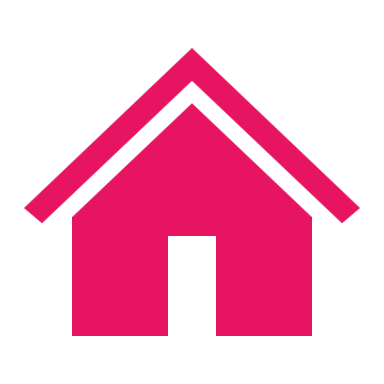 Background & Aims
Tumour downstaging is an accepted strategy to increase liver transplantation (LT) eligibility in patients with HCC.
Atezolizumab–bevacizumab (A+B) therapy has shown strong results in advanced HCC.
Aim: To investigate the use of A+B therapy in downstaging protocols prior to LT in patients with HCC.
Methods
ImmunoXXL (NCT05879328), phase 2 trial of LT after A+B-based downstaging.
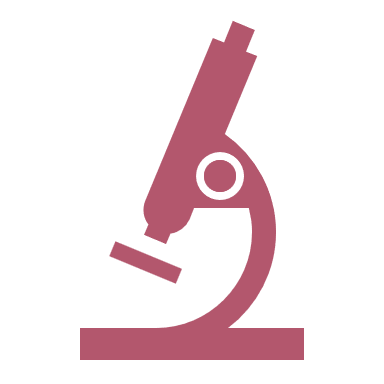 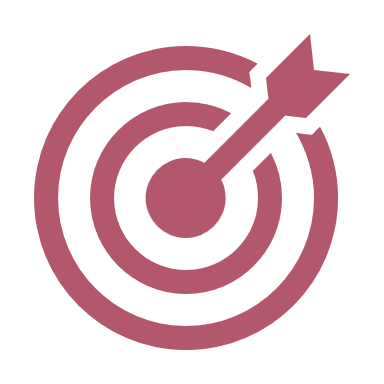 Secondary: Efficacy of LT after downstaging with A+B in intermediate-advanced HCC
Immuno-pathology of response
Tumour-related outcomes
Spectral quantitative pathology imaging and deconvolution of immune RNA signatures were part of explant pathology analysis.
Primary: Safety of LT after downstaging with A+B in intermediate-advanced HCC
Immuno-related events (rejection)
Transplant-related events
Endpoints
Analysis
Adverse events (AE) graded ≥ 3 were recorded throughout and assessed if immune-related (irAE).
[Speaker Notes: Abbreviations: AD = Adverse effects; AFP = Alpha-Fetoprotein; CR = complete response; DS = Downstaging; HCC = Hepatocellular carcinoma; irAE = Immune-related Aes; LT = Liver transplantation; PR = partial response; TLS = Tertiary lymphoid structures; TME = Tumour microenvironment; PFS = progression-free survival; PVT = Portal vein thrombosis.

LB25259 
Liver transplantation after downstaging of intermediate and advanced HCC with atezolizumab-bevacizumab: a prospective study (ImmunoXXL) 
Sherrie Bhoori1, Licia Rivoltini2, Valentina Bellia1, Marianna Maspero3, Jacopo De Cristofaro4, Marco Bongini5, Michela Dosi2, Elisabetta Vergani2, Giovanni Di Maio2, Giuseppe Leoncini6, Barbara Vergani7, Nicolò Simonotti8, Barbara Cappetti2, Francesca Rini2, Stefano Bergamini2, Luca Lalli2, Carlo Sposito3, Vincenzo Mazzaferro3 
1Hepatology, HPB Surgery and Liver Transplantation Unit Fondazione IRCCS Istituto Nazionale Tumori, Milano, Italy, 2Translational Immunology - Fondazione IRCCS Istituto Nazionale Tumori, Milano, Italy, 3Department of Oncology and Hemato-Oncology, University of Milan, Hepatology, HPB Surgery and Liver Transplantation Unit, Fondazione IRCCS Istituto Nazionale Tumori, Milano, Italy, 4Internal Medicine, University "Vita e Salute" San Raffaele Hospital, Milan, Hepatology, HPB Surgery and Liver Transplantation Unit, Fondazione IRCCS Istituto Nazionale Tumori, Milano, Italy, 5Hepatology, HPB Surgery and Liver Transplantation Unit, Fondazione IRCCS Istituto Nazionale Tumori, Milano, Italy, 6Pathology - Fondazione IRCCS Istituto Nazionale Tumori, Milano, Italy, 7Department of Medicine, Digital pathology and Immunology, University of Milan-Bicocca, Milano, Italy, 8Surgery, University of Milan, Hepatology, HPB Surgery and Liver Transplantation Unit, Fondazione IRCCS Istituto Nazionale Tumori, Milano, Italy 
Email: vincenzo.mazzaferro@istitutotumori.mi.it 
Background and Aims: Tumor downstaging (DS) is an accepted strategy to increase liver transplantation (LT) eligibility in patients with hepatocellular carcinoma (HCC). Given the results of the atezolizumab-bevacizumab (A + B) therapy in advanced HCC, its use within DS protocols should be investigated. 
Method: The ImmunoXXL study (NCT05879328) is a phase 2 study investigating LT after successful DS with A + B. Primary endpoint is safety of LT after A + B while secondary endpoint is whether LT can increase progression-free survival (PFS) compared to that reported by the IMbrave150 RCT for patients with advanced HCC in response to A + B. Adverse events (AE) graded ≥3 were recorded throughout and assessed if immune-related (irAE). Spectral quantitative pathology imaging and deconvolution of immune RNA signatures were part of explant pathology analysis. 
Results: 16 patients with HCC beyond expanded transplant criteria at presentation obtained a successful DS to within transplant criteria after a minimum of 3 months of A + B (30% PR, 70% CR according to mRECIST). HCC at presentation had median size: 6.5 cm (IQR: 3 - 8), median AFP 283 (IQR: 6 - 1080) portal vein thrombosis (PVT) and multifocality in 50% of cases. 15 (94%) patients had received previous loco-regional therapies (Y90 in 9 pts). Median A + B treatment duration was 4.7 months (IQR: 2.4 - 7.6) for 7.5 cycles (IQR: 4 - 9). Interval from last A + B dose to LT (washout period) was 46.5 days. Median follow-up from LT listing was 16 months. Pretransplant irAE occurred in 3 (19%) pts (1 liver decompensation, 2 hypertension) while posttransplant irAE (25%) were 4 acute rejections (RAI > 4) requiring biopsy and steroids boluses. Patients with acute rejection had a significantly larger pre-LT naive T cell pool (null antigen-specificity) with respect to non-rejecting patients. Overall, 90 days morbidity (with 2 reLT) and mortality (1 death) after LT were 62.5% and 6.3% respectively, with12mo. graft survival of 87.5%. Explant pathology revealed 10 complete and 6 partial responses with a concordance between preLT radiology and postLT pathology of 62.5% (Pearson’s rho: 0.04 p: 0.883). Tumor microenvironment (TME) of A + B down staged tumor specimens, revealed a composite milieu enriched in tertiary lymphoid structures, trained myeloid effectors and antigen experienced CD8+ T cells. TME changes could be correlated to the duration of pretransplant A + B washout period. As there was 1 HCC recurrence in the lung, the recurrence free survival and overall survival after transplant is 94% and 90% at 2 yrs, respectively. 
Conclusion: LT after consistent downstaging with atezolizumab-bevacizumab alone or in combination with loco-regional treatments is safe, effective and competitive strategy for improving outcomes of patients carrying HCC beyond current 

transplant indications. LT in this contest has implications on HCC control and surveillance.]
LB25259 Liver transplantation after downstaging of intermediate and advanced HCC with atezolizumab-bevacizumab: a prospective study (ImmunoXXL)
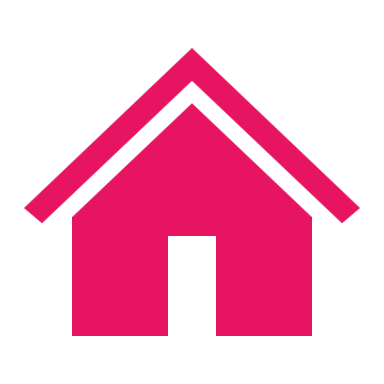 Results
Patients
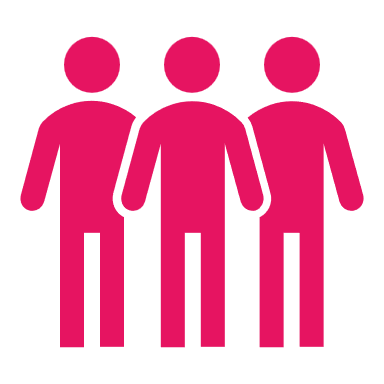 16 transplanted after downstaging of HCC beyond extended criteria.
Downstaging achieved in all (tumour burden and AFP compatible with a 60% estimated survival according to the Metroticket 2.0 Calculator) 30% PR, 70% CR (mRECIST).
Median tumour: 6.5 cm; 50% had PVT & multifocality
94% had prior loco-regional therapy.
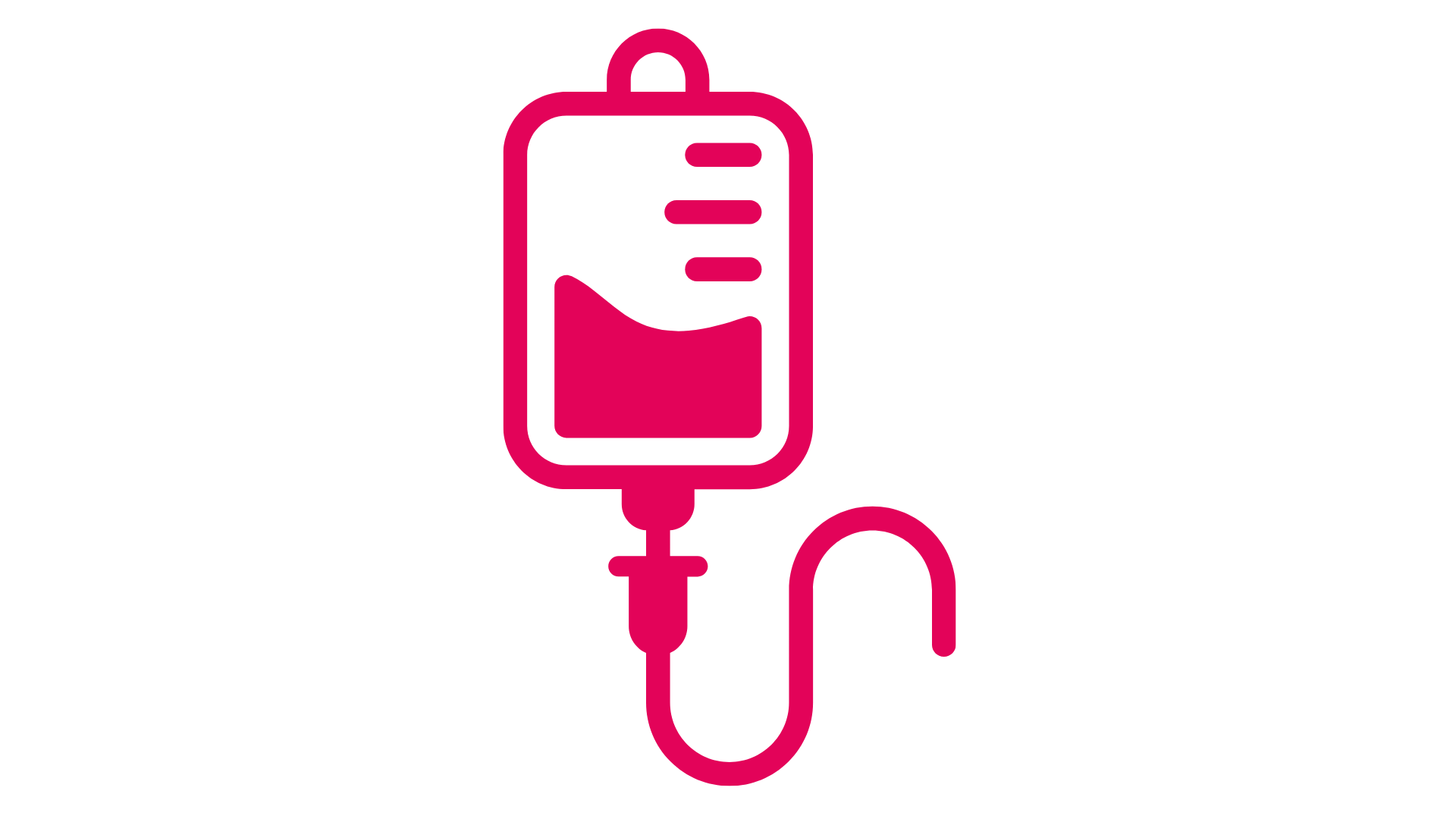 Treatment
Pathology
Safety
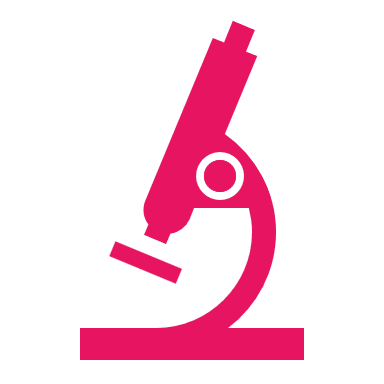 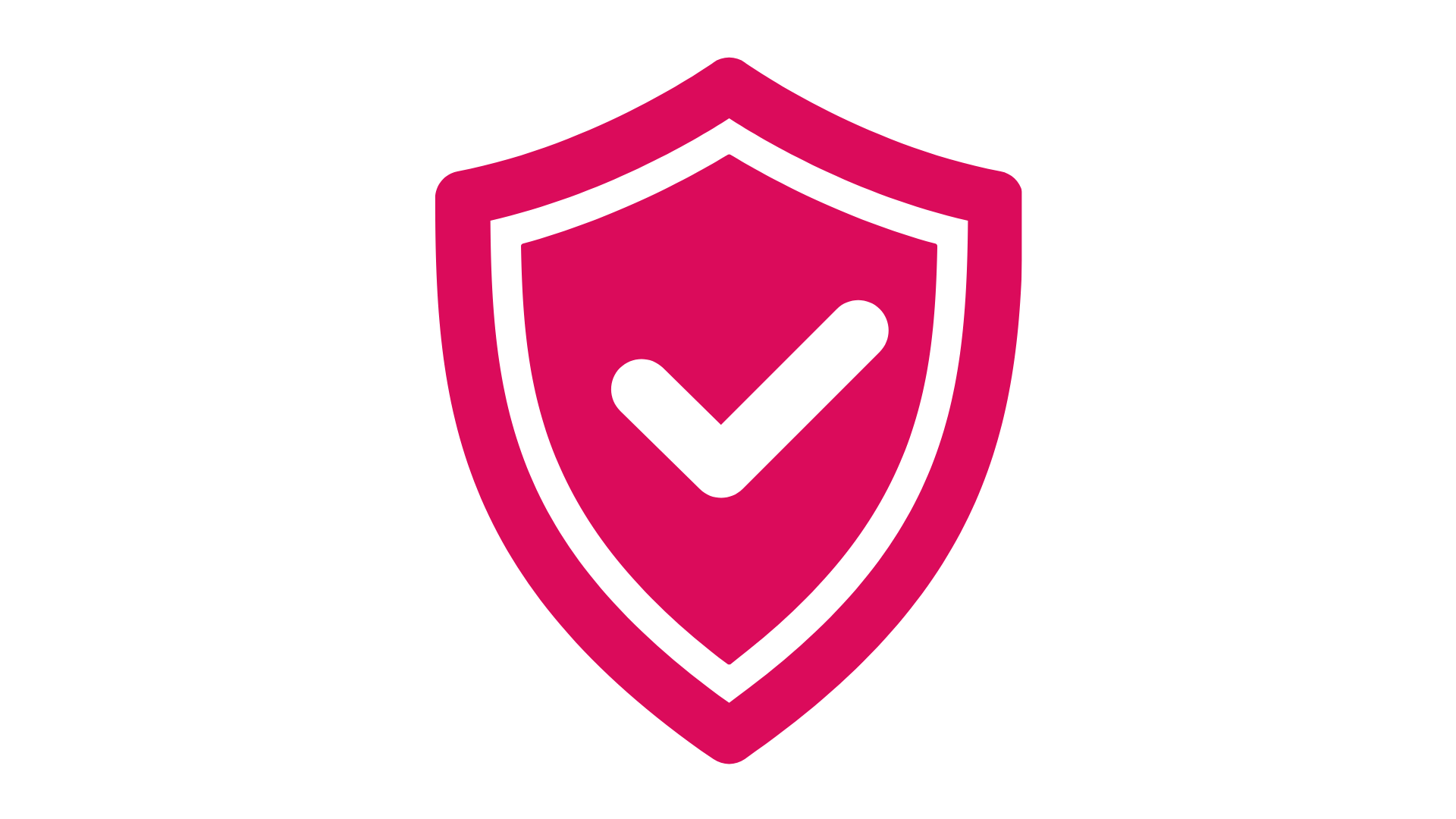 A+B duration: 4.7 months (7.5 cycles).
Washout before LT: 57.5 days.
Median follow-up 16 months.
10 CR, 6 PR; 62.5% radiology-pathology concordance.
Tumour microenvironment enriched in TLS, trained myeloid effectors & CD8+ T cells.
TME features linked to A+B washout duration.
Pre-LT irAEs: 19% (liver decomp, HTN).
Post-LT irAEs: 25% (4 acute rejections, RAI > 4).
90d morbidity: 62.5%; mortality: 6.3%.
1yr graft survival: 87.5%.
Conclusion
LT after consistent downstaging with atezolizumab-bevacizumab alone or in combination with loco-regional treatments is safe, effective and competitive strategy for improving outcomes of patients carrying HCC beyond current transplant indications. LT in this contest has implications on HCC control and surveillance.
[Speaker Notes: Abbreviations: AD = Adverse effects; AFP = Alpha-Fetoprotein; CR = complete response; DS = Downstaging; HCC = Hepatocellular carcinoma; irAE = Immune-related Aes; LT = Liver transplantation; PR = partial response; TLS = Tertiary lymphoid structures; TME = Tumour microenvironment; PFS = progression-free survival; PVT = Portal vein thrombosis.

LB25259 
Liver transplantation after downstaging of intermediate and advanced HCC with atezolizumab-bevacizumab: a prospective study (ImmunoXXL) 
Sherrie Bhoori1, Licia Rivoltini2, Valentina Bellia1, Marianna Maspero3, Jacopo De Cristofaro4, Marco Bongini5, Michela Dosi2, Elisabetta Vergani2, Giovanni Di Maio2, Giuseppe Leoncini6, Barbara Vergani7, Nicolò Simonotti8, Barbara Cappetti2, Francesca Rini2, Stefano Bergamini2, Luca Lalli2, Carlo Sposito3, Vincenzo Mazzaferro3 
1Hepatology, HPB Surgery and Liver Transplantation Unit Fondazione IRCCS Istituto Nazionale Tumori, Milano, Italy, 2Translational Immunology - Fondazione IRCCS Istituto Nazionale Tumori, Milano, Italy, 3Department of Oncology and Hemato-Oncology, University of Milan, Hepatology, HPB Surgery and Liver Transplantation Unit, Fondazione IRCCS Istituto Nazionale Tumori, Milano, Italy, 4Internal Medicine, University "Vita e Salute" San Raffaele Hospital, Milan, Hepatology, HPB Surgery and Liver Transplantation Unit, Fondazione IRCCS Istituto Nazionale Tumori, Milano, Italy, 5Hepatology, HPB Surgery and Liver Transplantation Unit, Fondazione IRCCS Istituto Nazionale Tumori, Milano, Italy, 6Pathology - Fondazione IRCCS Istituto Nazionale Tumori, Milano, Italy, 7Department of Medicine, Digital pathology and Immunology, University of Milan-Bicocca, Milano, Italy, 8Surgery, University of Milan, Hepatology, HPB Surgery and Liver Transplantation Unit, Fondazione IRCCS Istituto Nazionale Tumori, Milano, Italy 
Email: vincenzo.mazzaferro@istitutotumori.mi.it 
Background and Aims: Tumor downstaging (DS) is an accepted strategy to increase liver transplantation (LT) eligibility in patients with hepatocellular carcinoma (HCC). Given the results of the atezolizumab-bevacizumab (A + B) therapy in advanced HCC, its use within DS protocols should be investigated. 
Method: The ImmunoXXL study (NCT05879328) is a phase 2 study investigating LT after successful DS with A + B. Primary endpoint is safety of LT after A + B while secondary endpoint is whether LT can increase progression-free survival (PFS) compared to that reported by the IMbrave150 RCT for patients with advanced HCC in response to A + B. Adverse events (AE) graded ≥3 were recorded throughout and assessed if immune-related (irAE). Spectral quantitative pathology imaging and deconvolution of immune RNA signatures were part of explant pathology analysis. 
Results: 16 patients with HCC beyond expanded transplant criteria at presentation obtained a successful DS to within transplant criteria after a minimum of 3 months of A + B (30% PR, 70% CR according to mRECIST). HCC at presentation had median size: 6.5 cm (IQR: 3 - 8), median AFP 283 (IQR: 6 - 1080) portal vein thrombosis (PVT) and multifocality in 50% of cases. 15 (94%) patients had received previous loco-regional therapies (Y90 in 9 pts). Median A + B treatment duration was 4.7 months (IQR: 2.4 - 7.6) for 7.5 cycles (IQR: 4 - 9). Interval from last A + B dose to LT (washout period) was 46.5 days. Median follow-up from LT listing was 16 months. Pretransplant irAE occurred in 3 (19%) pts (1 liver decompensation, 2 hypertension) while posttransplant irAE (25%) were 4 acute rejections (RAI > 4) requiring biopsy and steroids boluses. Patients with acute rejection had a significantly larger pre-LT naive T cell pool (null antigen-specificity) with respect to non-rejecting patients. Overall, 90 days morbidity (with 2 reLT) and mortality (1 death) after LT were 62.5% and 6.3% respectively, with12mo. graft survival of 87.5%. Explant pathology revealed 10 complete and 6 partial responses with a concordance between preLT radiology and postLT pathology of 62.5% (Pearson’s rho: 0.04 p: 0.883). Tumor microenvironment (TME) of A + B down staged tumor specimens, revealed a composite milieu enriched in tertiary lymphoid structures, trained myeloid effectors and antigen experienced CD8+ T cells. TME changes could be correlated to the duration of pretransplant A + B washout period. As there was 1 HCC recurrence in the lung, the recurrence free survival and overall survival after transplant is 94% and 90% at 2 yrs, respectively. 
Conclusion: LT after consistent downstaging with atezolizumab-bevacizumab alone or in combination with loco-regional treatments is safe, effective and competitive strategy for improving outcomes of patients carrying HCC beyond current 
transplant indications. LT in this context has implications on HCC control and surveillance.]
LB25237 Spatial transcriptomics of the tumor microenvironment discriminates inflamed tumors responsive or resistant to atezolizumab + bevacizumab in patients with advanced HCC
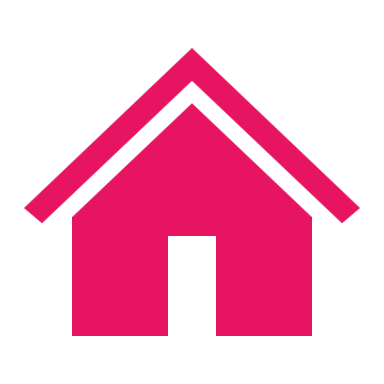 Background and Aims
The combination of atezolizumab + bevacizumab (atezo+bev) is the standard of care for advanced hepatocellular carcinoma (HCC) (~30% of patients achieve an objective response).
Single-cell RNA sequencing identified CD8+ T effector cells (CD8_Teff) and pro-inflammatory CXCL10+ macrophages (Macro_CXCL10) as key players in inflamed tumours responding to atezo+bev.
Their coexistence with immunosuppressive myeloid cells, such as TREM2+ macrophages (Macro_TREM2) and CD14+ monocytes (Mono_CD14) was a trait of resistance1.

Aim: To investigate whether the spatial distribution and proximity of immune cell populations within advanced HCC tumours influence the response to atezo+bev therapy.
Methods
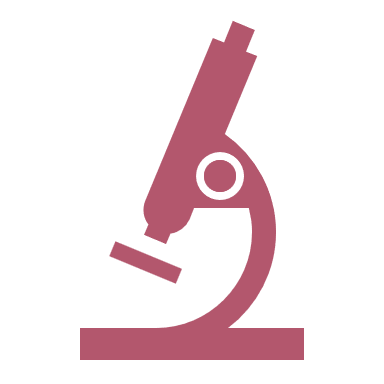 Multiplexed immunohistochemistry
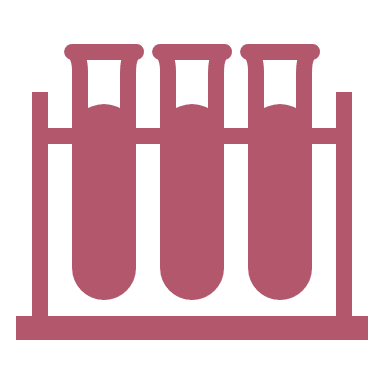 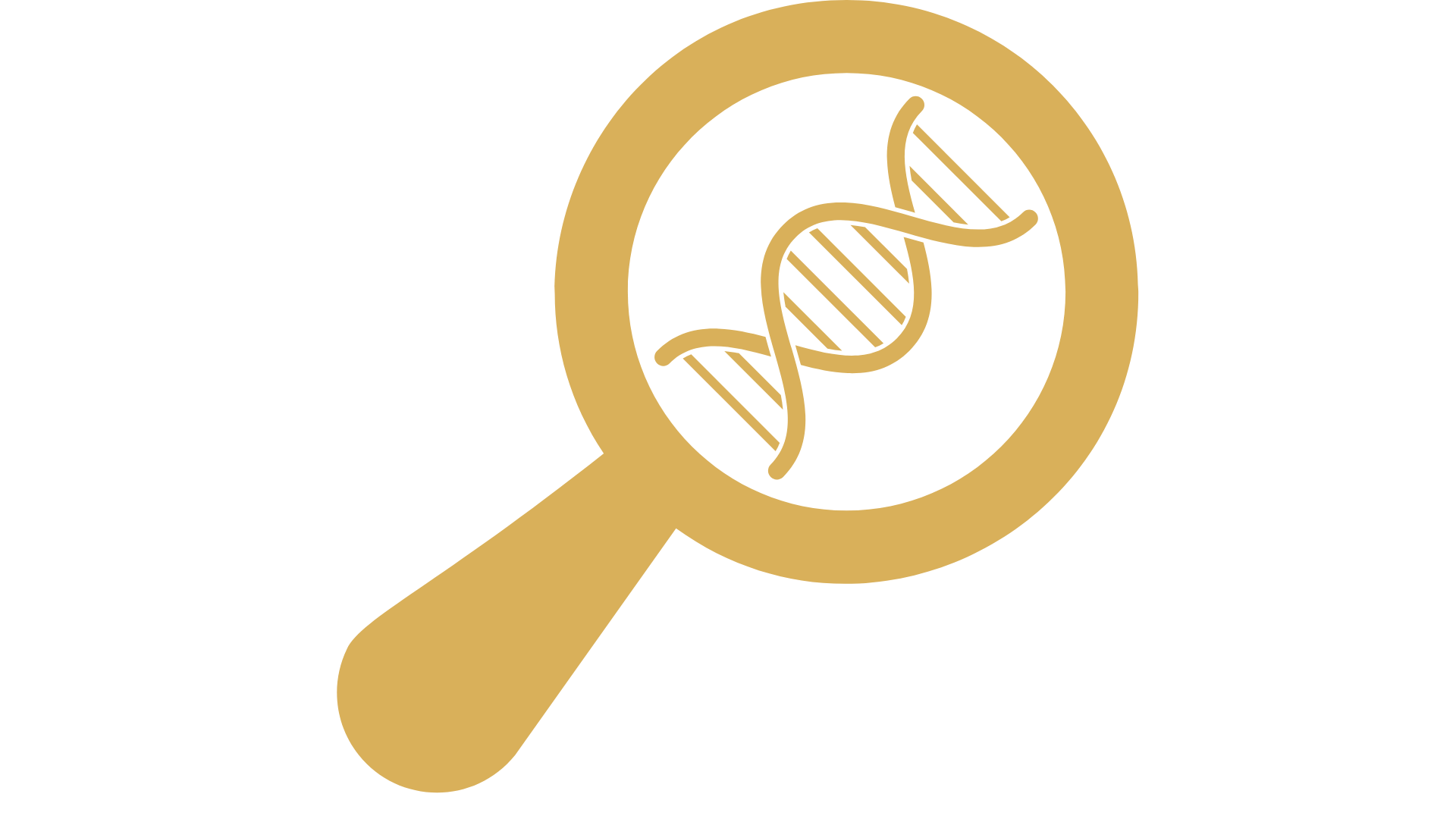 aHCC Samples
10 inflamed tumours
5 atezo+bev responsive 
5 resistant
3  non-inflamed resistant tumours
Staining of CD8+ T cells and Macro_TREM2

Density-based algorithm to identify clusters of at least 3 immune cells (CD8+ T cells, Macro_TREM2) distance of max.100 μm between neighbouring cells.
Spatial transcriptomics
Xenium Prime 5.000-gene panel (10x Genomics), customised with 100 additional genes
1Single-cell RNA sequencing-derived signatures define response patterns to atezolizumab + bevacizumab in advanced hepatocellular carcinoma, Cappuyns, Sarah et al, Journal of Hepatology, Volume 0, Issue 0
[Speaker Notes: Abbreviations: aHCC = Advanced hepatocellular carcinoma.

LB25237 
Spatial transcriptomics of the tumor microenvironment discriminates inflamed tumors responsive or resistant to atezolizumab + bevacizumab in patients with advanced HCC 
Marta Piqué-Gili1, Anna Vila-Escoda1, Marta Casado-Pelaez2, Roser Pinyol1, Ana Hernandez de Sande1, Verónica Davalos2, Albert Gris-Oliver1, Carla Montironi1 3, Judit Peix1, Eduard Porta-Pardo4 5, Daniela Grases4, Sarah Cappuyns6 7 8 9, Ezequiel Mauro1 10, Guillem Cano-Segarra1, Igor Figueiredo11, Giorgio Ioannou11, Edgar Gonzalez-Kozlova11, Tim Meyer12, Anja Lachenmayer13, Jens U. Marquardt14, Helen Reeves15 16 17, Julien Edeline18, Fabian Finkelmeier19, Jörg Trojan19, Jean-Frédéric Blanc20, Richard Hubner21, Matthias Pinter22, Tom Luedde23, Arndt Vogel24 25, Sacha Gnjatic11, Daniela Sia26, Vincenzo Mazzaferro27, Jeroen Dekervel7 8, Manel Esteller4 28 29 30, Josep M. Llovet1 26 29 
1Liver Cancer Translational Research Group, Institut d'Investigacions Biomèdiques August Pi i Sunyer (IDIBAPS), Barcelona, Spain, 2Cancer Epigenetics Group, Josep Carreras Leukaemia Research Institute (IJC), Barcelona, Spain, 3Pathology Department and Molecular Biology Core, Hospital Clínic of Barcelona, Barcelona, Spain, 4Josep Carreras Leukemia Research Institute (IJC), Barcelona, Spain, 5Barcelona Supercomputing Center (BSC), Barcelona, Spain, 6Digestive Oncology, Department of Gastroenterology, University Hospitals Leuven, Leuven, Belgium, 7Laboratory of Clinical Digestive Oncology, Department of Oncology, Leuven, Belgium, 8Laboratory for Translational Genetics, Department of Human Genetics, Leuven, Belgium, 9VIB Centre for Cancer Biology, Leuven, Belgium, 10Centro de Investigación Biomédica en Red de Enfermedades Hepáticas y Digestivas (CIBERehd), Madrid, Spain, 11Department of Immunology and Immunotherapy, Icahn School of Medicine at Mount Sinai, New York, United States, 12Research Department of Oncology, UCL Cancer Institute, University College London, Royal Free Hospital, London, United Kingdom, 13Department of Visceral Surgery and Medicine, Inselspital, Bern University Hospital, University of Bern, Bern, Switzerland, 14Department of Medicine I, University Medical Center Schleswig Holstein Campus Lübeck, Lübeck, Germany, 15The Newcastle University Centre for Cancer, Newcastle University, Newcastle, United Kingdom, 16Translational and Clinical Research Institute, Faculty of Medical Sciences, Newcastle, United Kingdom, 17Liver Group, Newcastle-upon-Tyne Hospitals NHS Foundation Trust, Newcastle, United Kingdom, 18Department of Medical Oncology, Centre Eugène Marquis, Rennes, France, 19Department of Gastroenterology, University Liver and Cancer Centre, Frankfurt, Germany, 20Department of Hepatogastroenterology and Medical Oncology, CHU de Bordeaux Hôpital Haut-Lévêque, Pessac, France, 21Department of Medical Oncology, The Christie NHS Foundation Trust, Wilmslow Road, Manchester, United Kingdom, 22Division of Gastroenterology and Hepatology, Department of Medicine III, Medical University of Vienna, Vienna, Austria, 23Department of Gastroenterology, Hepatology and Infectious Diseases, University Hospital Dusseldorf, Medical Faculty at Heinrich Heine University Dusseldorf, Dusseldorf, Germany, 24Medical School Hannover, Department of Gastroenterology, Hematology and Endocrinology, Carl-Neubergstr, Hannover, Germany, 25Department of Gastroenterology and Hepatology, Toronto General Hospital, Toronto, Canada, 26Mount Sinai Liver Cancer Program, Division of Liver Diseases, Tisch Cancer Institute, Icahn School of Medicine at Mount Sinai, New York, United States, 27Department of Oncology and Hemato-Oncology, University of Milan, Milan, Italy; HPB Surgery, Hepatology and Liver Transplantation, Fondazione IRCCS Istituto Nazionale Tumori di Milano, Milan, Italy, 28Centro de Investigación Biomedica en Red Cancer (CIBERONC), Madrid, Spain, 29Institució Catalana de Recerca i Estudis Avançats (ICREA), Barcelona, Spain, 30Physiological Sciences Department, School of Medicine and Health Sciences, University of Barcelona, Barcelona, Spain 
Email: jmllovet@clinic.cat 
Background and Aims: The combination of atezolizumab + bevacizumab (atezo+bev) is the standard of care for advanced hepatocellular carcinoma (aHCC), with ~30% of patients achieving an objective response. Single-cell RNA sequencing identified CD8+ T effector cells (CD8_Teff) and pro-inflammatory CXCL10+ macrophages (Macro_CXCL10) as key players in inflamed tumors responding to atezo+bev, while their coexistence with immunosuppressive myeloid cells, such as TREM2+ macrophages (Macro_TREM2) and CD14+ monocytes (Mono_CD14) was a trait of resistance (Cappuyns et al., JHEP 2024). We hypothesized that the spatial distribution (location and distance among immune populations), as captured by spatial transcriptomics, plays a crucial role in treatment response. 
Method: We used the Xenium Prime 5.000-gene panel (10x Genomics), customized with 100 additional genes, to profile 10 inflamed tumor samples (5 atezo+bev responsive and 5 resistant) and 3 non-inflamed resistant tumors. We further characterized these samples by multiplexed immunohistochemistry staining of CD8+ T cells and Macro_TREM2, using a density-based algorithm to identify clusters of at least 3 immune cells (CD8+ T cells, Macro_TREM2) with a maximum distance of 100 μm between neighboring cells. 
Results: Among 13 samples, a total of 2.4 million cells were analyzed. The distribution of CD8_Teff and Macro_CXCL10 cells within inflamed samples differed between responsive and resistant tumors. In responsive tumors, cancer cells were significantly closer to CD8_Teff and Macro_CXCL10. Conversely, resistant tumors were characterized by a) Macro_CXCL10 being restricted to the tumor periphery and b) significantly higher levels of infiltrating immunosuppressive myeloid cells compared to responders. At the multiplex/protein level, inflamed atezo+bev resistant tumors showed: a) higher prevalence of clusters containing both immune cell types (CD8+ T cells and Macro_TREM2) indicating closer proximity (38% in resistant vs. 18% in responsive; p = 0.027); b) lower prevalence of clusters with only CD8+ T cells (36% in resistant vs. 81% in responsive; p = 0.018); and c) the presence of clusters with only Macro_TREM2 (26% in resistant vs. 0% in responsive; p = 0.015). 
Conclusion: Single-cell spatial transcriptomics data from aHCC tumors confirmed a distinct immune landscape in atezo+bev resistance, marked by the intra-tumoral exclusion of pro-inflammatory macrophages and closer spatial proximity between immunosuppressive myeloid cells and CD8+ T cells, effectively blocking the immune response to checkpoint inhibitors.]
LB25237 Spatial transcriptomics of the tumor microenvironment discriminates inflamed tumors responsive or resistant to atezolizumab + bevacizumab in patients with advanced HCC
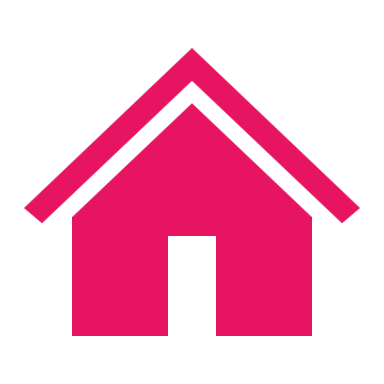 Results
Spatial Immune Cell Distribution
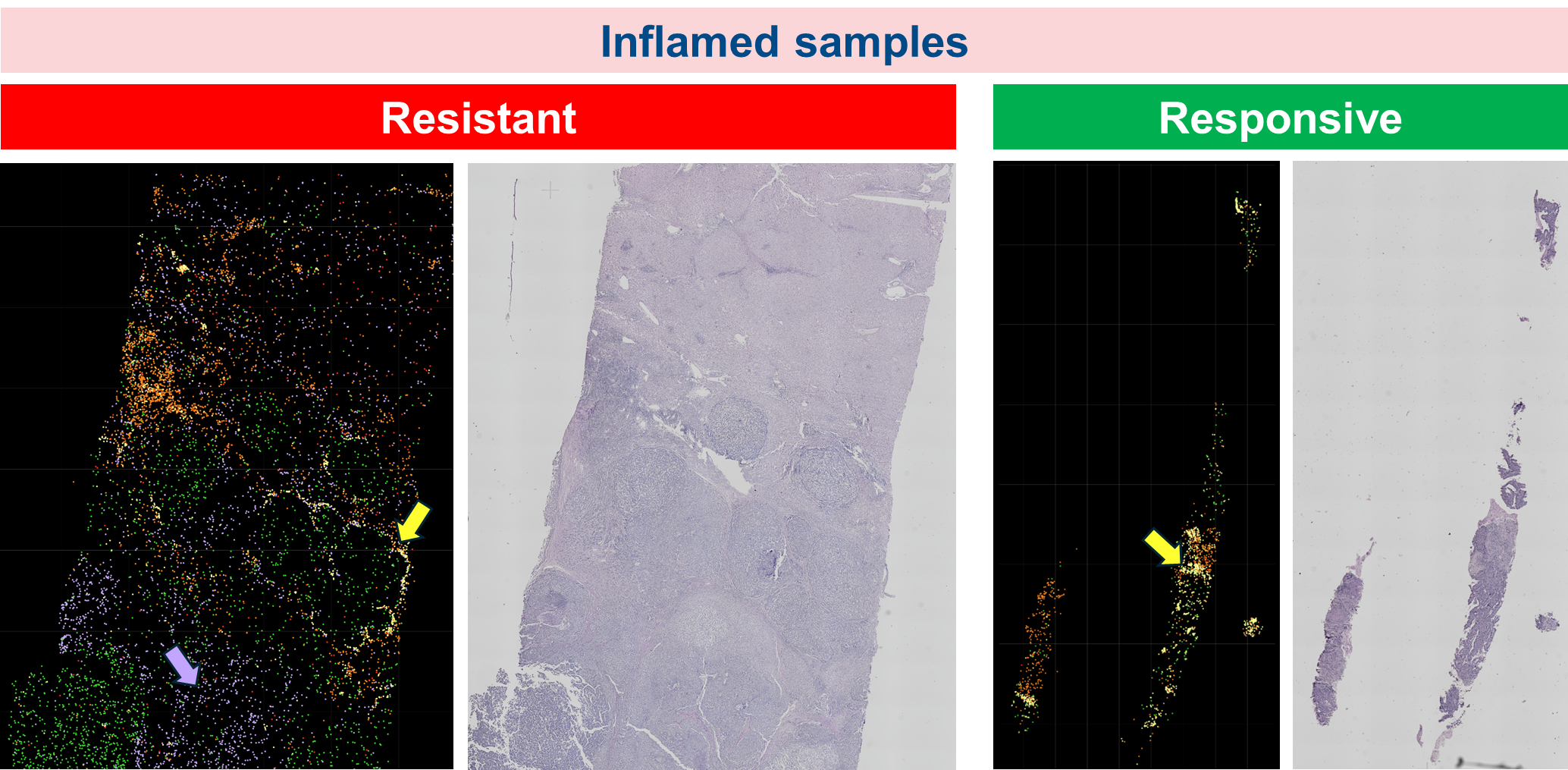 Distribution of CD8_Teff and Macro_CXCL10 within inflamed samples differed between responsive and resistant tumours.

Responsive:
Cancer cells significantly closer to CD8_Teff and Macro_CXCL10 .

Resistant:
Macro_CXCL10 being restricted to the tumor periphery.
Higher levels of infiltrating immunosuppressive myeloid cells.
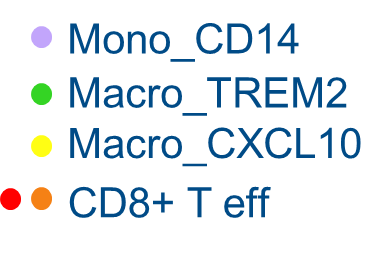 Immune Clustering in Inflamed Resistant Tumours
Conclusion
Increased presence of clusters containing CD8+ T cells and Macro_TREM 
 38% in resistant vs. 18% in responsive; p = 0.027

Lower prevalence of clusters with only CD8+ T cells 
36% in resistant vs. 81% in responsive; p = 0.018

Presence of clusters with only Macro_TREM2 
26% in resistant vs. 0% in responsive; p = 0.015.
Single-cell spatial transcriptomics data from advanced HCC tumours confirmed a distinct immune landscape in atezo+bev resistance, marked by the intra-tumoral exclusion of pro-inflammatory macrophages and closer spatial proximity between immunosuppressive myeloid cells and CD8+ T cells, effectively blocking the immune response to checkpoint inhibitors.
[Speaker Notes: Abbreviations: aHCC = Advanced hepatocellular carcinoma.

LB25237 
Spatial transcriptomics of the tumor microenvironment discriminates inflamed tumors responsive or resistant to atezolizumab + bevacizumab in patients with advanced HCC 
Marta Piqué-Gili1, Anna Vila-Escoda1, Marta Casado-Pelaez2, Roser Pinyol1, Ana Hernandez de Sande1, Verónica Davalos2, Albert Gris-Oliver1, Carla Montironi1 3, Judit Peix1, Eduard Porta-Pardo4 5, Daniela Grases4, Sarah Cappuyns6 7 8 9, Ezequiel Mauro1 10, Guillem Cano-Segarra1, Igor Figueiredo11, Giorgio Ioannou11, Edgar Gonzalez-Kozlova11, Tim Meyer12, Anja Lachenmayer13, Jens U. Marquardt14, Helen Reeves15 16 17, Julien Edeline18, Fabian Finkelmeier19, Jörg Trojan19, Jean-Frédéric Blanc20, Richard Hubner21, Matthias Pinter22, Tom Luedde23, Arndt Vogel24 25, Sacha Gnjatic11, Daniela Sia26, Vincenzo Mazzaferro27, Jeroen Dekervel7 8, Manel Esteller4 28 29 30, Josep M. Llovet1 26 29 
1Liver Cancer Translational Research Group, Institut d'Investigacions Biomèdiques August Pi i Sunyer (IDIBAPS), Barcelona, Spain, 2Cancer Epigenetics Group, Josep Carreras Leukaemia Research Institute (IJC), Barcelona, Spain, 3Pathology Department and Molecular Biology Core, Hospital Clínic of Barcelona, Barcelona, Spain, 4Josep Carreras Leukemia Research Institute (IJC), Barcelona, Spain, 5Barcelona Supercomputing Center (BSC), Barcelona, Spain, 6Digestive Oncology, Department of Gastroenterology, University Hospitals Leuven, Leuven, Belgium, 7Laboratory of Clinical Digestive Oncology, Department of Oncology, Leuven, Belgium, 8Laboratory for Translational Genetics, Department of Human Genetics, Leuven, Belgium, 9VIB Centre for Cancer Biology, Leuven, Belgium, 10Centro de Investigación Biomédica en Red de Enfermedades Hepáticas y Digestivas (CIBERehd), Madrid, Spain, 11Department of Immunology and Immunotherapy, Icahn School of Medicine at Mount Sinai, New York, United States, 12Research Department of Oncology, UCL Cancer Institute, University College London, Royal Free Hospital, London, United Kingdom, 13Department of Visceral Surgery and Medicine, Inselspital, Bern University Hospital, University of Bern, Bern, Switzerland, 14Department of Medicine I, University Medical Center Schleswig Holstein Campus Lübeck, Lübeck, Germany, 15The Newcastle University Centre for Cancer, Newcastle University, Newcastle, United Kingdom, 16Translational and Clinical Research Institute, Faculty of Medical Sciences, Newcastle, United Kingdom, 17Liver Group, Newcastle-upon-Tyne Hospitals NHS Foundation Trust, Newcastle, United Kingdom, 18Department of Medical Oncology, Centre Eugène Marquis, Rennes, France, 19Department of Gastroenterology, University Liver and Cancer Centre, Frankfurt, Germany, 20Department of Hepatogastroenterology and Medical Oncology, CHU de Bordeaux Hôpital Haut-Lévêque, Pessac, France, 21Department of Medical Oncology, The Christie NHS Foundation Trust, Wilmslow Road, Manchester, United Kingdom, 22Division of Gastroenterology and Hepatology, Department of Medicine III, Medical University of Vienna, Vienna, Austria, 23Department of Gastroenterology, Hepatology and Infectious Diseases, University Hospital Dusseldorf, Medical Faculty at Heinrich Heine University Dusseldorf, Dusseldorf, Germany, 24Medical School Hannover, Department of Gastroenterology, Hematology and Endocrinology, Carl-Neubergstr, Hannover, Germany, 25Department of Gastroenterology and Hepatology, Toronto General Hospital, Toronto, Canada, 26Mount Sinai Liver Cancer Program, Division of Liver Diseases, Tisch Cancer Institute, Icahn School of Medicine at Mount Sinai, New York, United States, 27Department of Oncology and Hemato-Oncology, University of Milan, Milan, Italy; HPB Surgery, Hepatology and Liver Transplantation, Fondazione IRCCS Istituto Nazionale Tumori di Milano, Milan, Italy, 28Centro de Investigación Biomedica en Red Cancer (CIBERONC), Madrid, Spain, 29Institució Catalana de Recerca i Estudis Avançats (ICREA), Barcelona, Spain, 30Physiological Sciences Department, School of Medicine and Health Sciences, University of Barcelona, Barcelona, Spain 
Email: jmllovet@clinic.cat 
Background and Aims: The combination of atezolizumab + bevacizumab (atezo+bev) is the standard of care for advanced hepatocellular carcinoma (aHCC), with ~30% of patients achieving an objective response. Single-cell RNA sequencing identified CD8+ T effector cells (CD8_Teff) and pro-inflammatory CXCL10+ macrophages (Macro_CXCL10) as key players in inflamed tumors responding to atezo+bev, while their coexistence with immunosuppressive myeloid cells, such as TREM2+ macrophages (Macro_TREM2) and CD14+ monocytes (Mono_CD14) was a trait of resistance (Cappuyns et al., JHEP 2024). We hypothesized that the spatial distribution (location and distance among immune populations), as captured by spatial transcriptomics, plays a crucial role in treatment response. 
Method: We used the Xenium Prime 5.000-gene panel (10x Genomics), customized with 100 additional genes, to profile 10 inflamed tumor samples (5 atezo+bev responsive and 5 resistant) and 3 non-inflamed resistant tumors. We further characterized these samples by multiplexed immunohistochemistry staining of CD8+ T cells and Macro_TREM2, using a density-based algorithm to identify clusters of at least 3 immune cells (CD8+ T cells, Macro_TREM2) with a maximum distance of 100 μm between neighboring cells. 
Results: Among 13 samples, a total of 2.4 million cells were analyzed. The distribution of CD8_Teff and Macro_CXCL10 cells within inflamed samples differed between responsive and resistant tumors. In responsive tumors, cancer cells were significantly closer to CD8_Teff and Macro_CXCL10. Conversely, resistant tumors were characterized by a) Macro_CXCL10 being restricted to the tumor periphery and b) significantly higher levels of infiltrating immunosuppressive myeloid cells compared to responders. At the multiplex/protein level, inflamed atezo+bev resistant tumors showed: a) higher prevalence of clusters containing both immune cell types (CD8+ T cells and Macro_TREM2) indicating closer proximity (38% in resistant vs. 18% in responsive; p = 0.027); b) lower prevalence of clusters with only CD8+ T cells (36% in resistant vs. 81% in responsive; p = 0.018); and c) the presence of clusters with only Macro_TREM2 (26% in resistant vs. 0% in responsive; p = 0.015). 
Conclusion: Single-cell spatial transcriptomics data from aHCC tumors confirmed a distinct immune landscape in atezo+bev resistance, marked by the intra-tumoral exclusion of pro-inflammatory macrophages and closer spatial proximity between immunosuppressive myeloid cells and CD8+ T cells, effectively blocking the immune response to checkpoint inhibitors.]